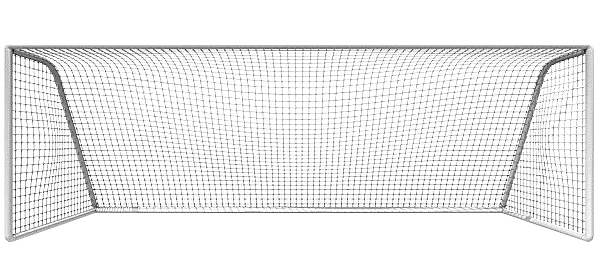 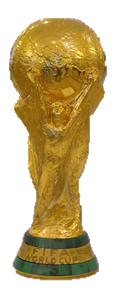 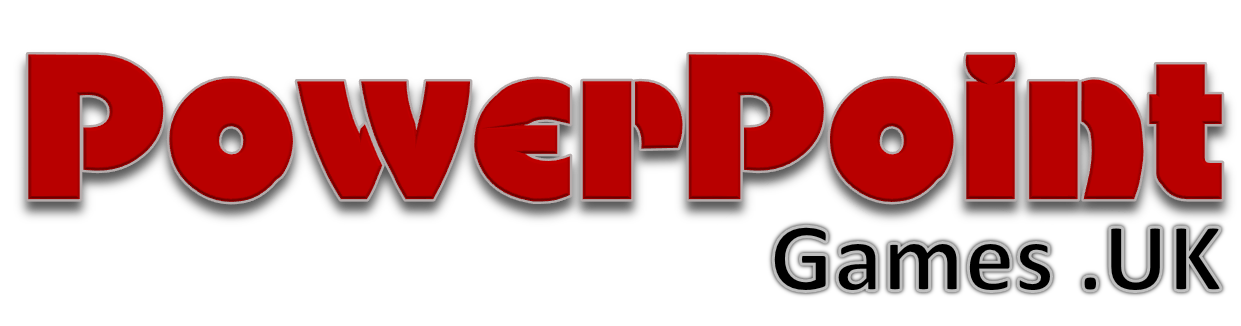 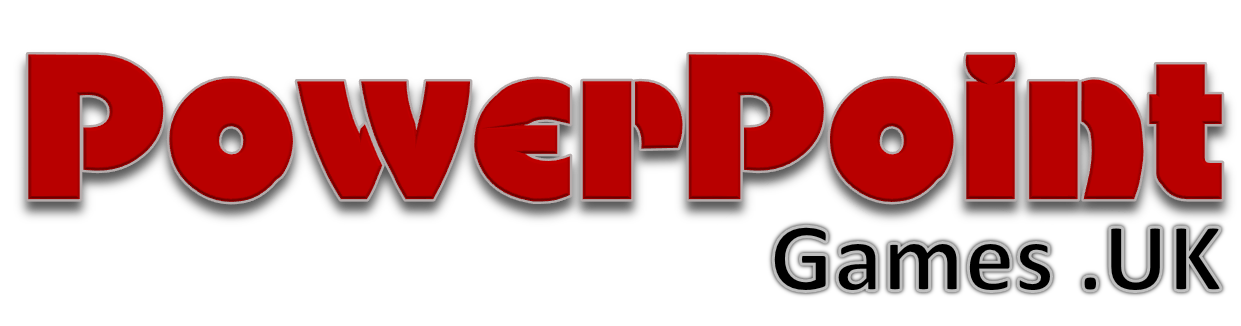 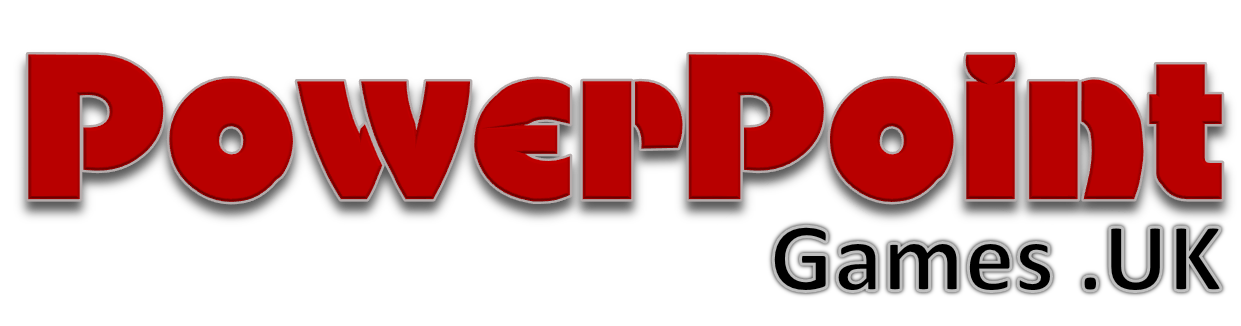 WORLD CUP
SHOOT-OUT!
HOW TO 
PLAY
PLAY
WORLD CUP SHOOT-OUT    - INSTRUCTIONS
It’s the World Cup Final and after 90 minutes plus 30 minutes extra time, the match is drawn at 3 goals each. 
So now it’s time for the penalty shoot out!
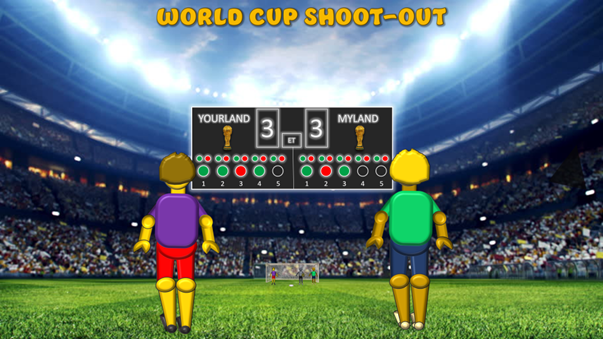 5. Click on the relevant small oval on the scoreboard.
Green = scored
Red = missed / saved
1. Establish who will be  purple and green and who will go first
2. From the scoreboard slide, the first player clicks on the back of their figure. This will link to a ‘Penalty’ slide.
6. The winner of the round will be the player with the highest number of scored penalties after both players have taken five penalties.

7. In the event of a draw, play ‘sudden death’. Click on the slide title to re-set the game. Take the penalties in the same way until one team achieves a 2 goal advantage – and win the World Cup. 

8. Click on the cup above the relevant scoreboard for the cup to be raised.
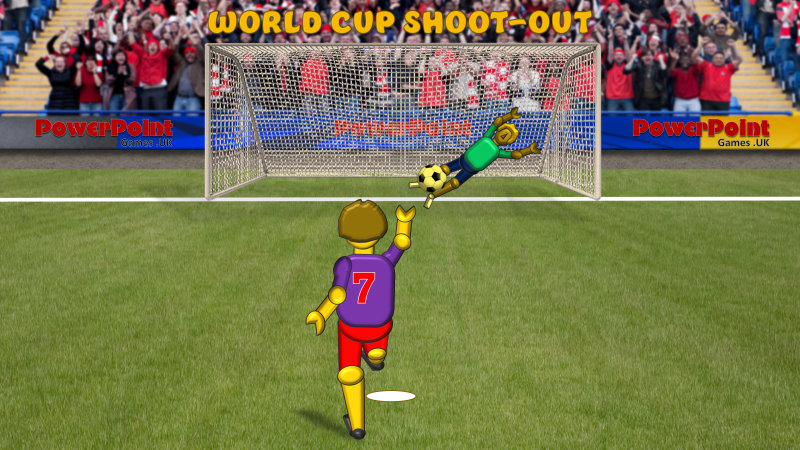 3. Click on the back of the penalty-taking figure for the penalty to be taken.
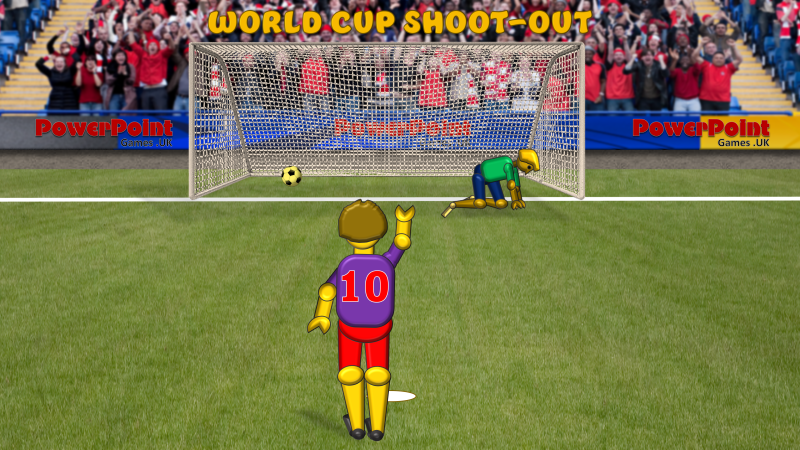 4. The penalty will be either scored, missed, or saved. When it has been taken, click on the slide title to go back to the scoreboard.
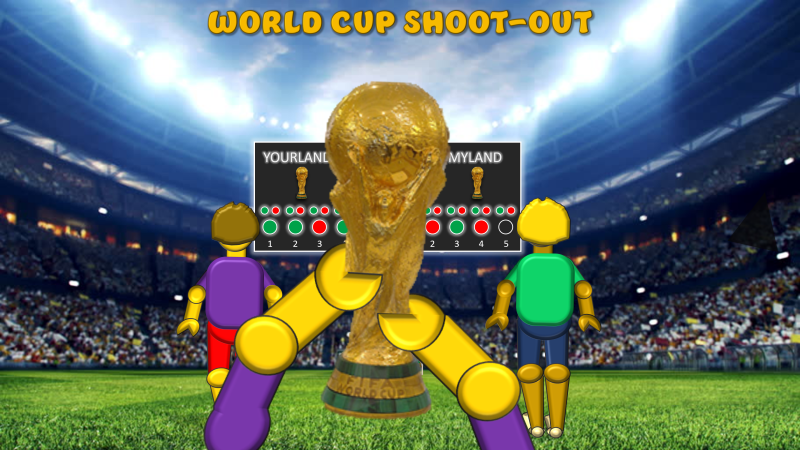 PLAY
WORLD CUP SHOOT-OUT
3
3
YOURLAND
MYLAND
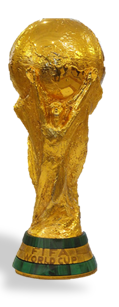 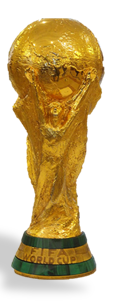 ET
1
2
3
4
5
1
2
3
4
5
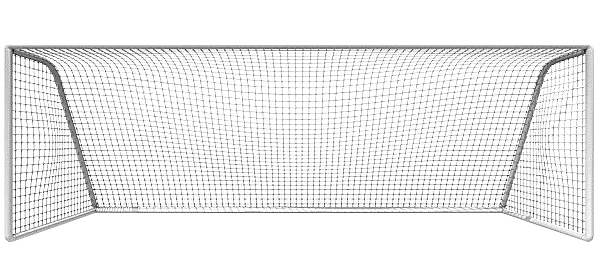 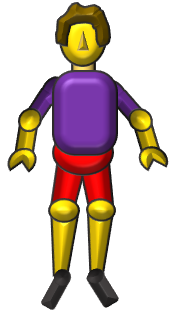 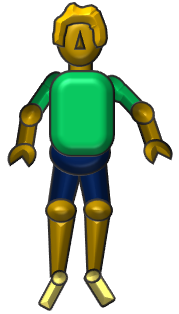 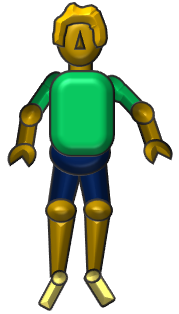 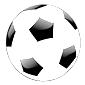 WORLD CUP SHOOT-OUT
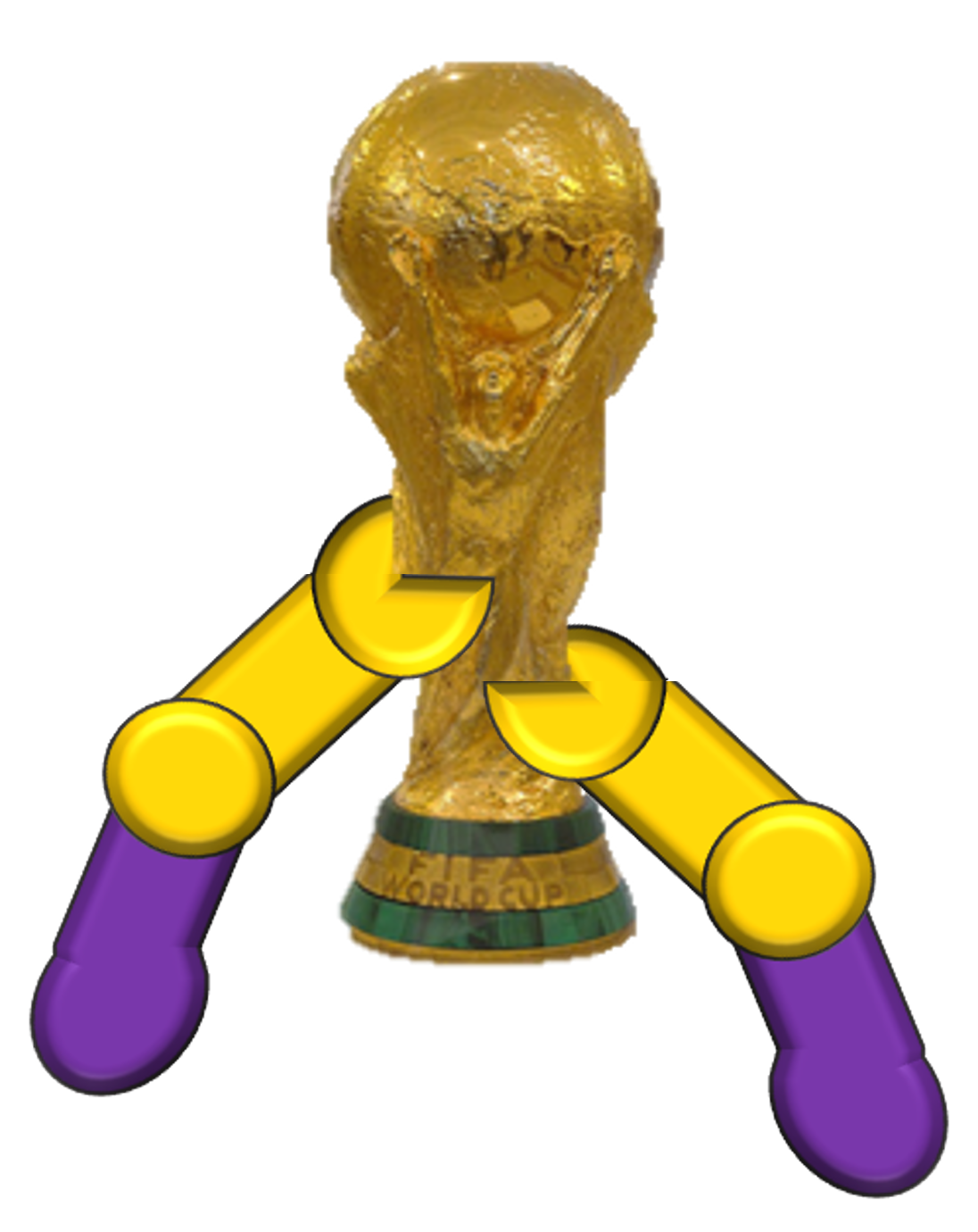 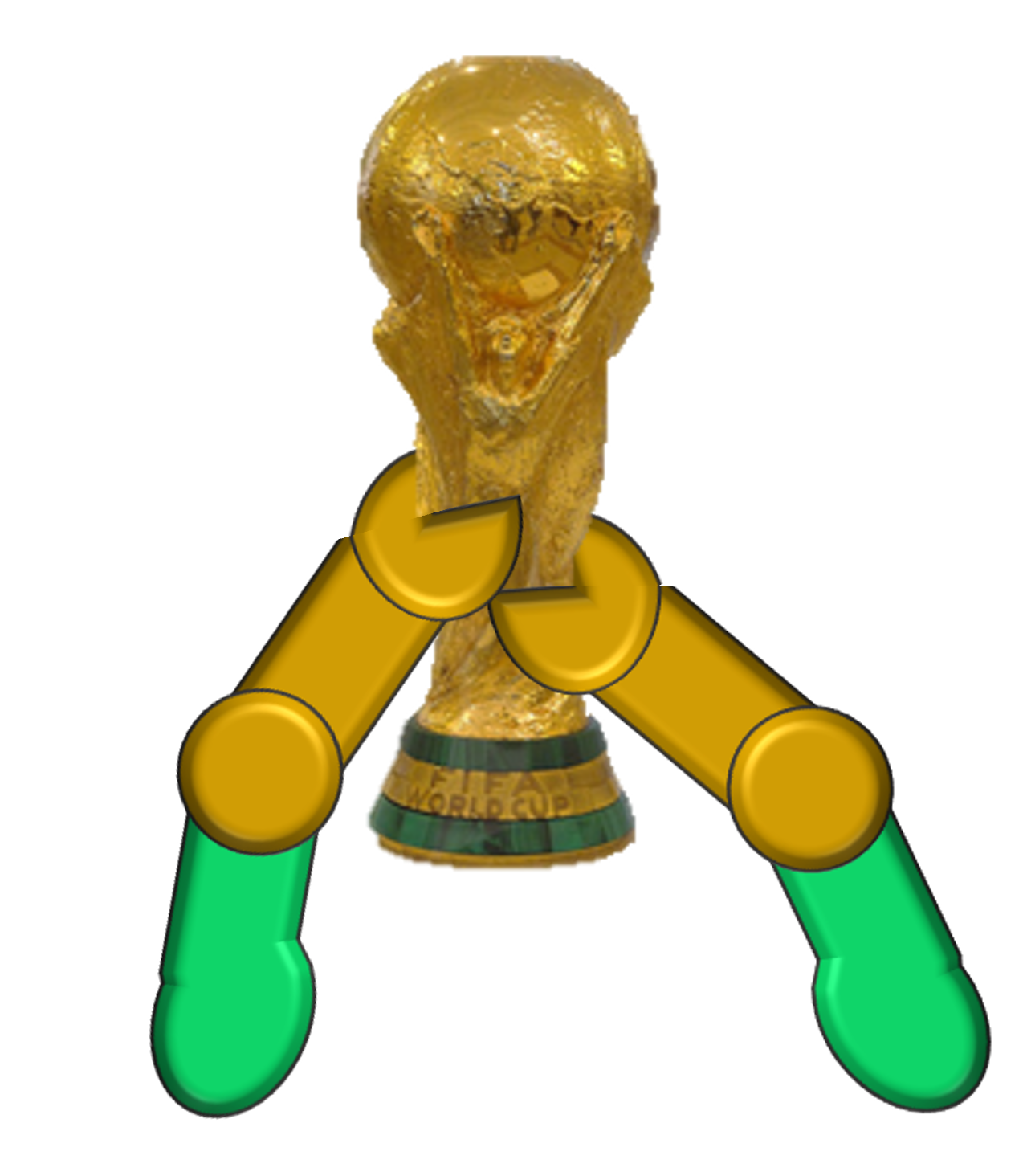 3
3
YOURLAND
MYLAND
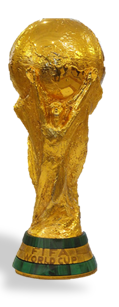 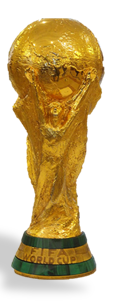 ET
1
2
3
4
5
1
2
3
4
5
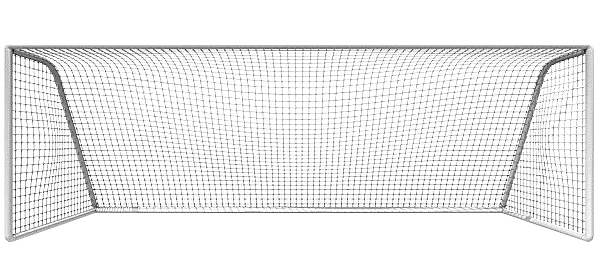 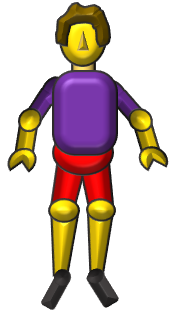 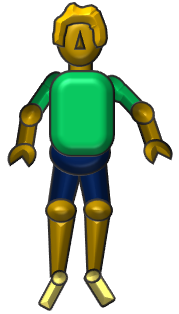 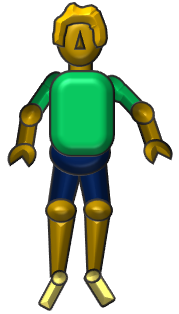 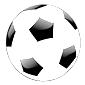 WORLD CUP SHOOT-OUT
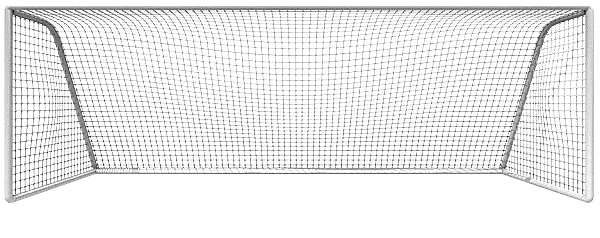 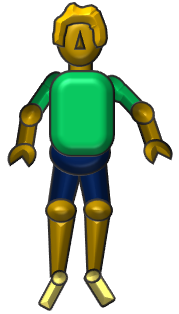 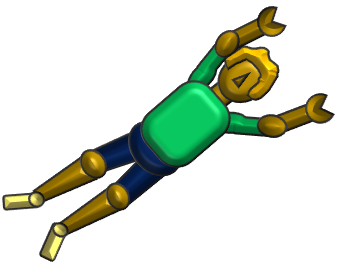 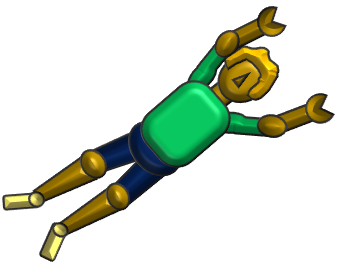 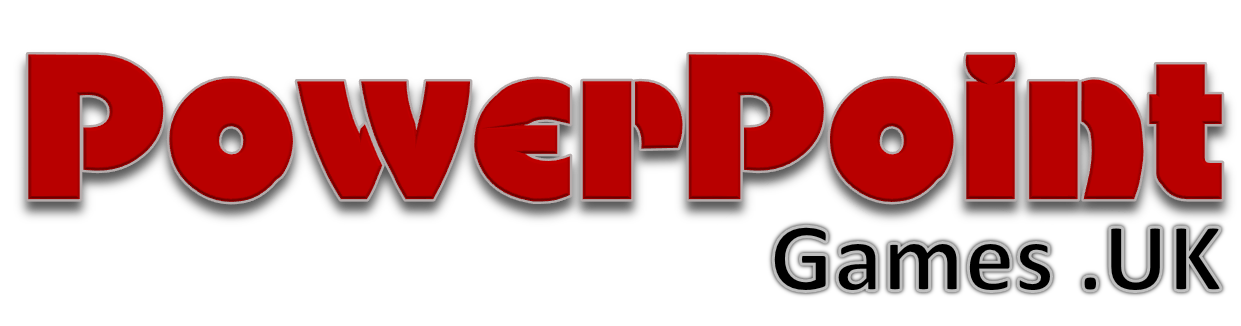 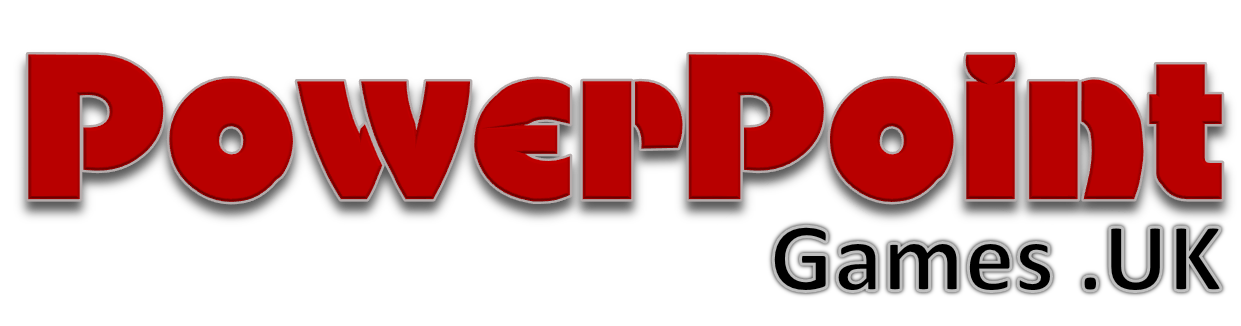 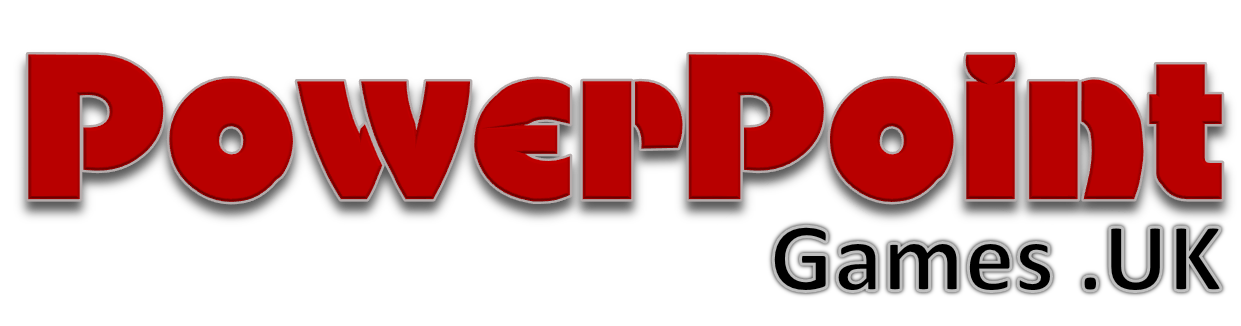 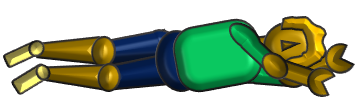 7
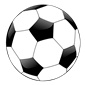 WORLD CUP SHOOT-OUT
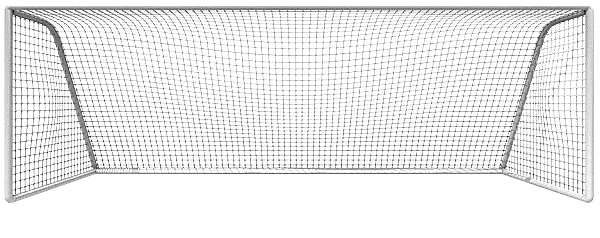 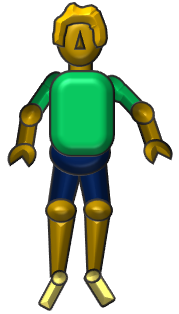 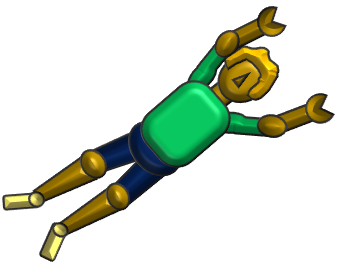 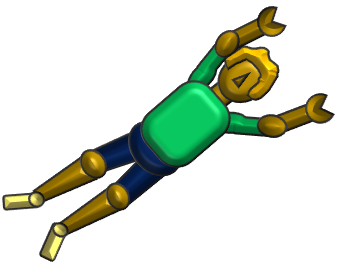 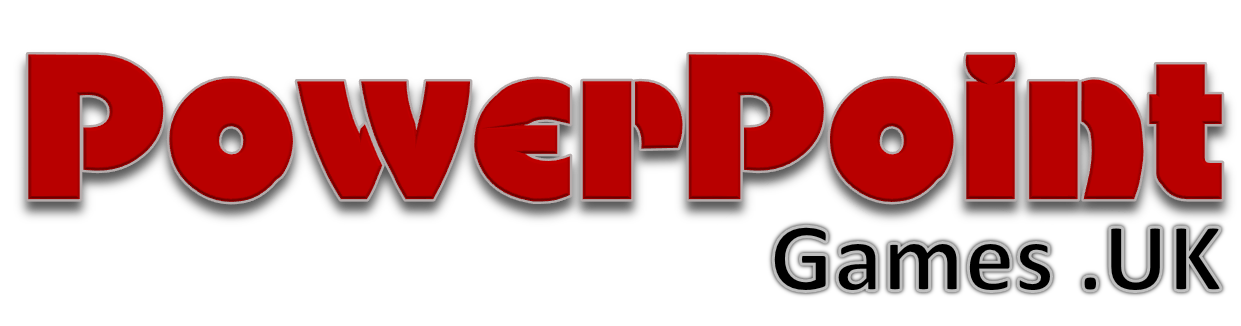 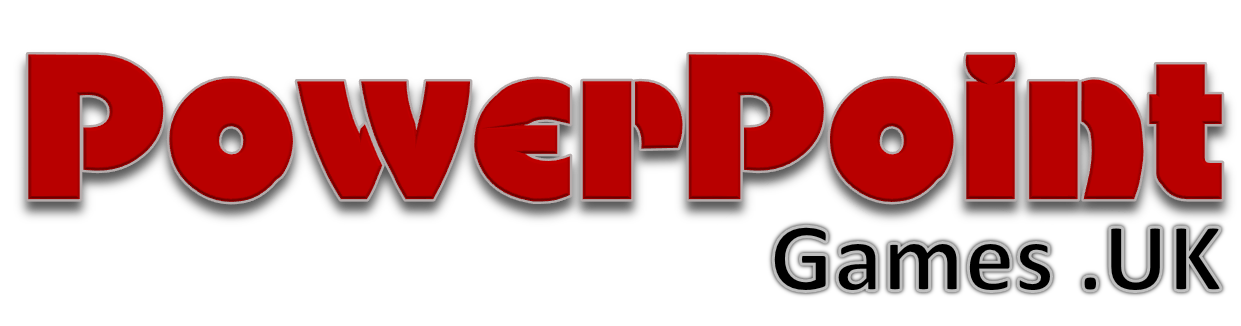 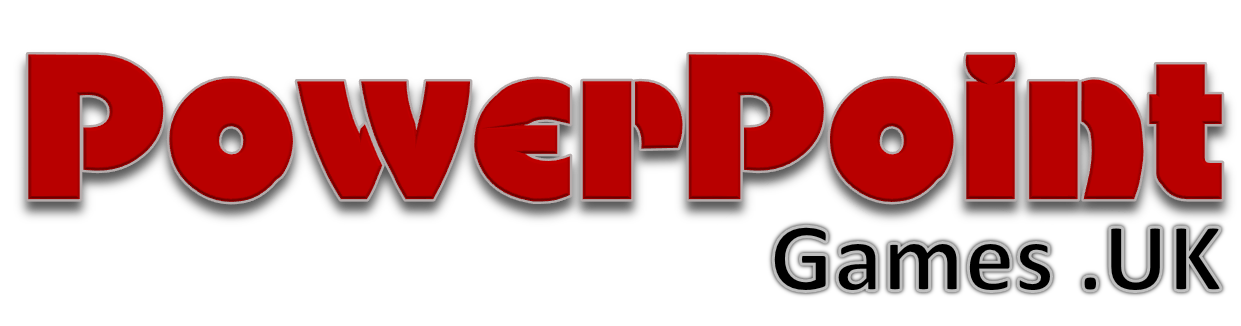 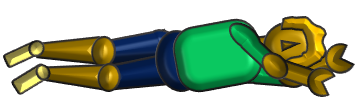 7
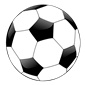 WORLD CUP SHOOT-OUT
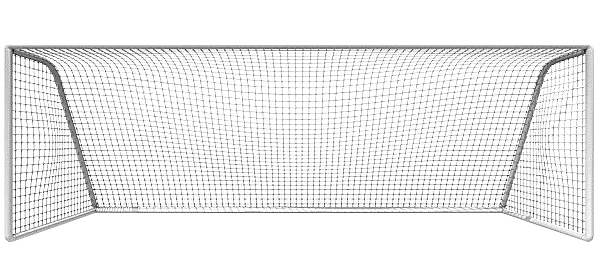 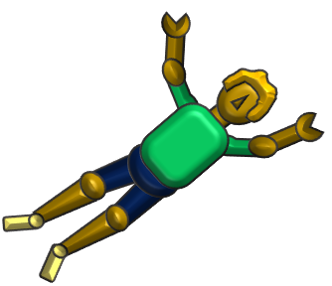 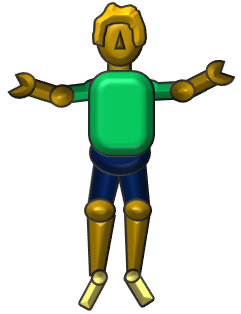 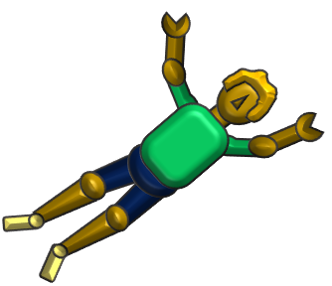 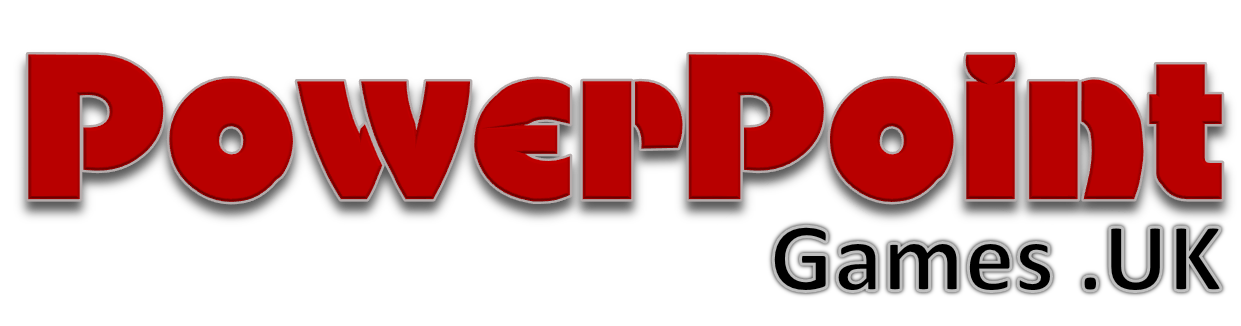 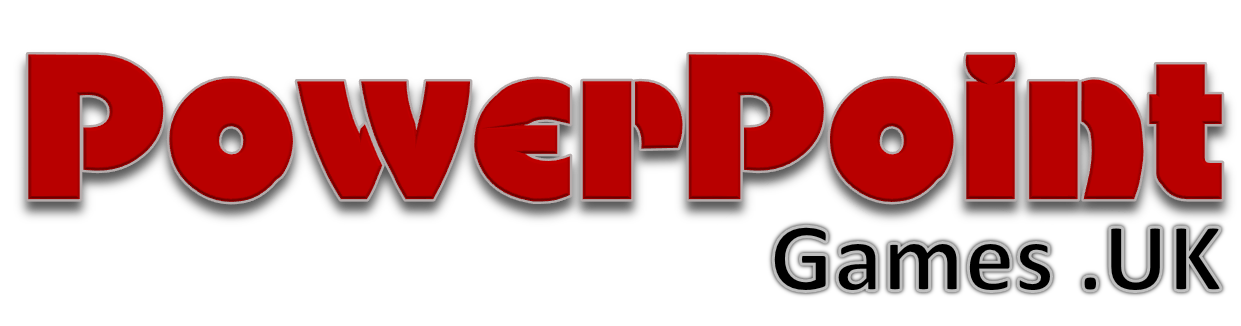 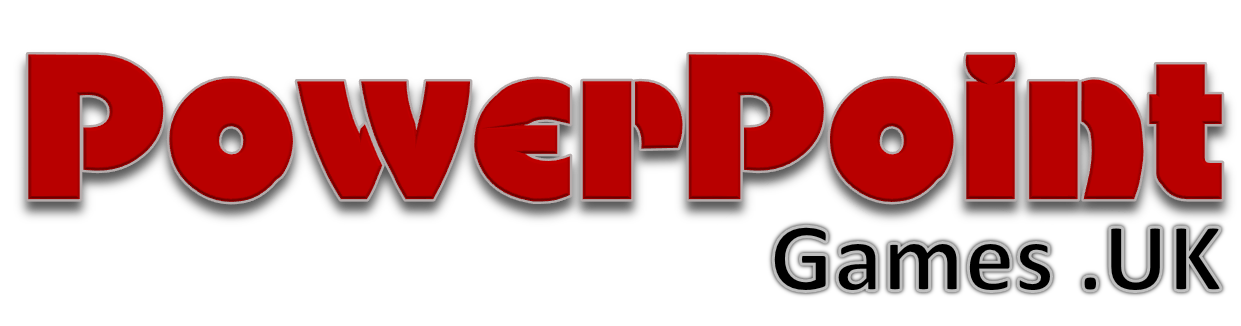 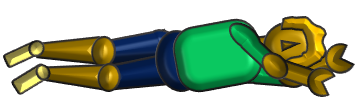 8
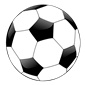 WORLD CUP SHOOT-OUT
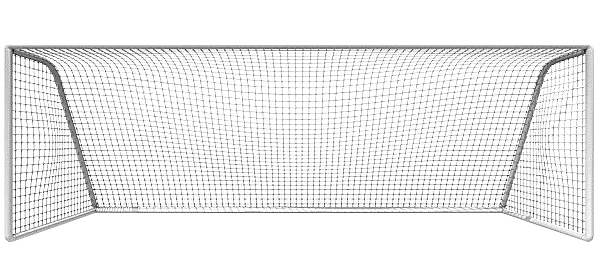 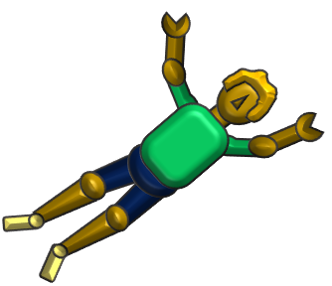 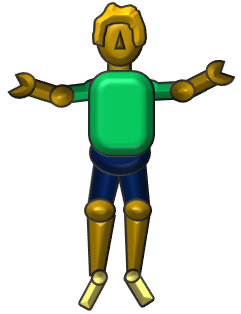 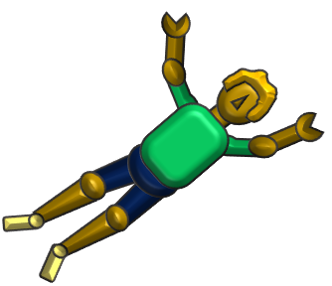 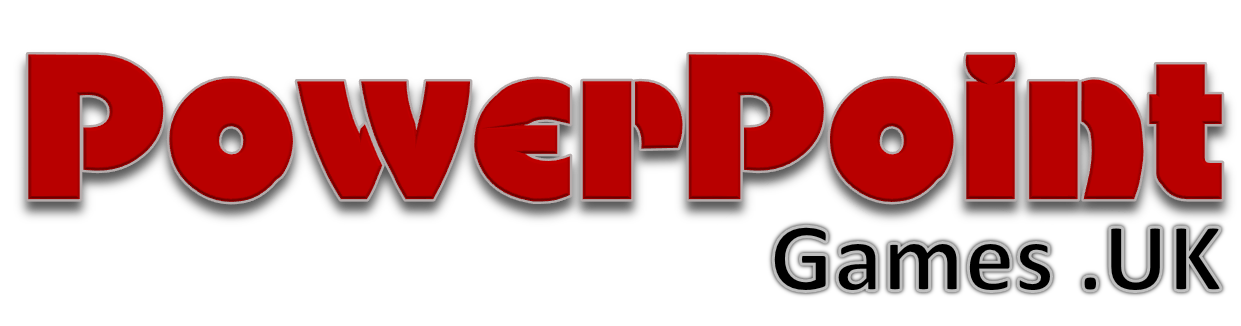 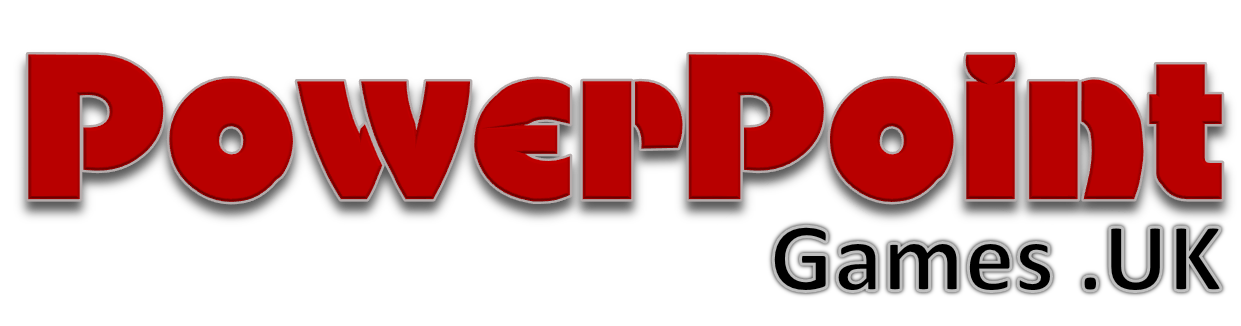 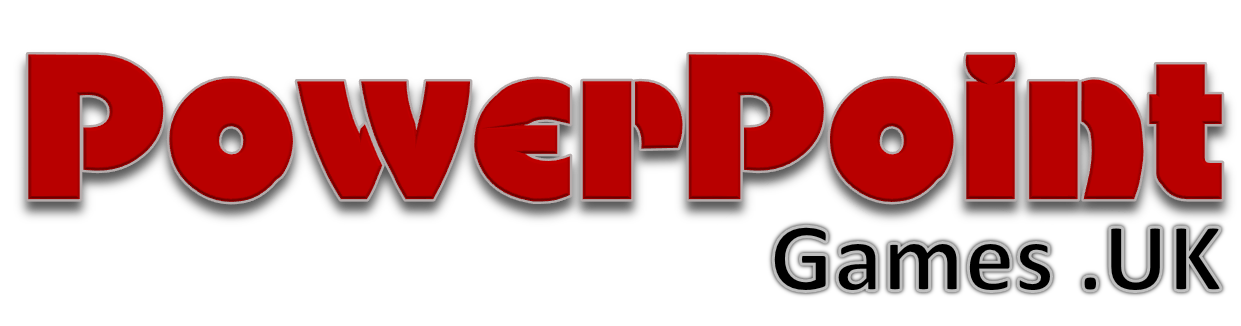 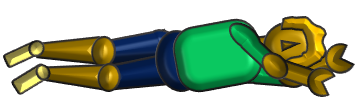 8
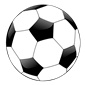 WORLD CUP SHOOT-OUT
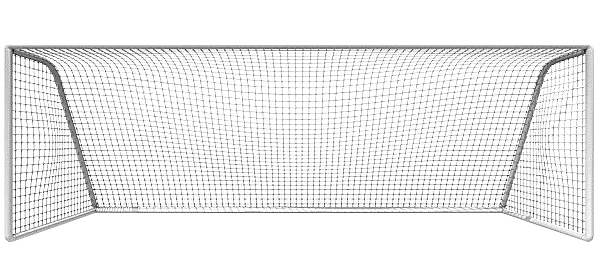 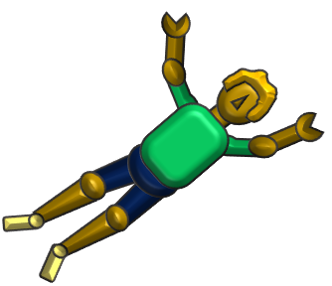 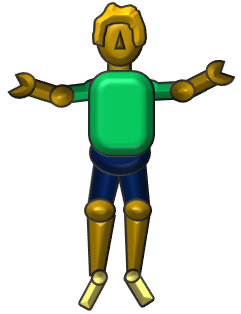 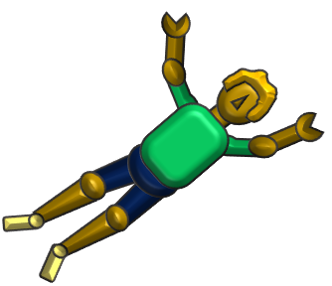 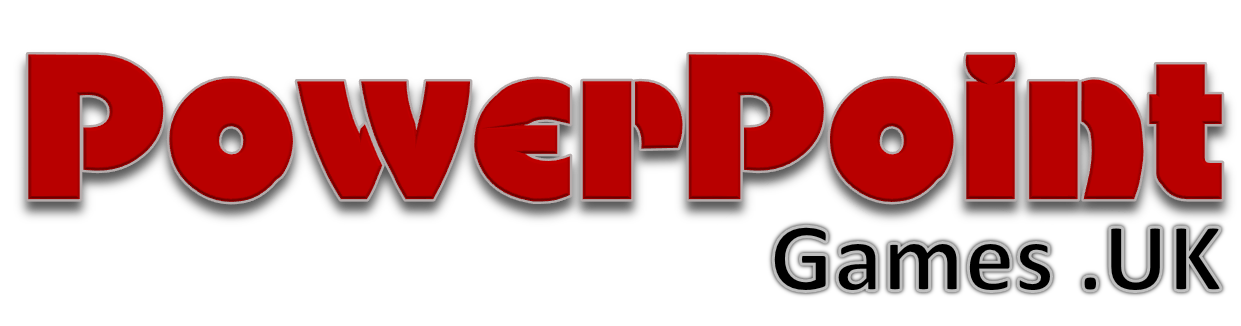 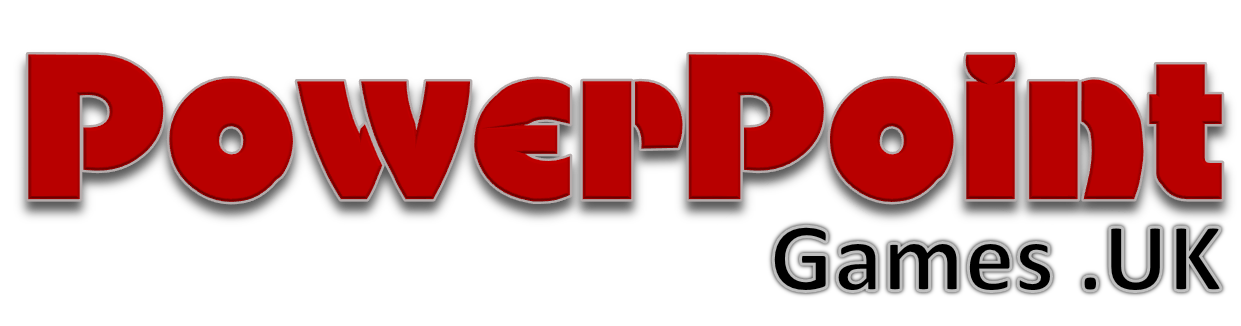 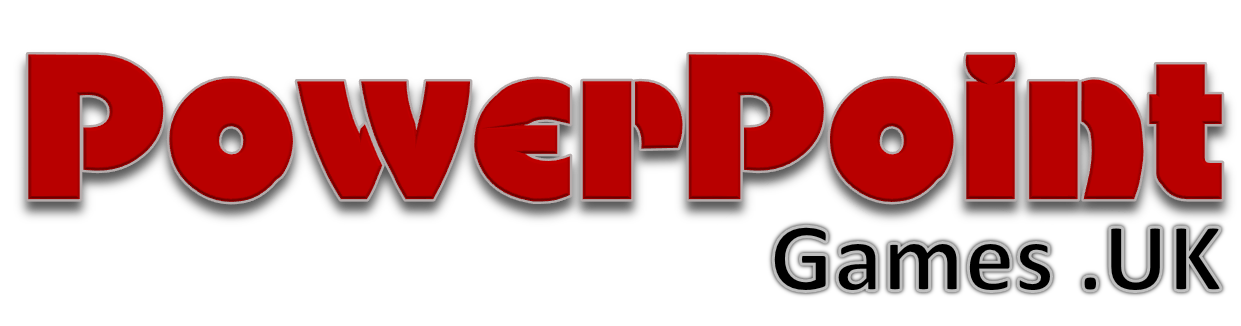 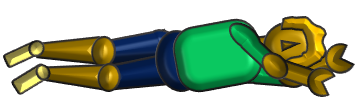 9
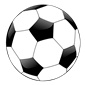 WORLD CUP SHOOT-OUT
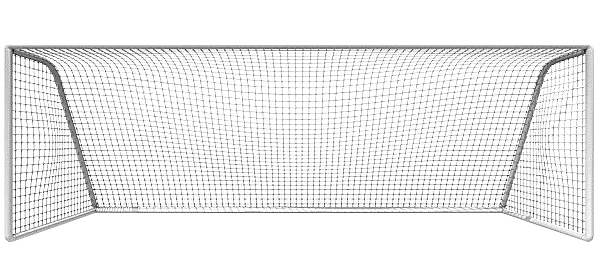 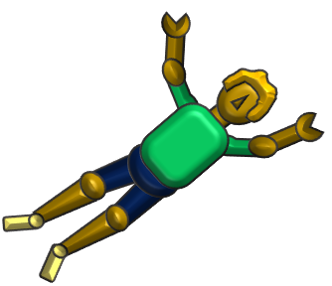 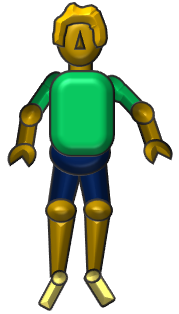 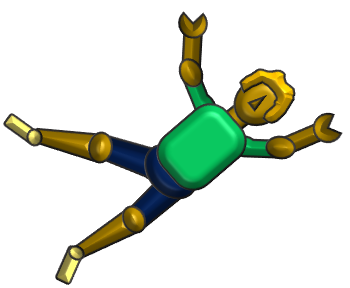 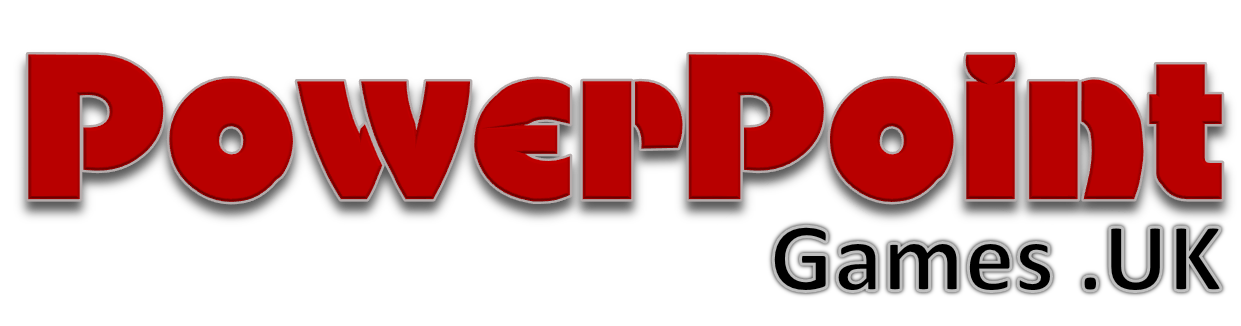 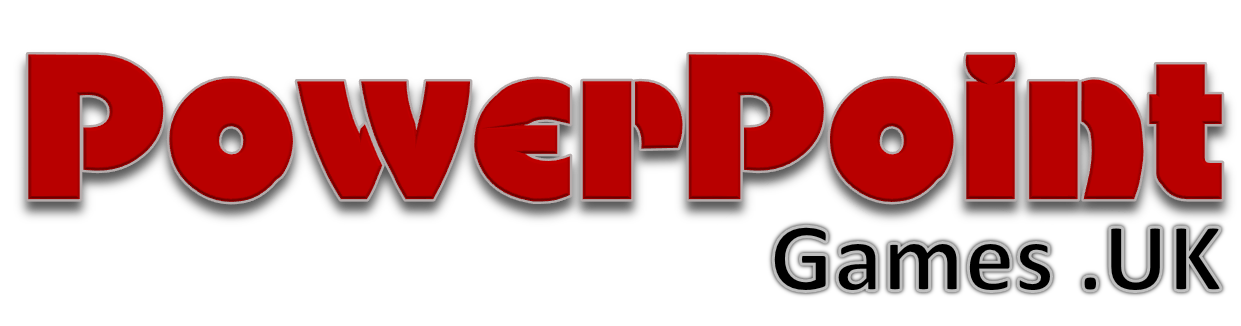 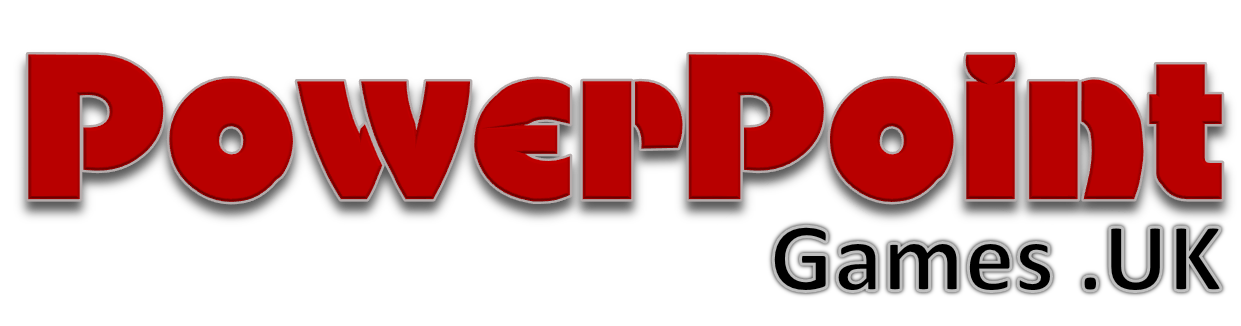 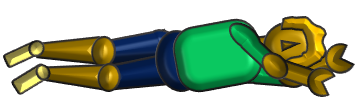 9
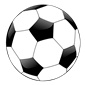 WORLD CUP SHOOT-OUT
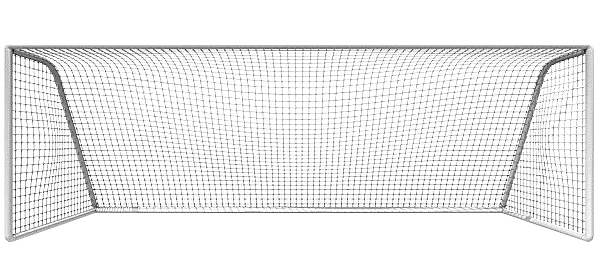 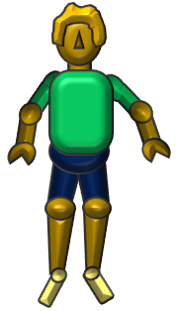 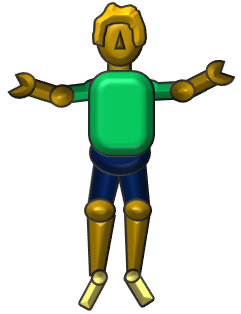 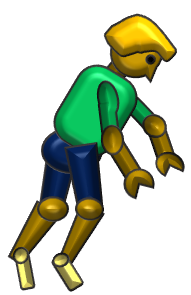 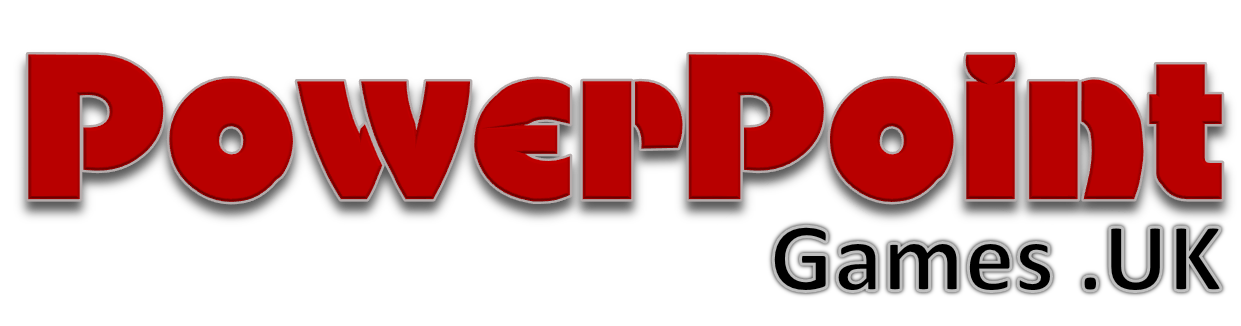 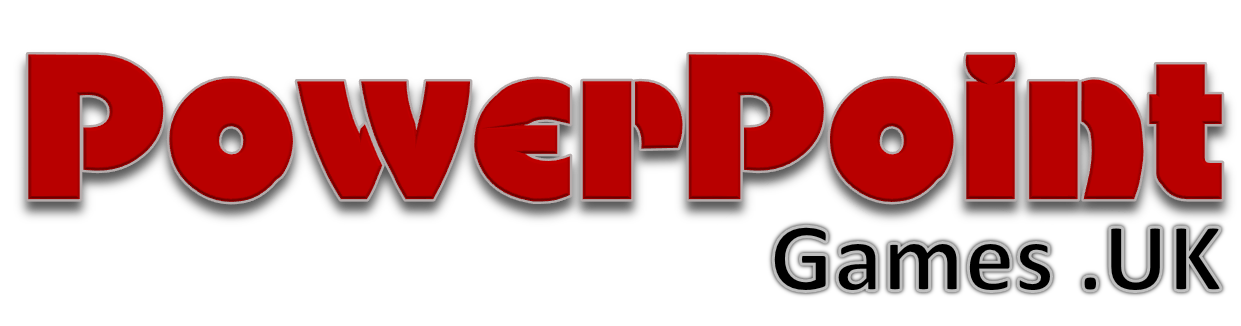 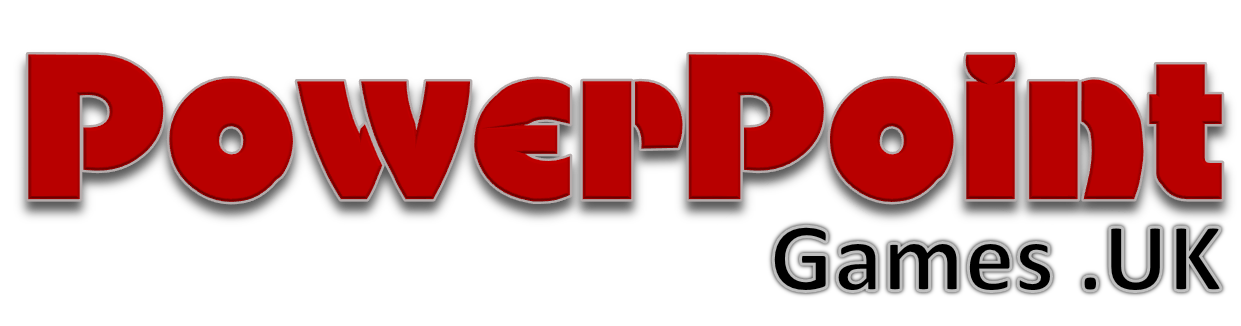 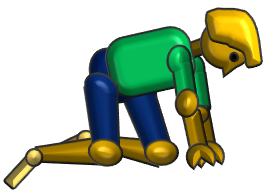 10
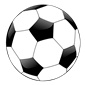 WORLD CUP SHOOT-OUT
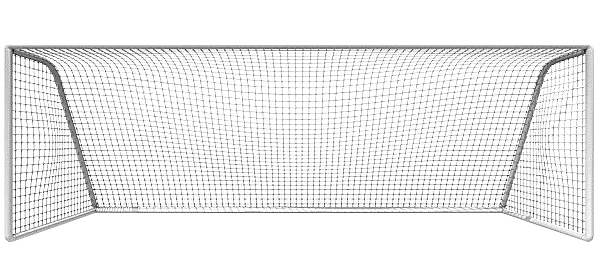 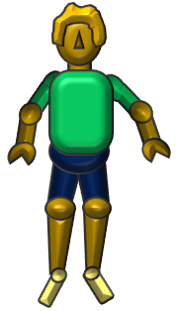 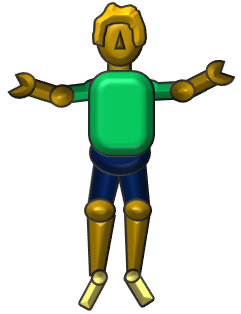 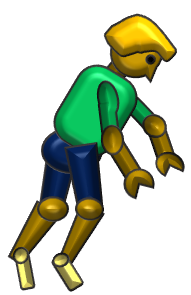 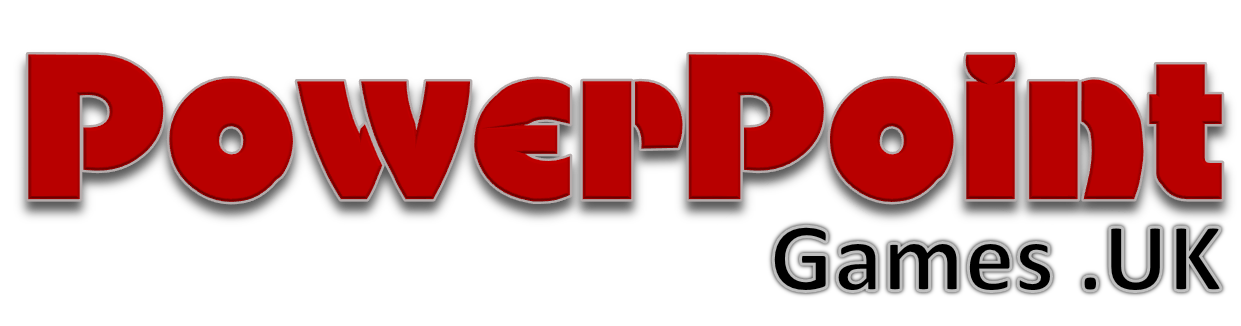 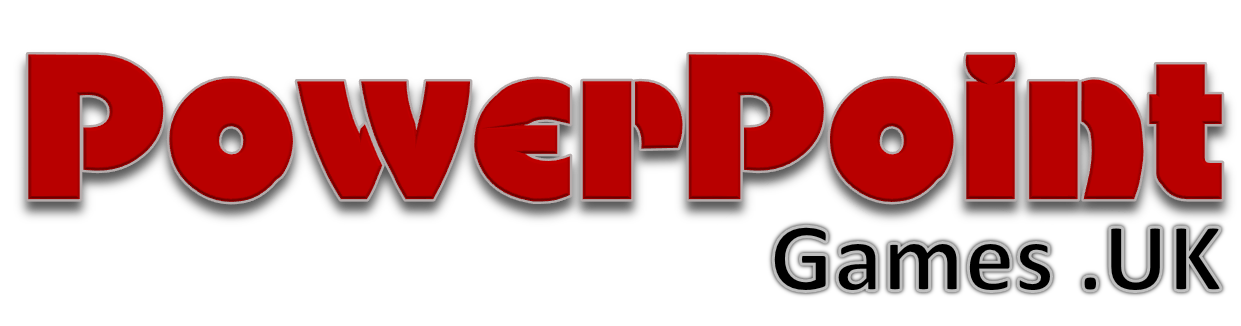 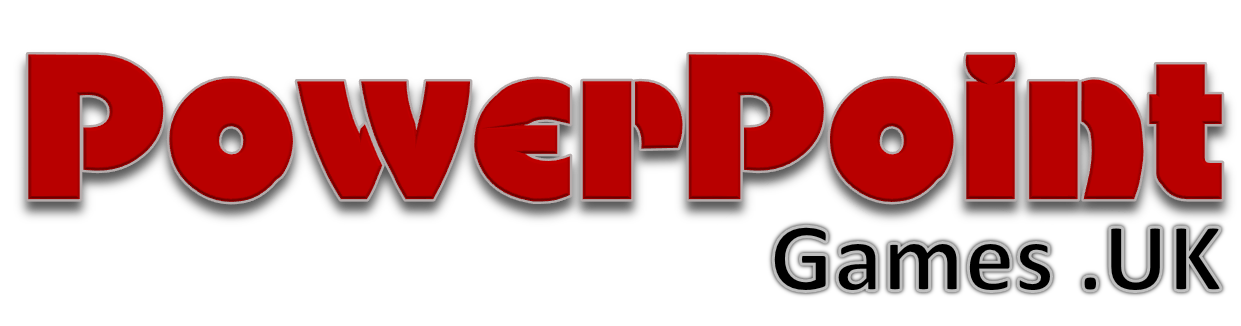 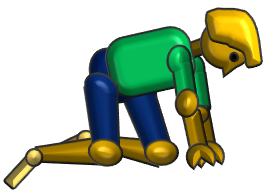 10
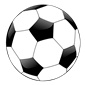 WORLD CUP SHOOT-OUT
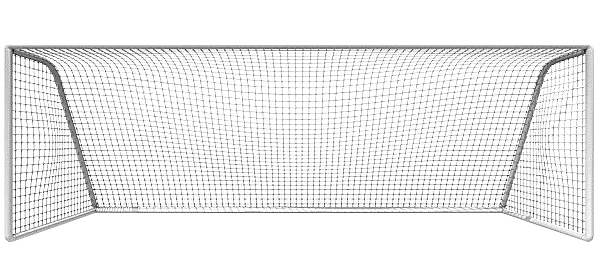 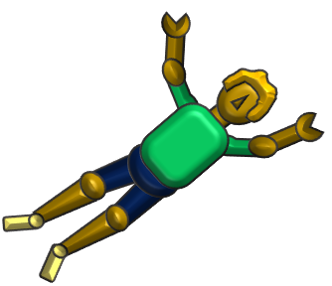 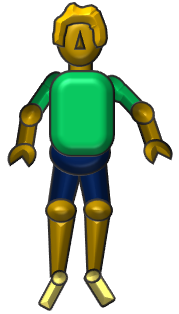 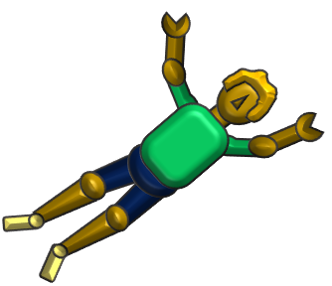 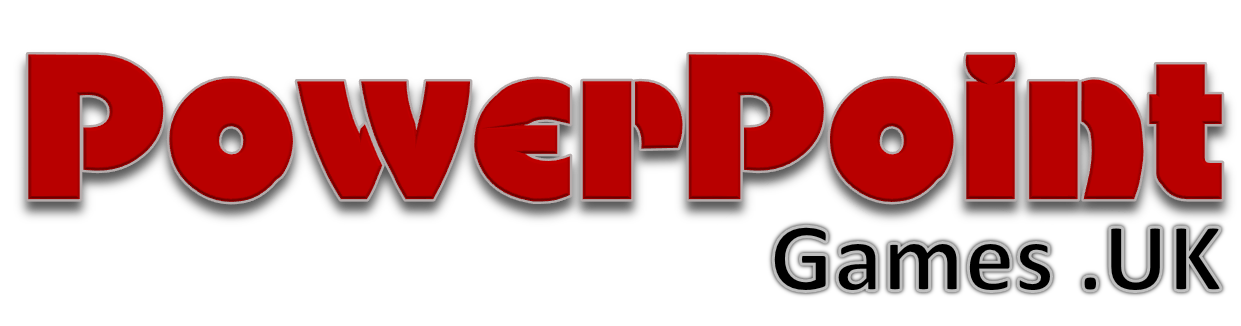 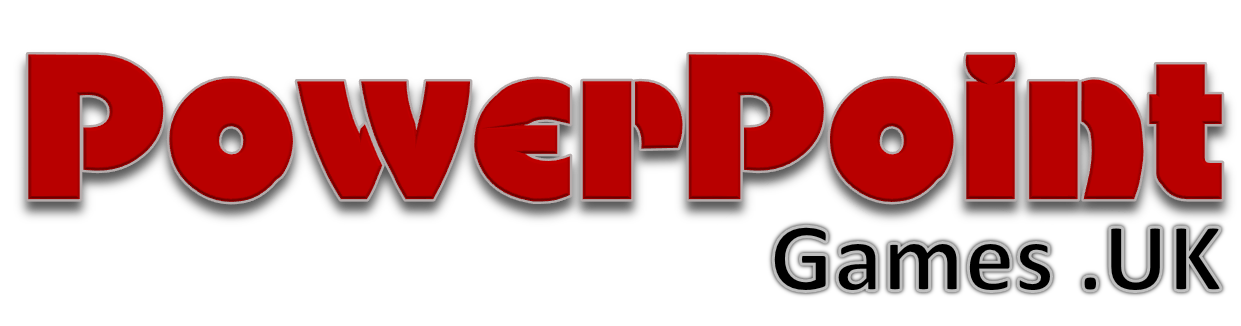 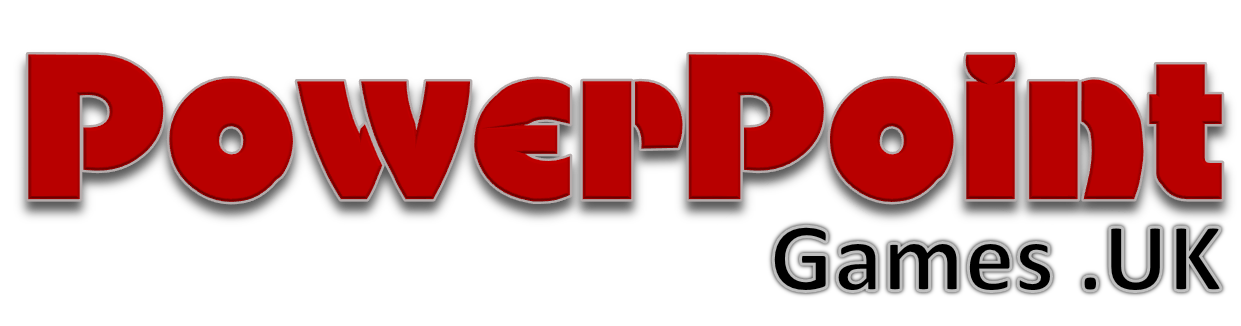 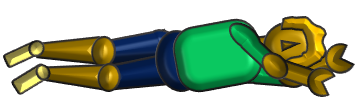 11
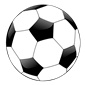 WORLD CUP SHOOT-OUT
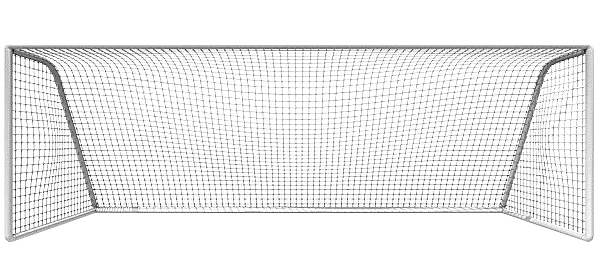 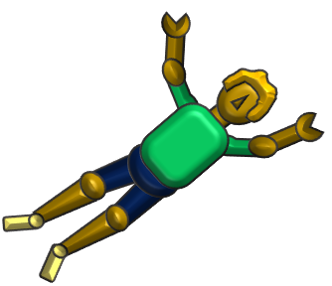 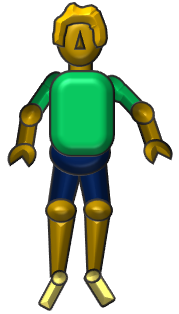 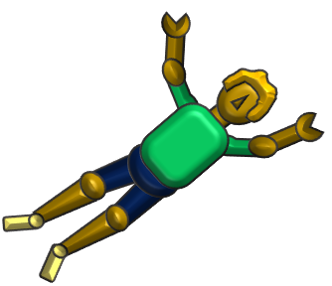 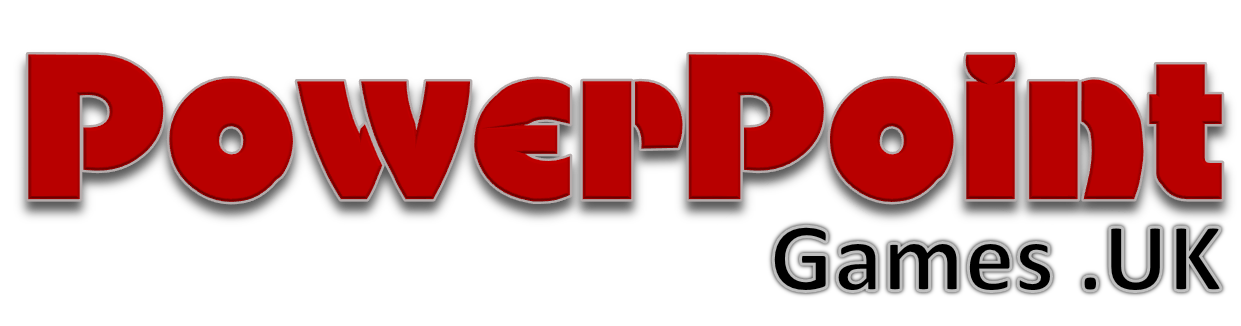 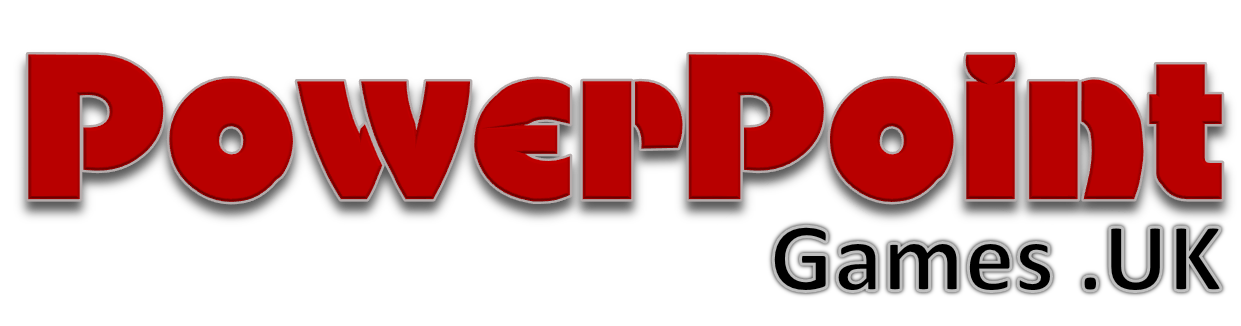 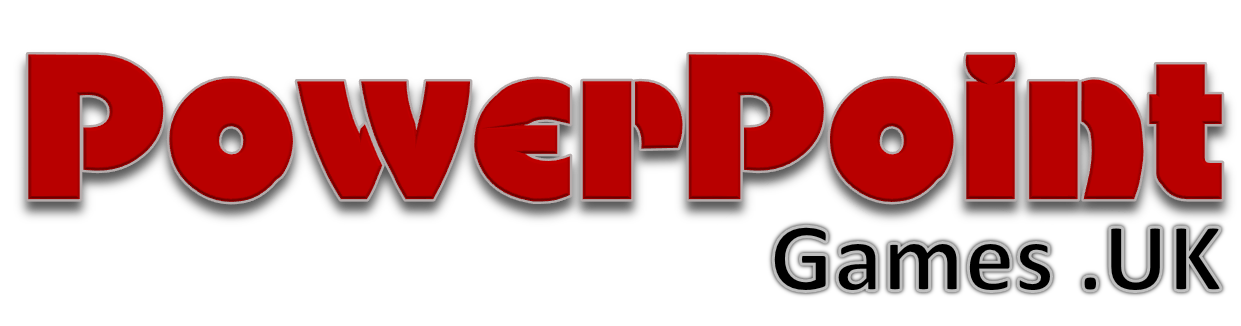 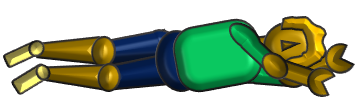 11
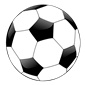 WORLD CUP SHOOT-OUT
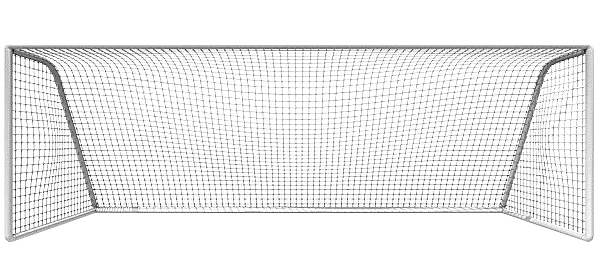 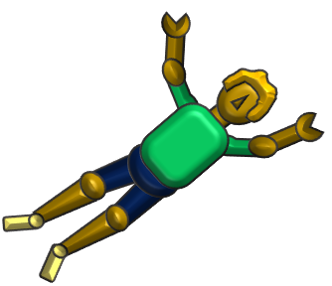 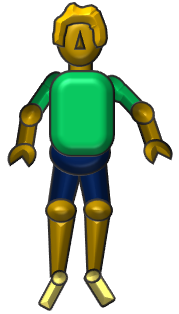 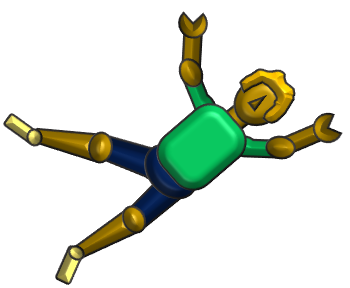 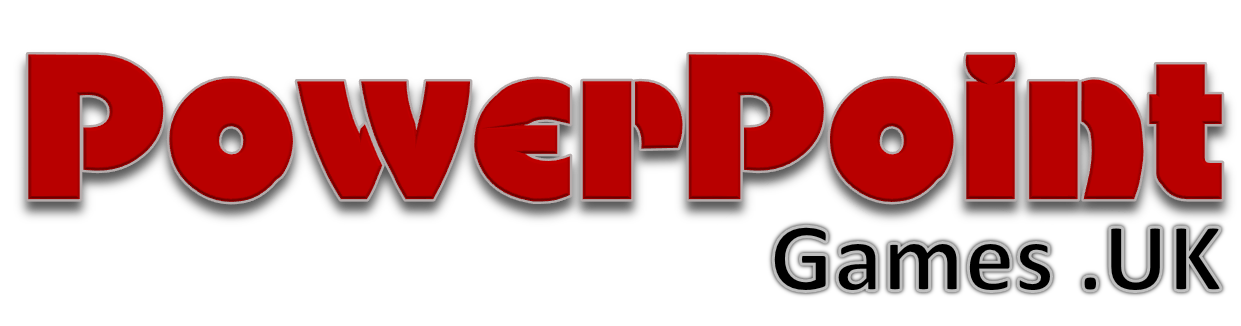 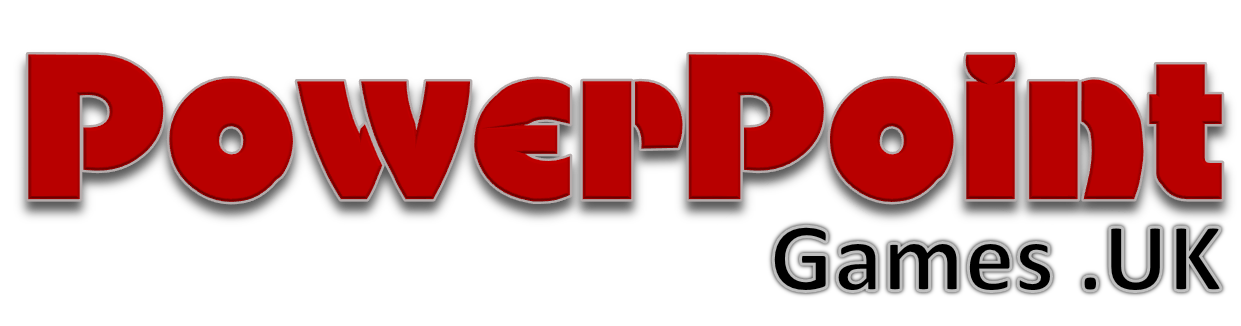 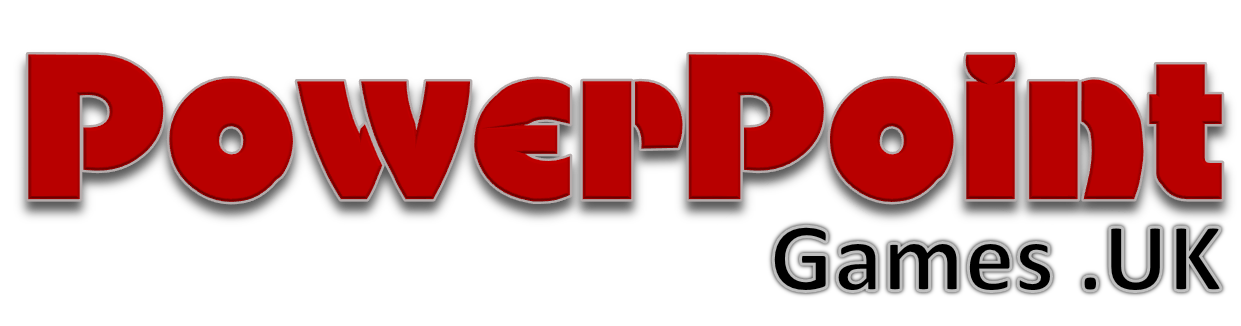 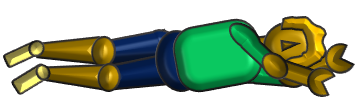 8
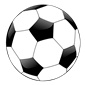 WORLD CUP SHOOT-OUT
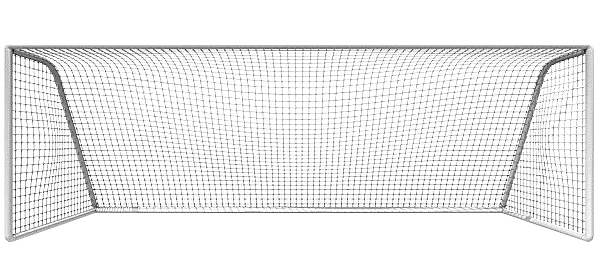 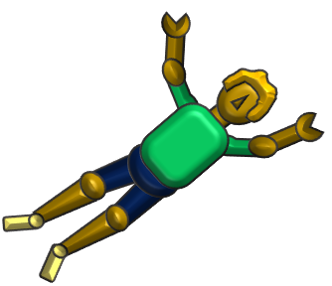 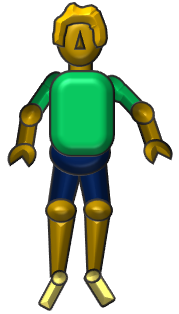 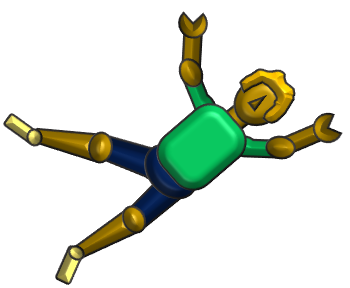 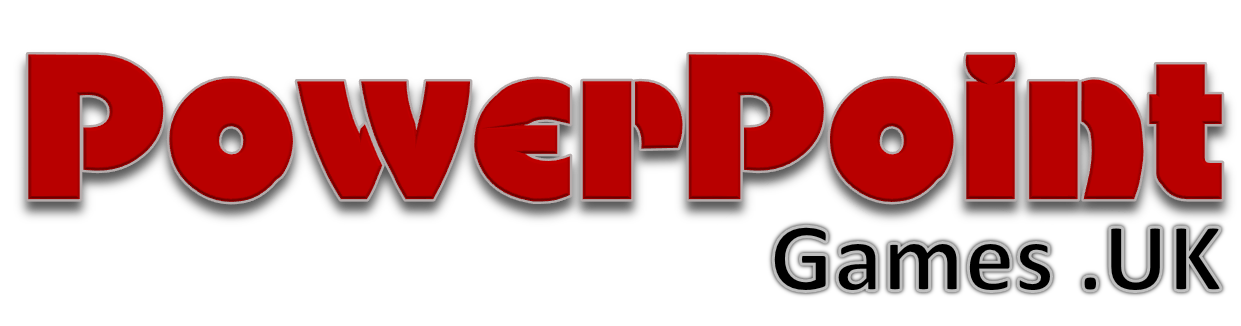 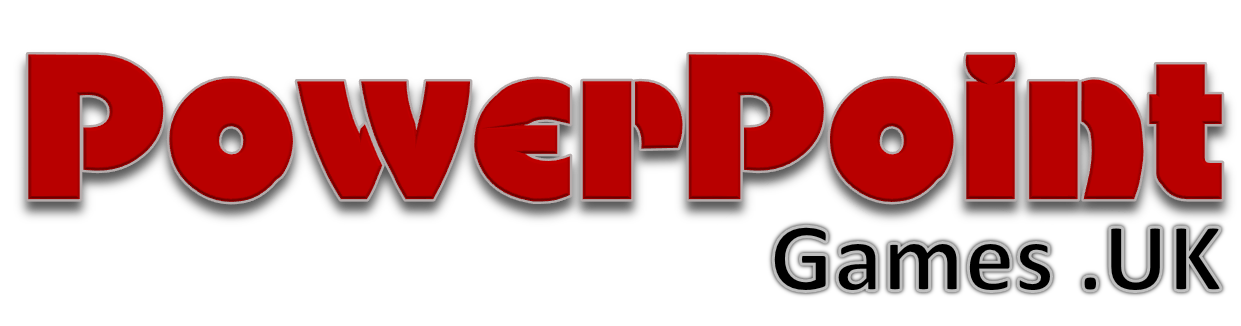 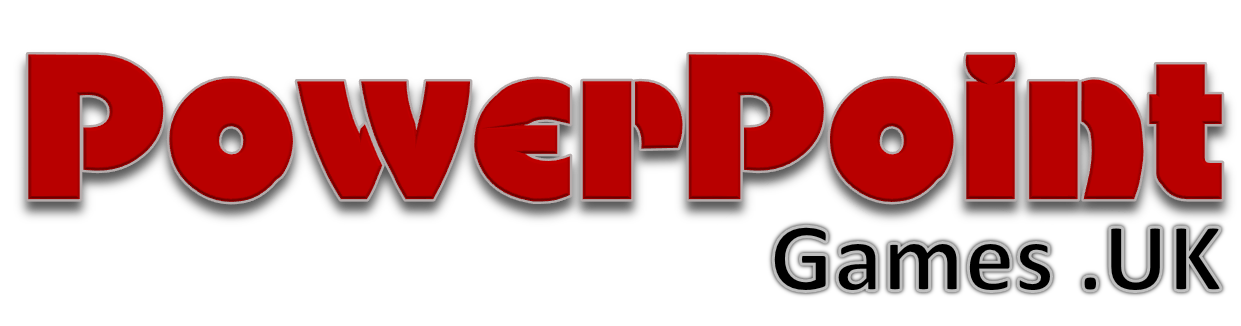 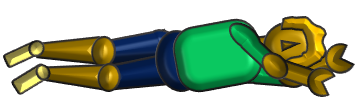 8
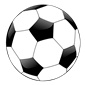 WORLD CUP SHOOT-OUT
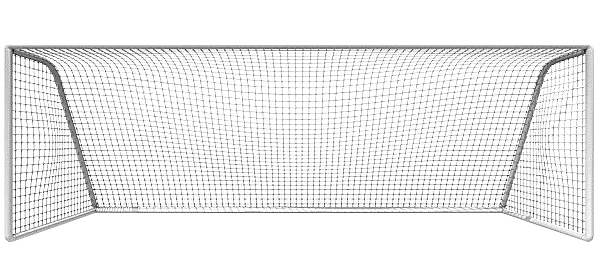 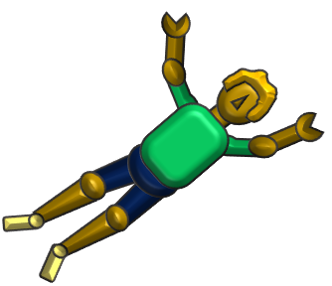 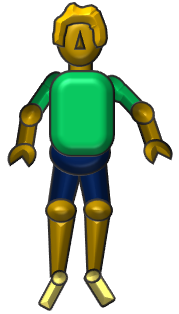 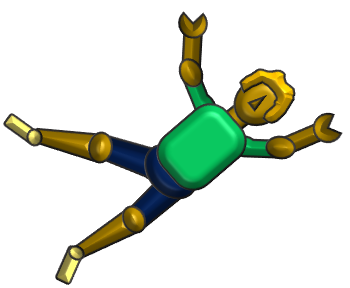 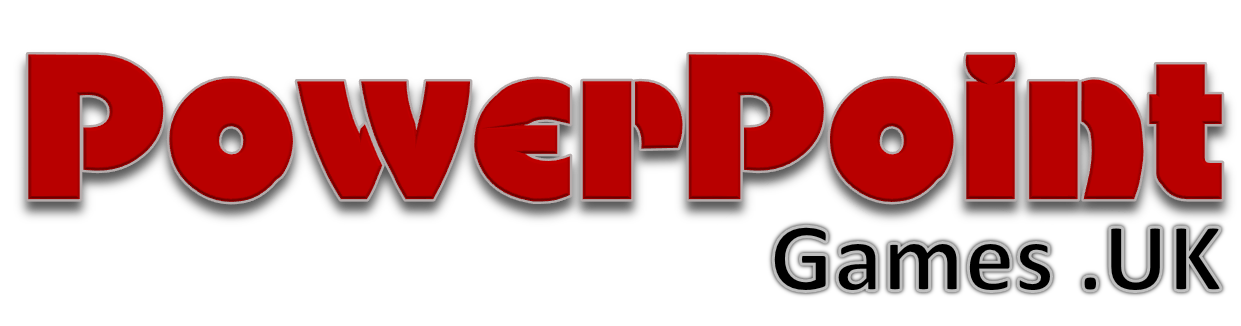 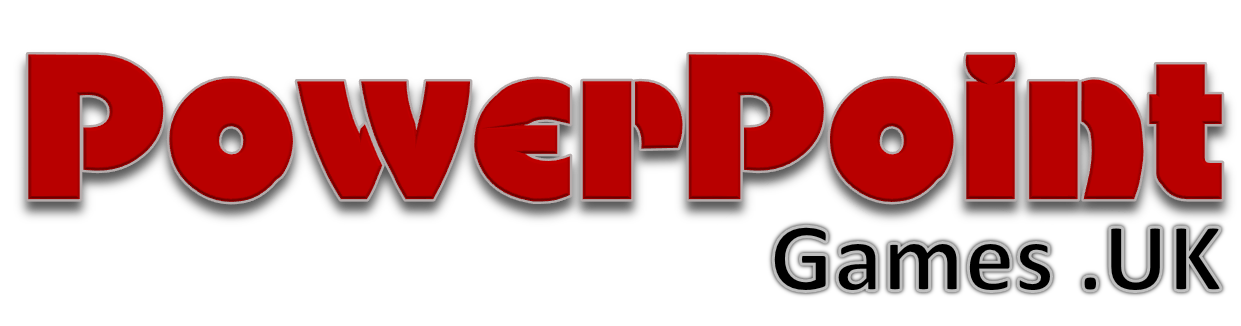 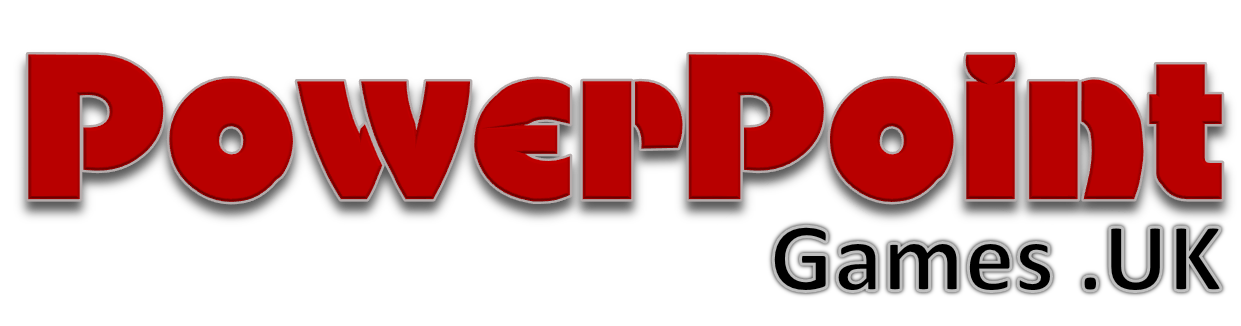 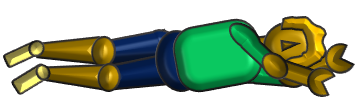 7
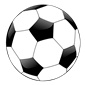 WORLD CUP SHOOT-OUT
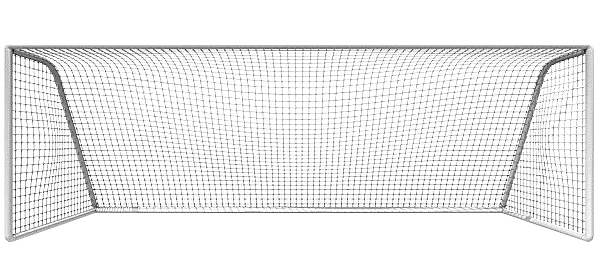 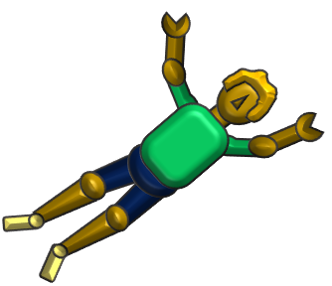 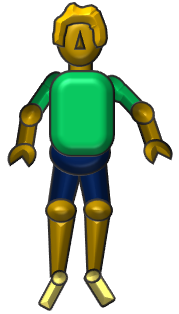 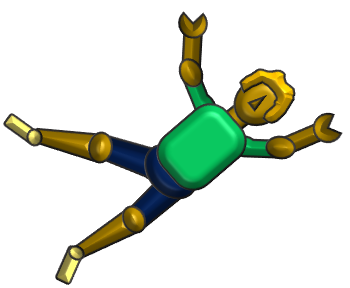 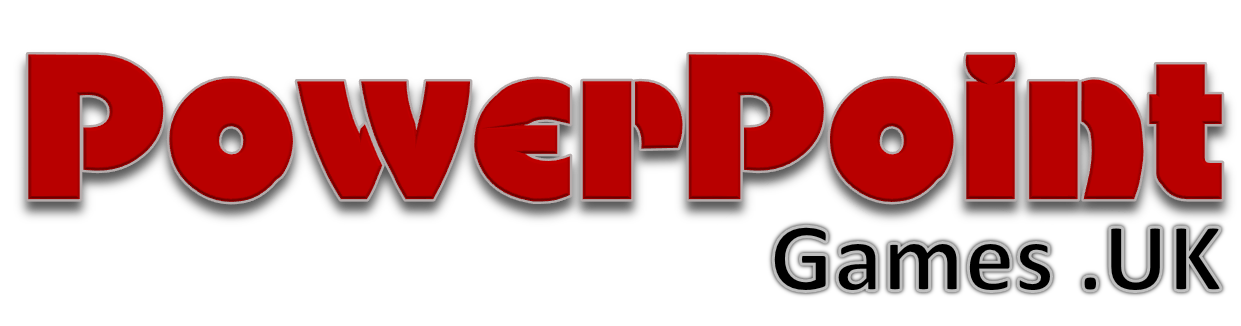 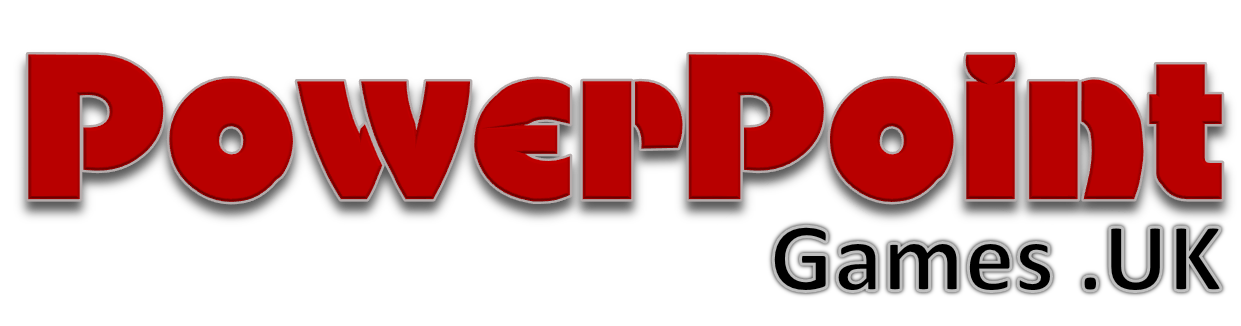 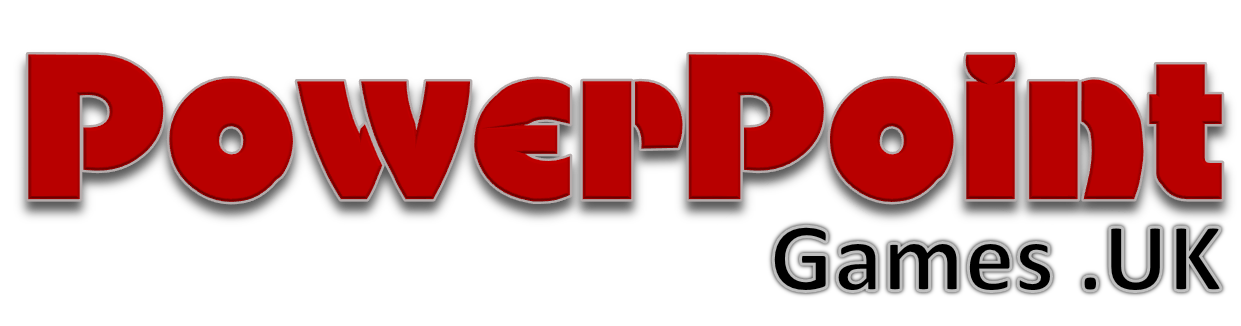 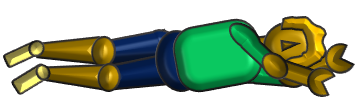 7
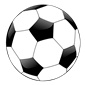 WORLD CUP SHOOT-OUT
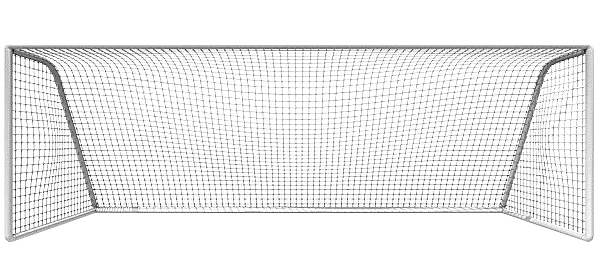 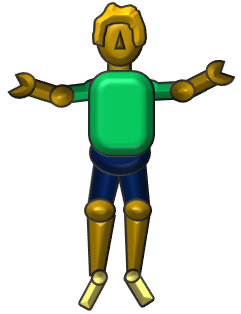 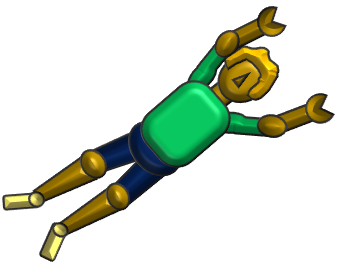 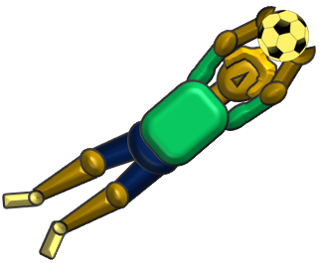 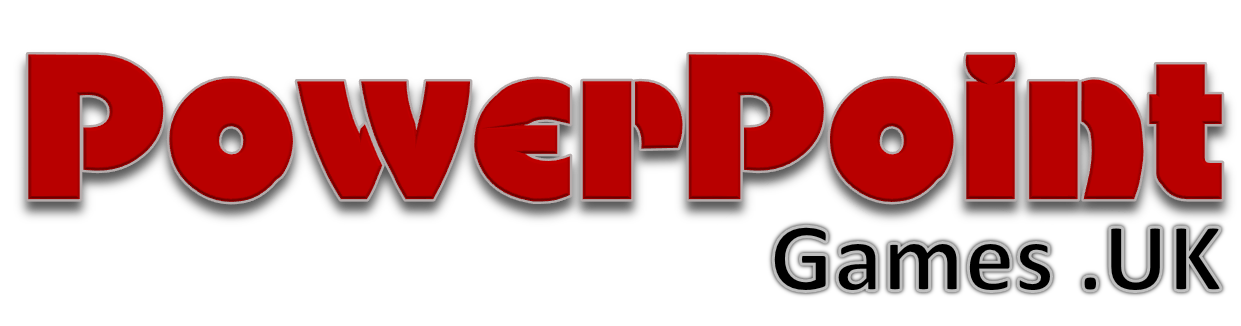 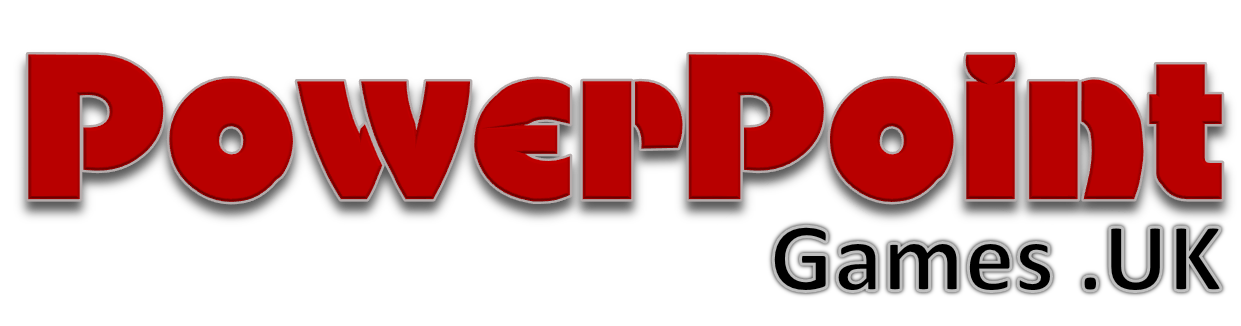 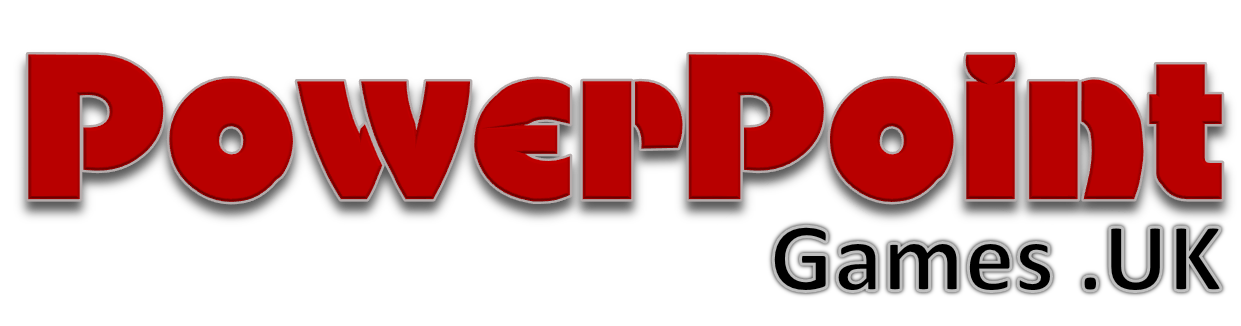 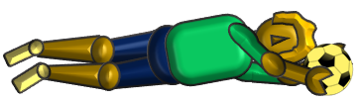 10
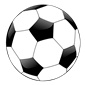 WORLD CUP SHOOT-OUT
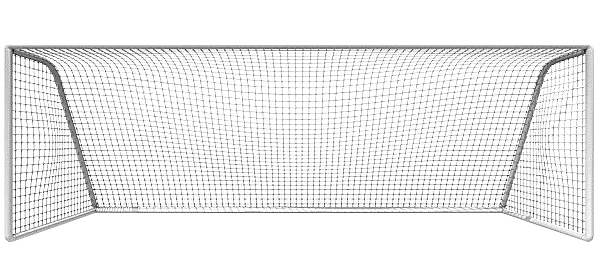 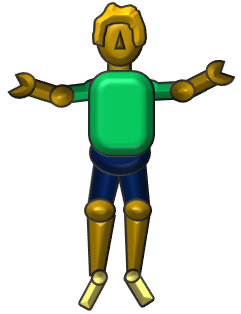 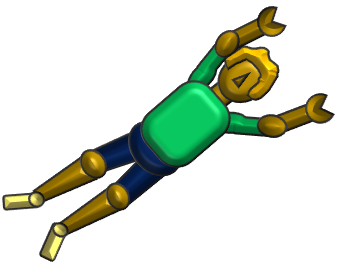 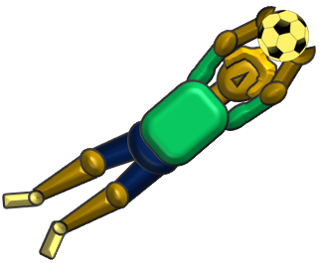 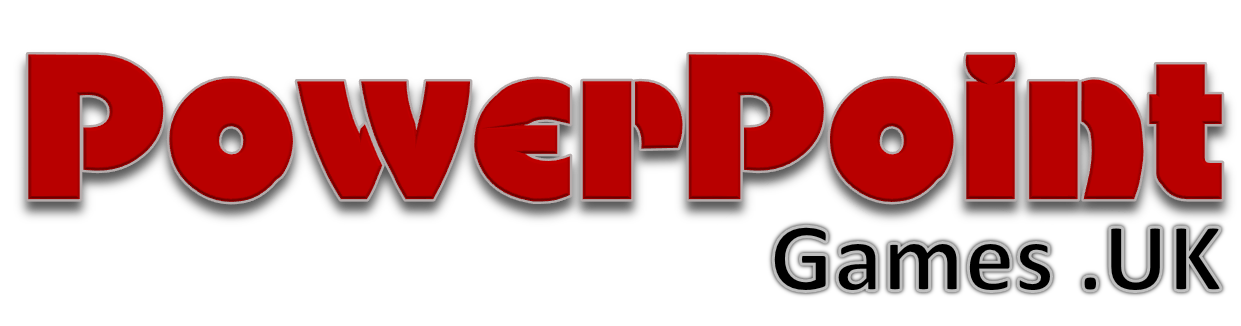 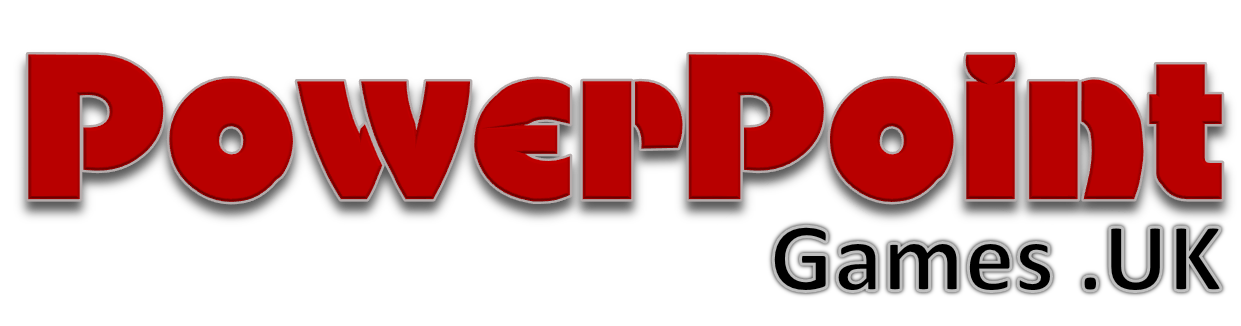 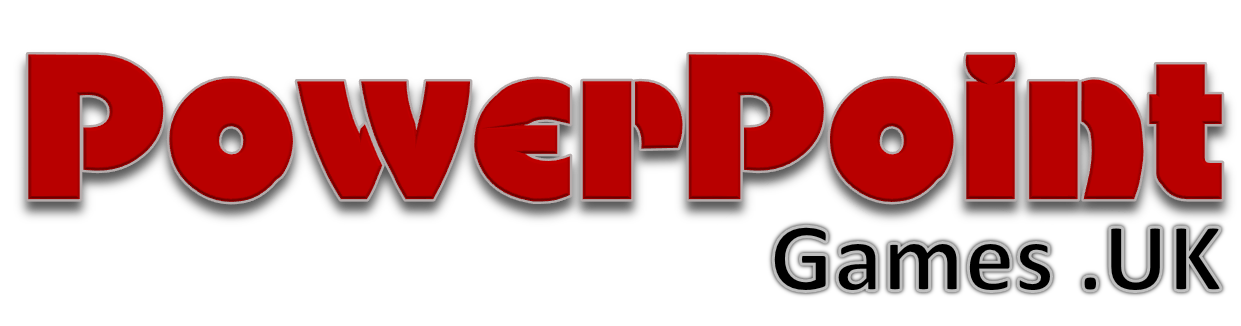 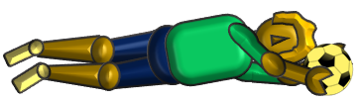 10
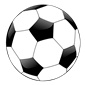 WORLD CUP SHOOT-OUT
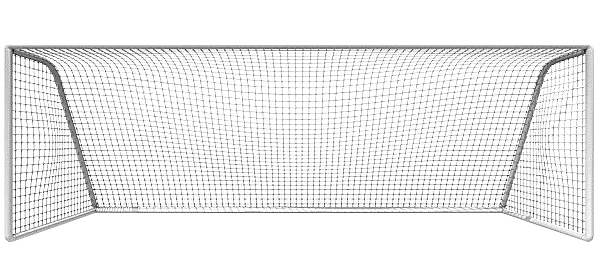 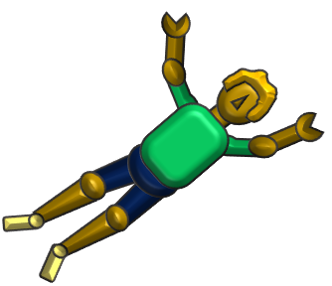 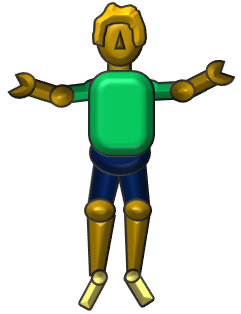 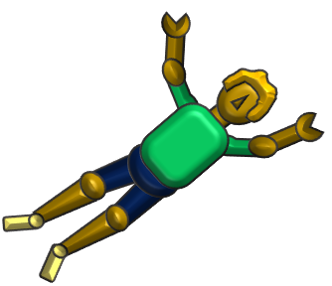 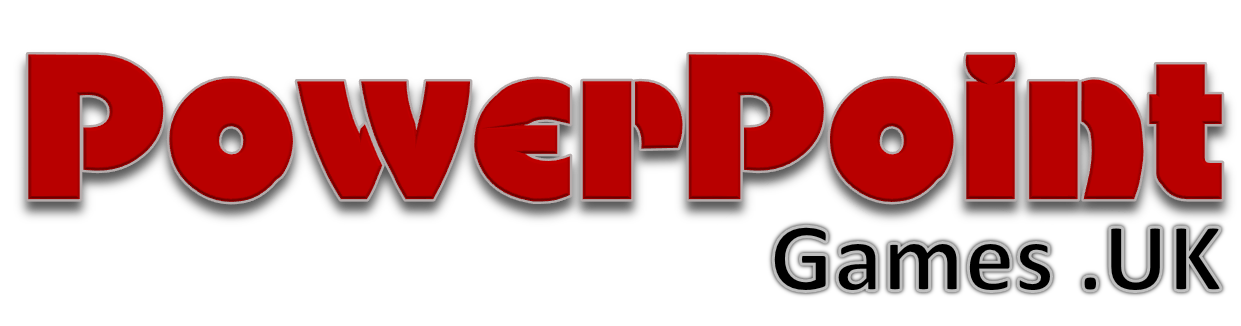 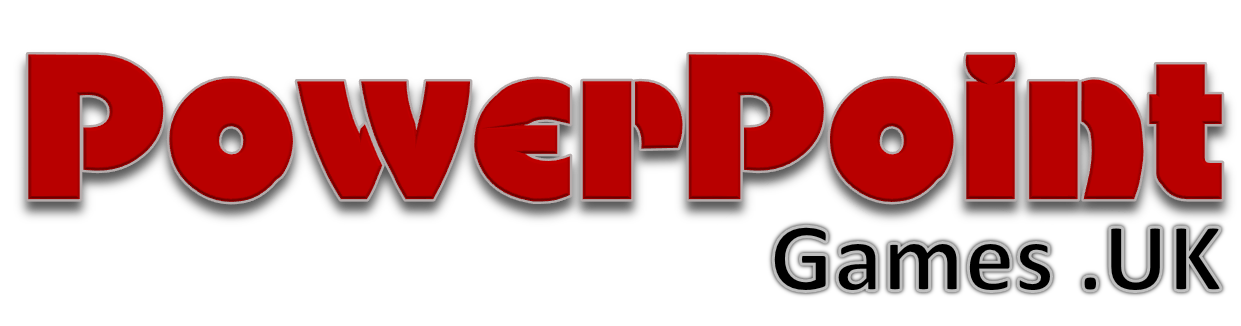 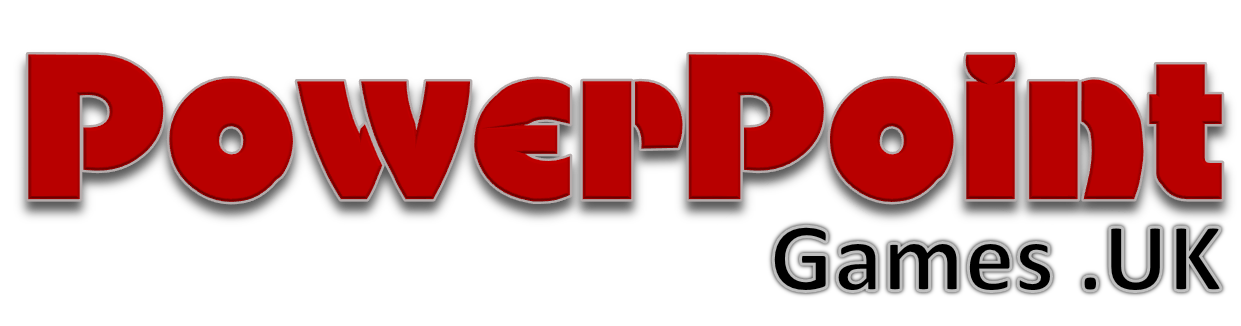 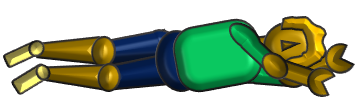 9
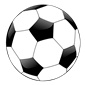 WORLD CUP SHOOT-OUT
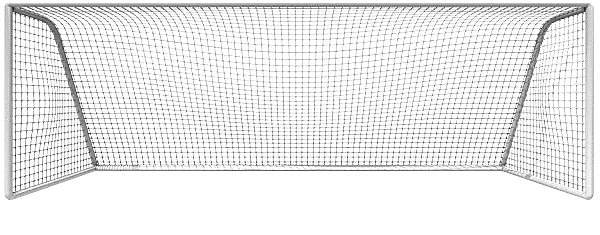 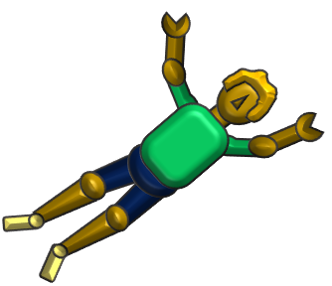 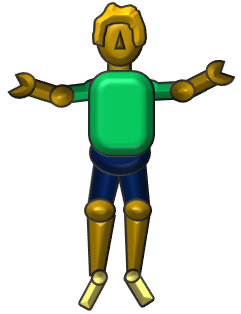 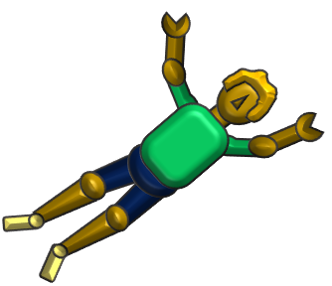 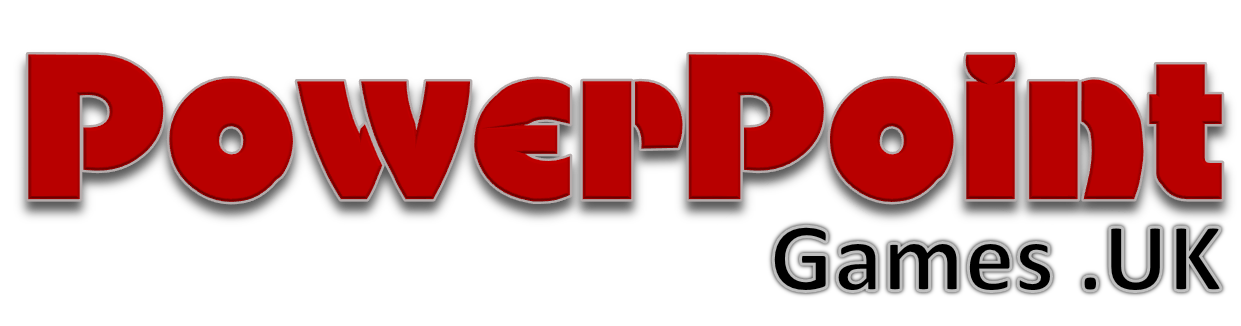 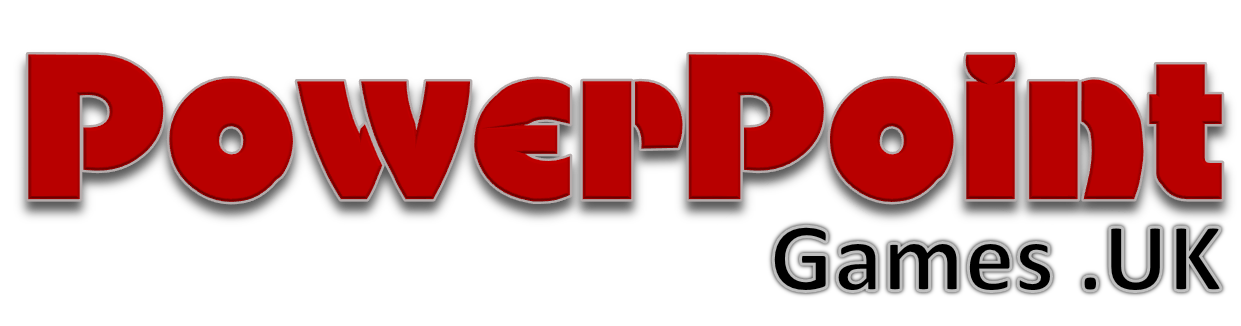 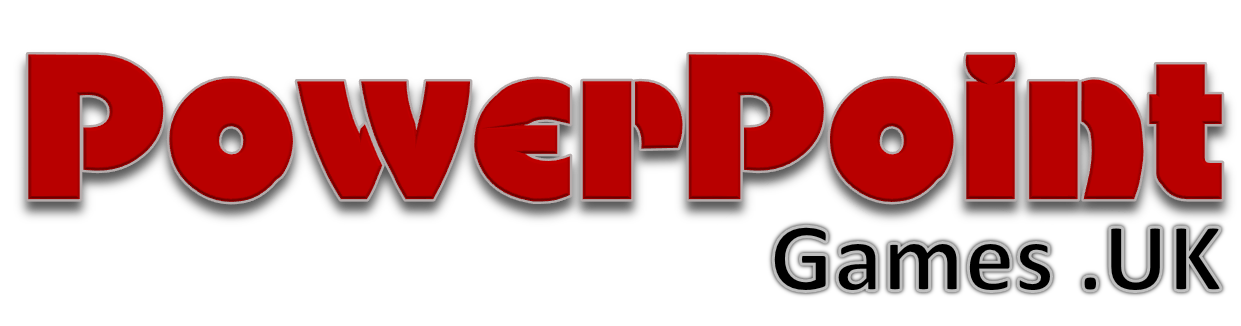 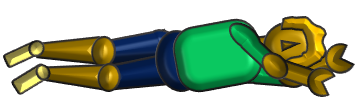 9
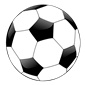 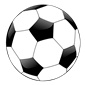 WORLD CUP SHOOT-OUT
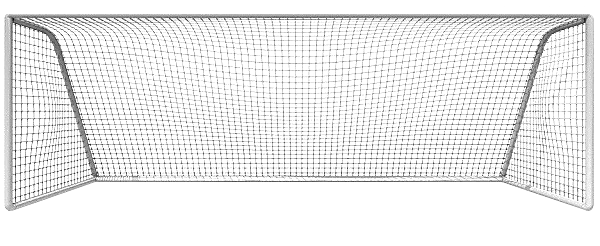 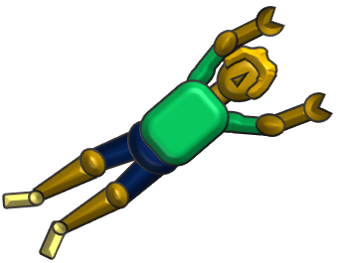 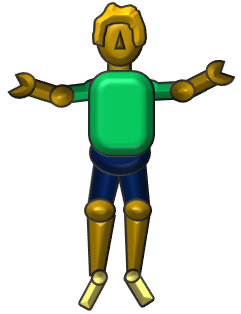 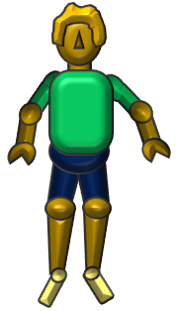 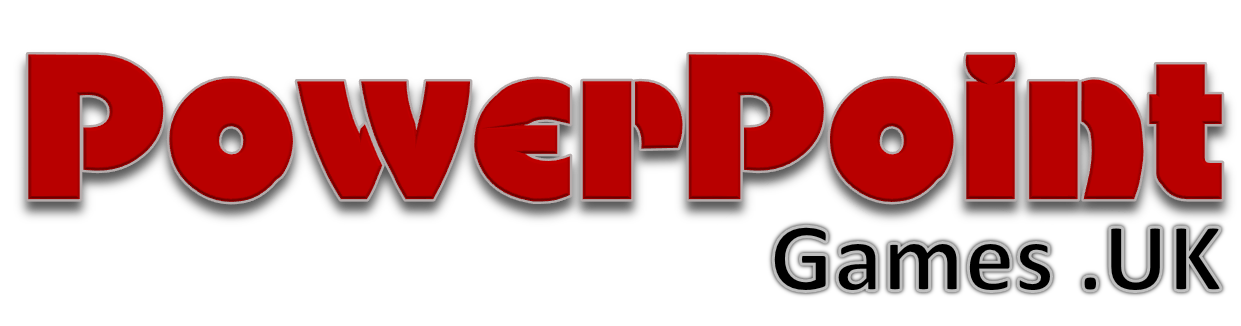 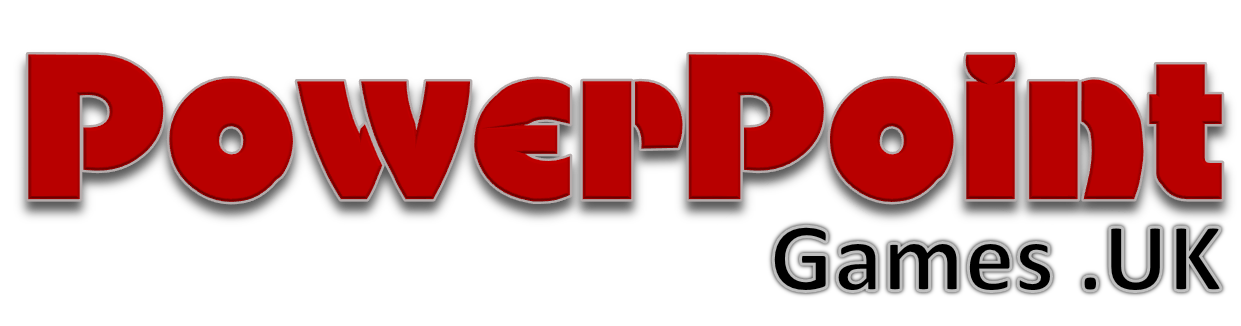 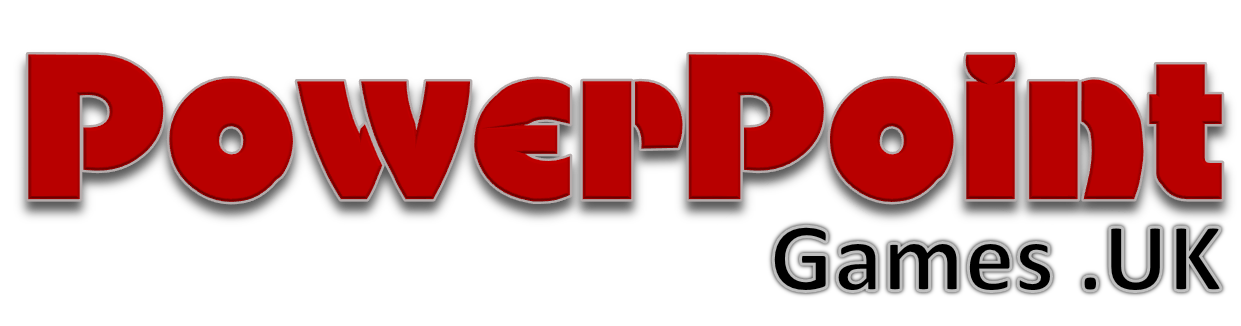 11
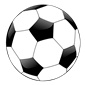 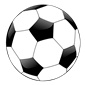 WORLD CUP SHOOT-OUT
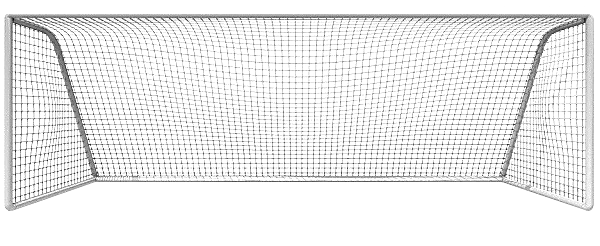 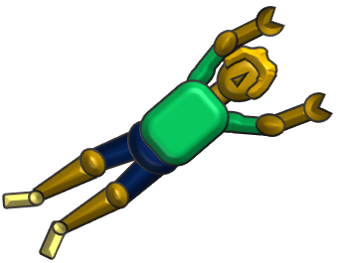 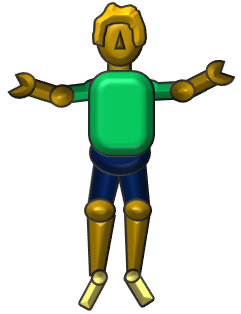 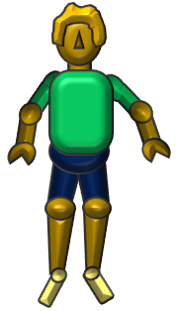 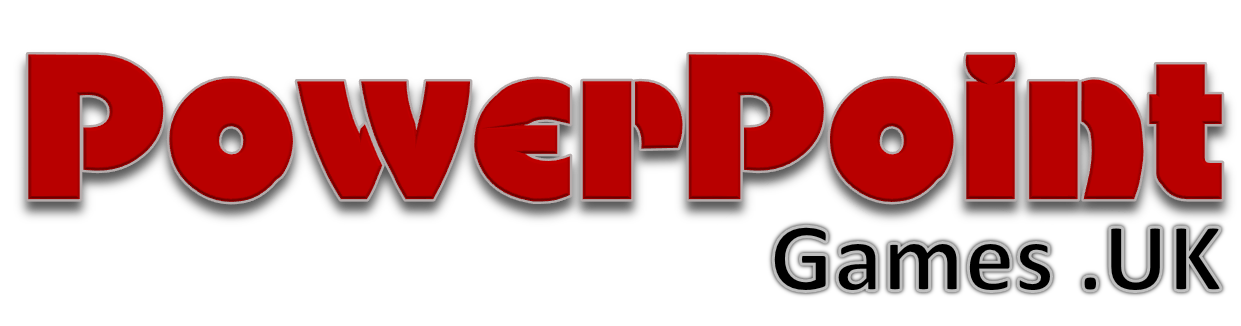 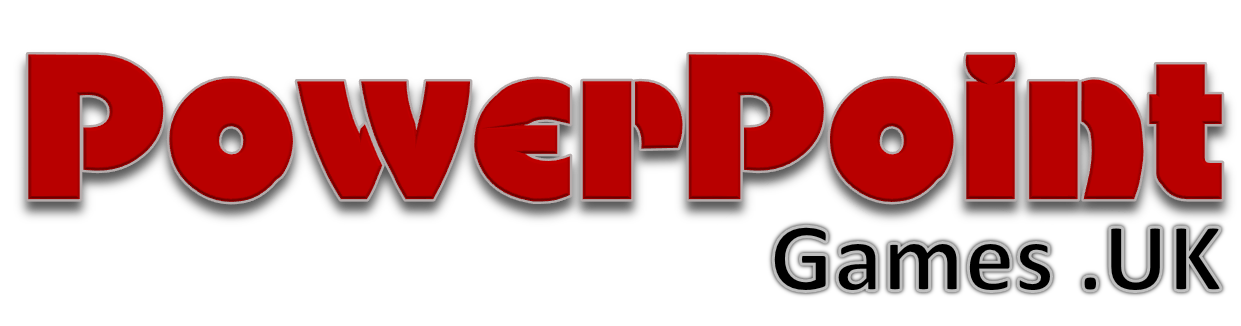 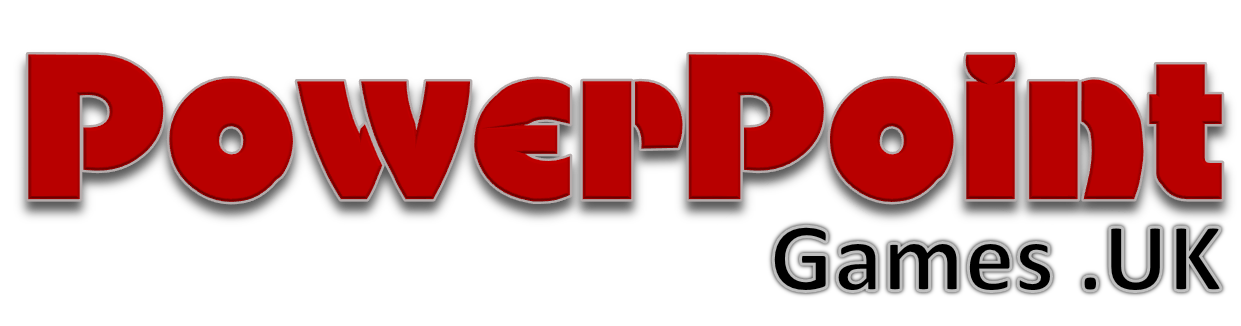 11
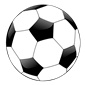 WORLD CUP SHOOT-OUT
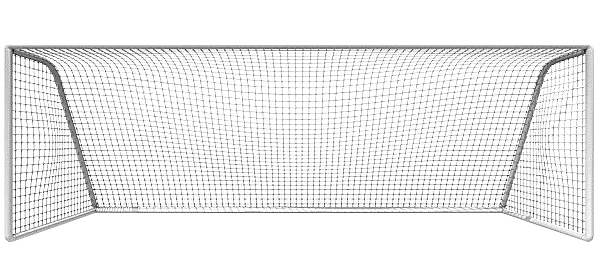 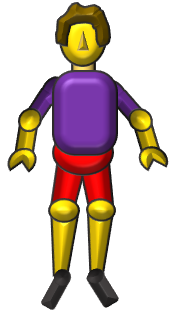 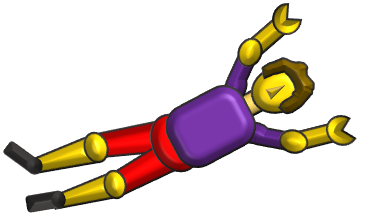 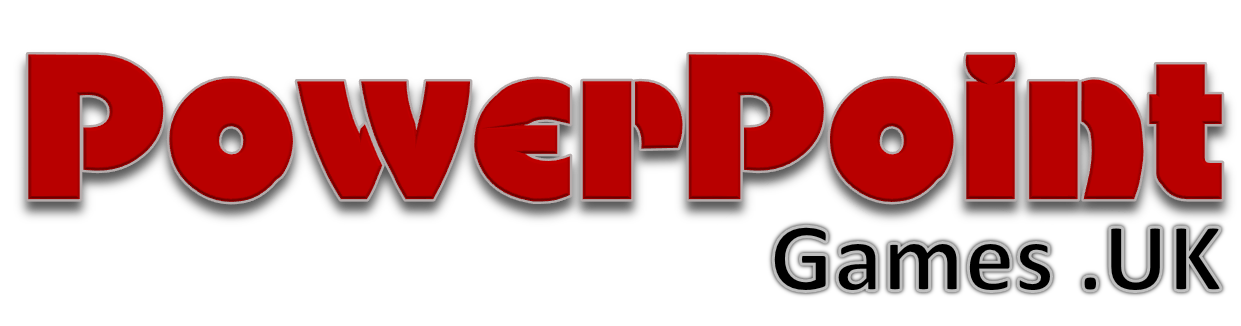 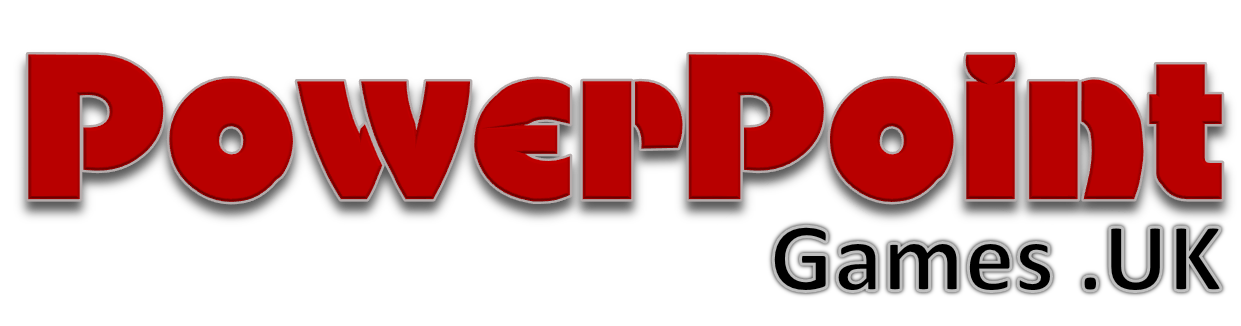 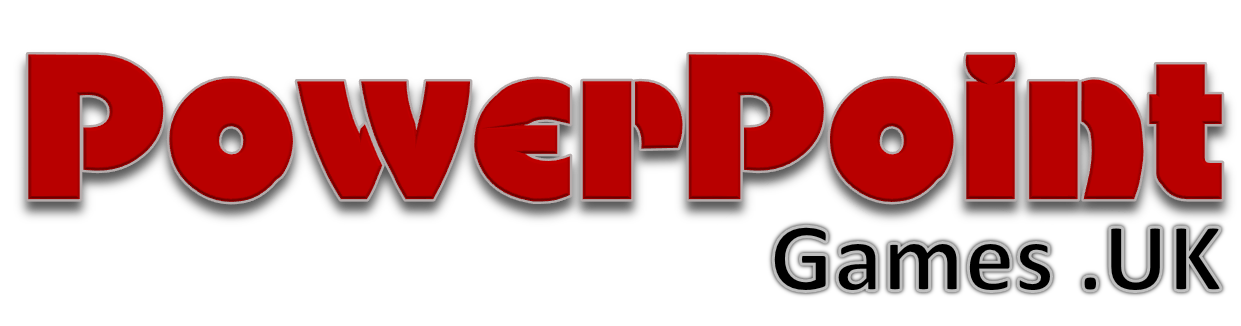 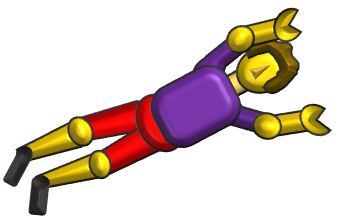 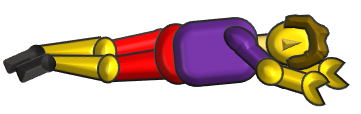 5
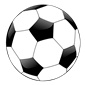 WORLD CUP SHOOT-OUT
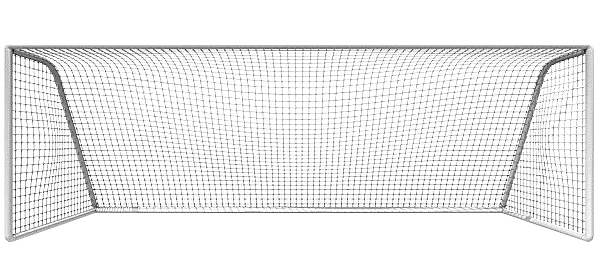 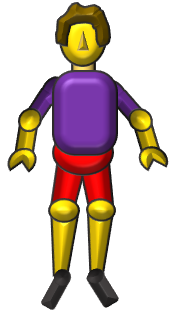 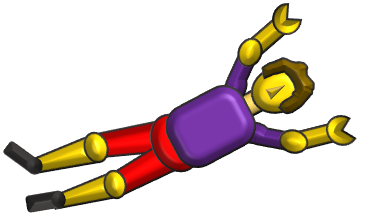 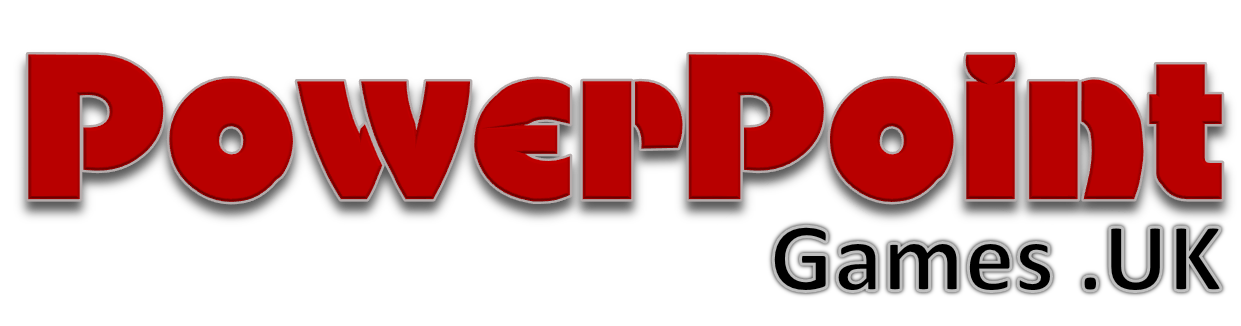 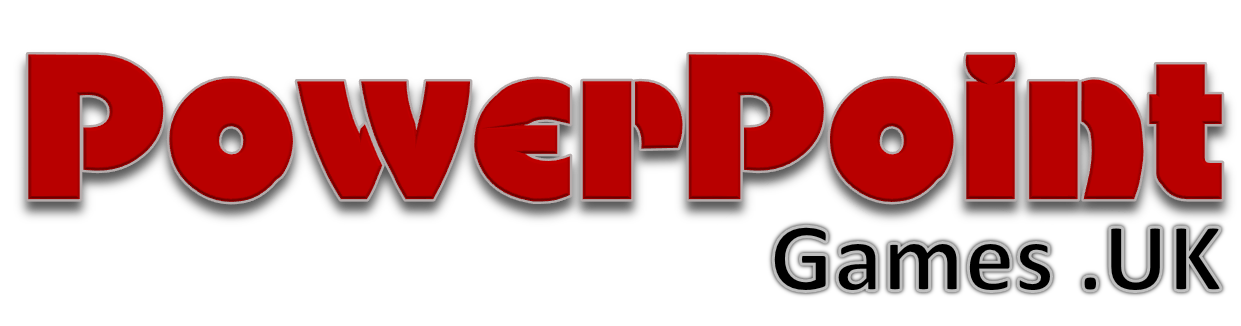 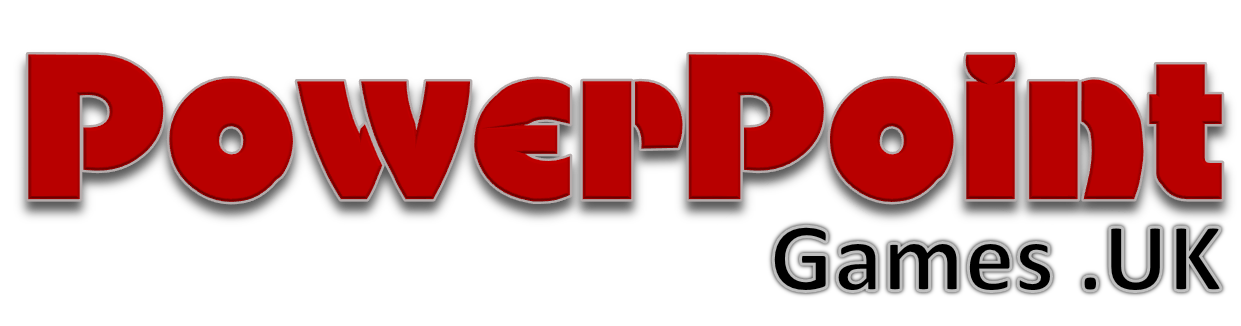 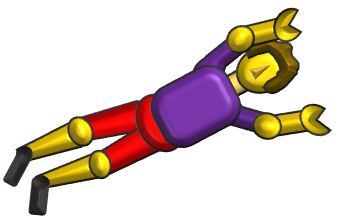 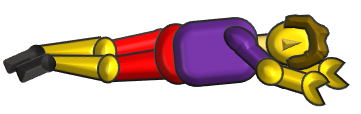 5
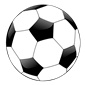 WORLD CUP SHOOT-OUT
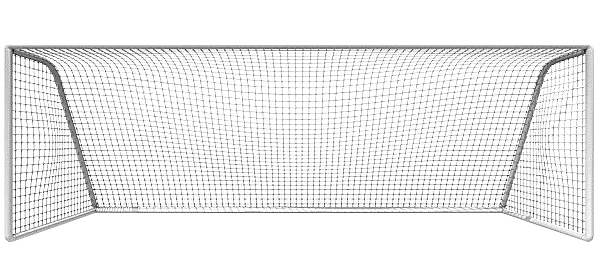 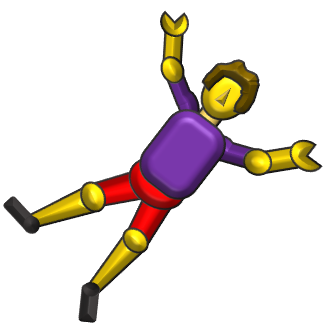 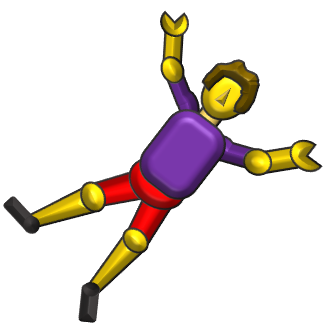 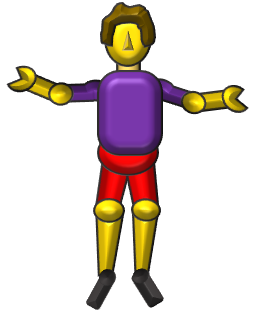 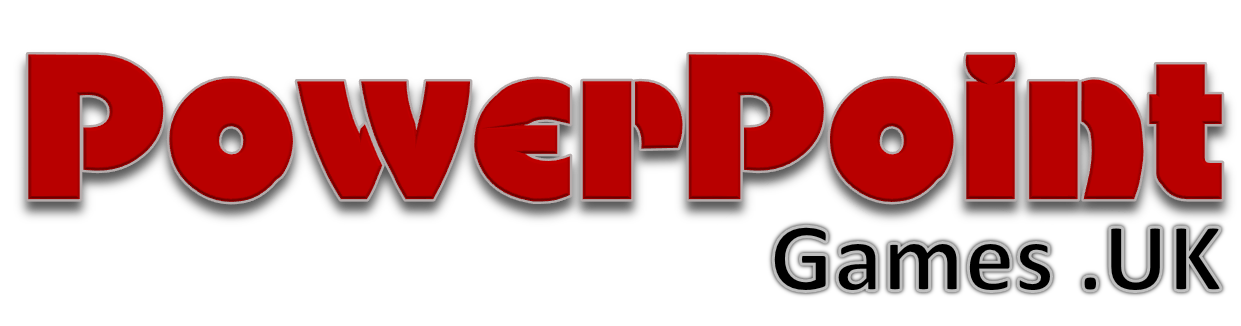 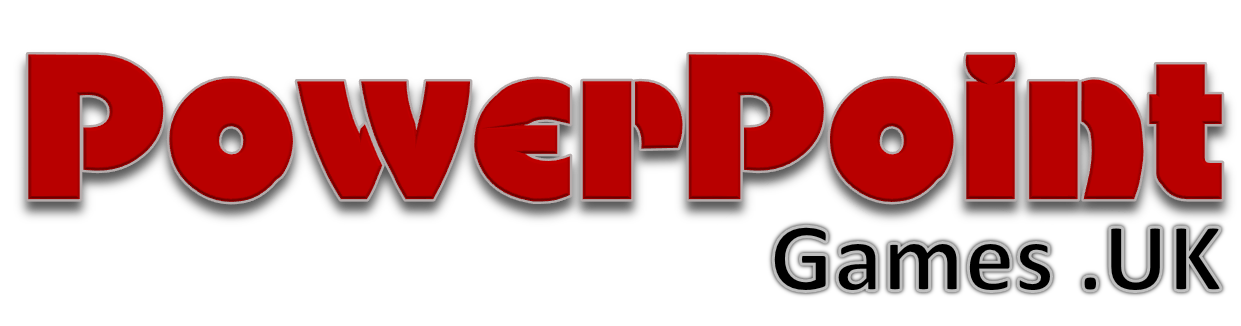 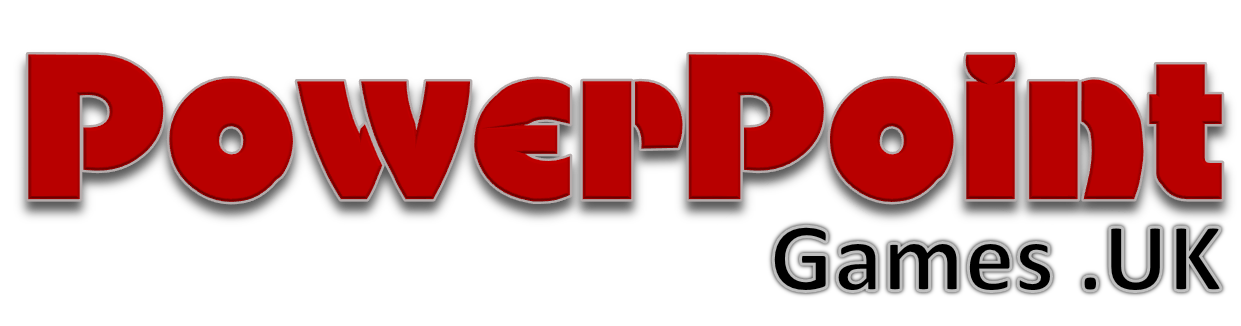 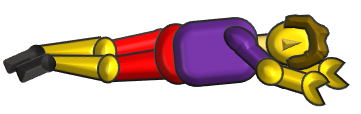 14
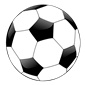 WORLD CUP SHOOT-OUT
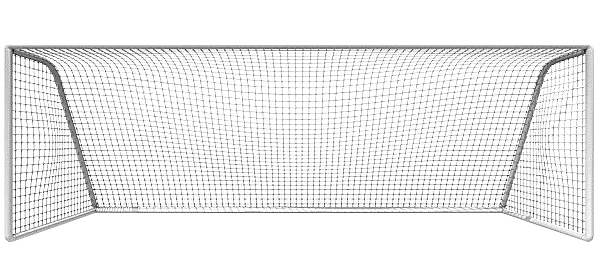 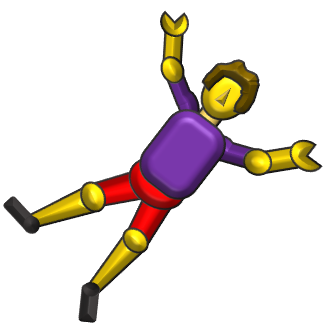 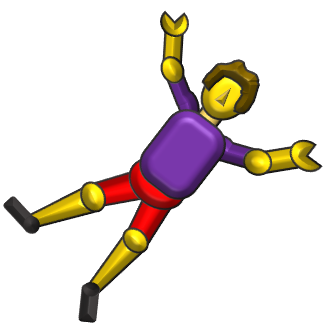 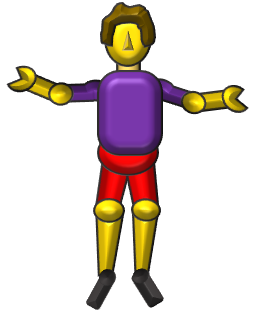 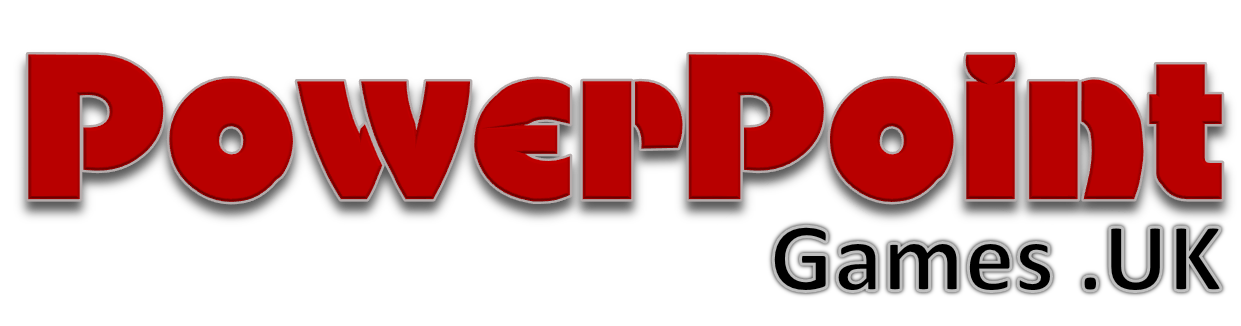 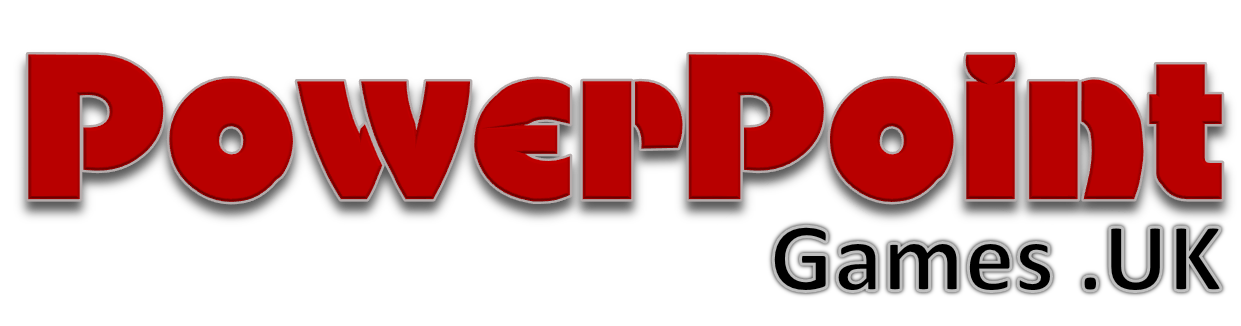 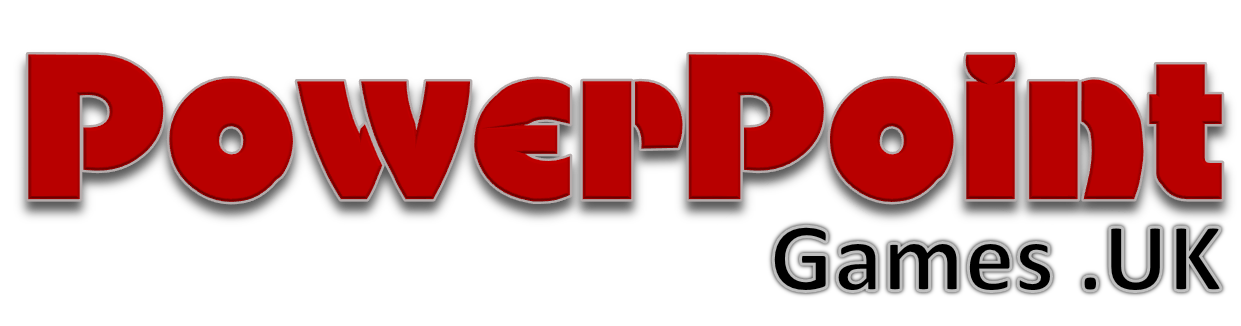 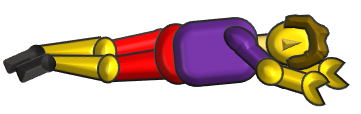 14
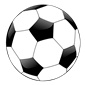 WORLD CUP SHOOT-OUT
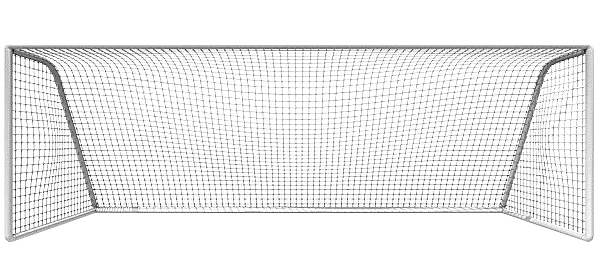 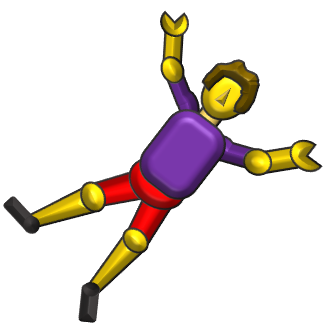 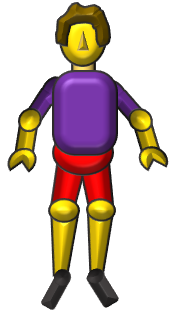 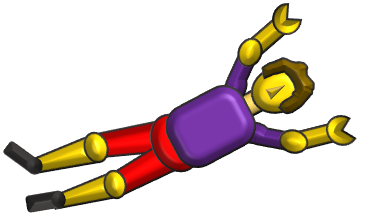 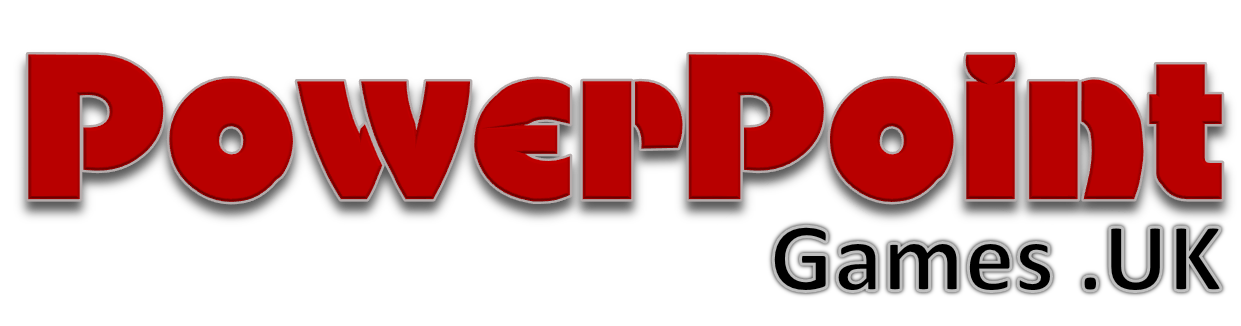 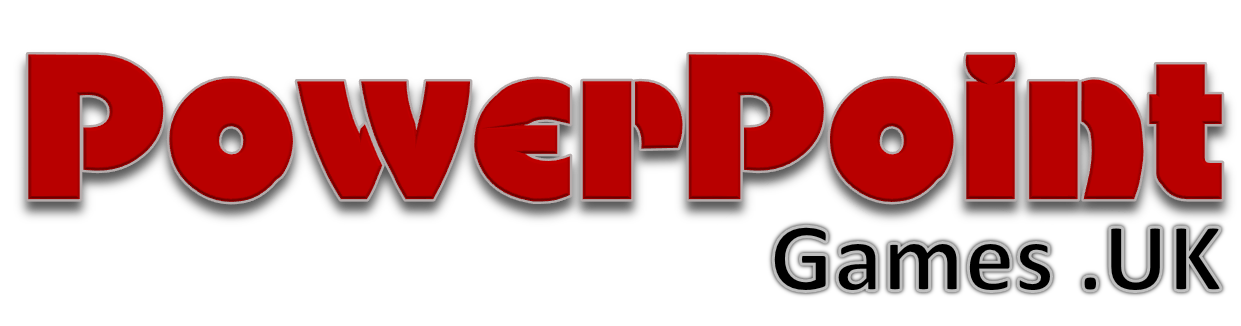 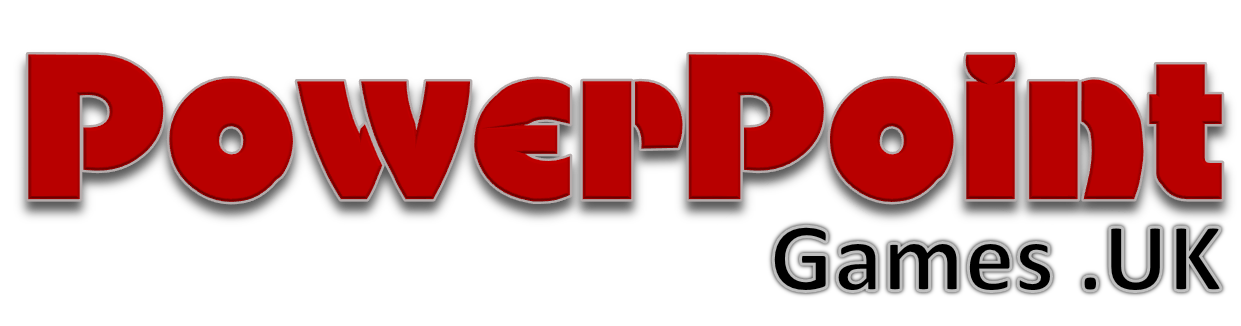 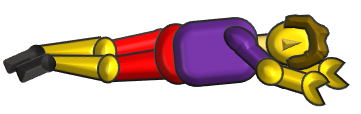 6
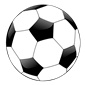 WORLD CUP SHOOT-OUT
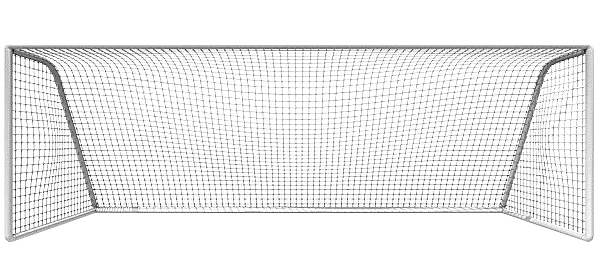 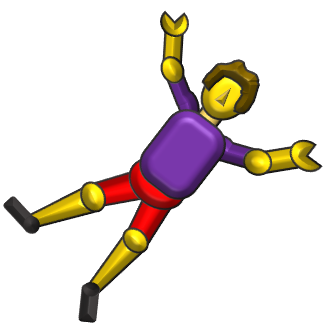 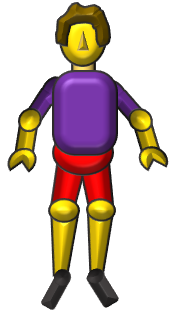 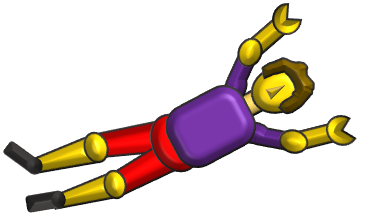 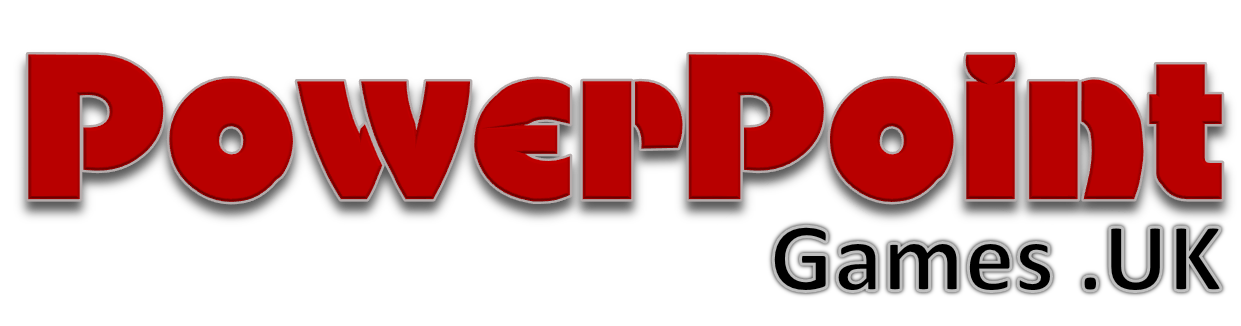 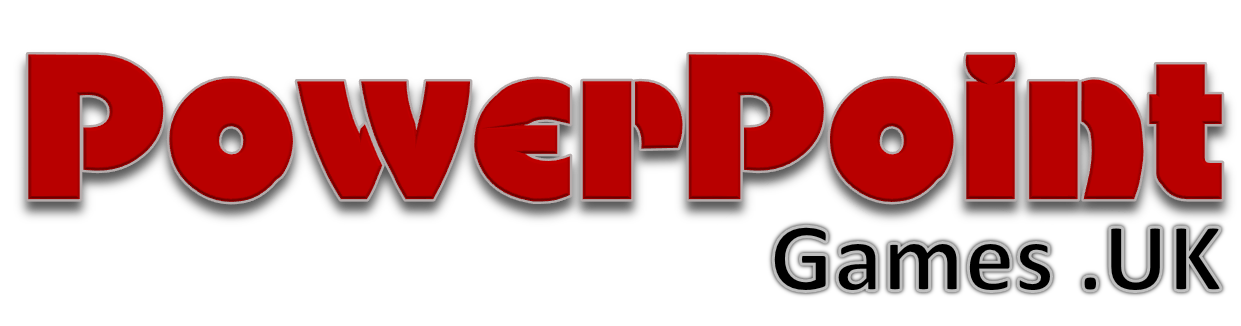 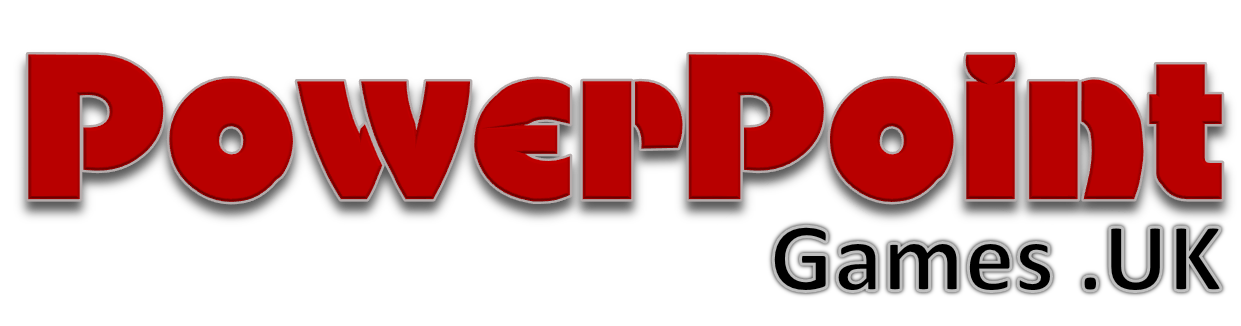 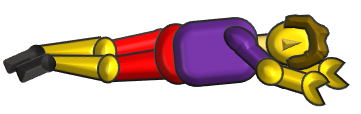 6
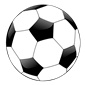 WORLD CUP SHOOT-OUT
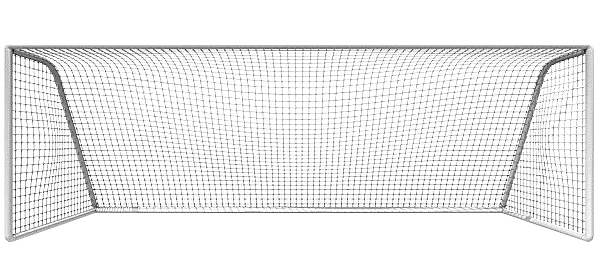 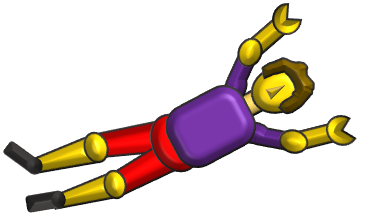 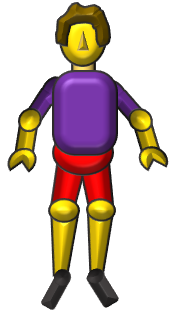 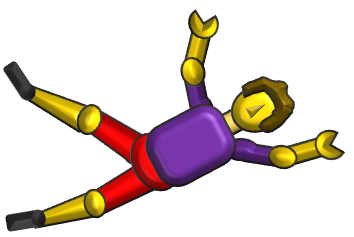 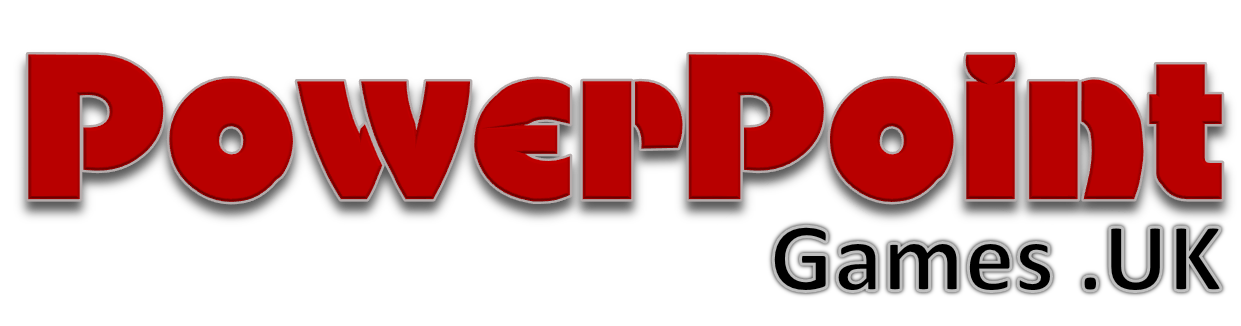 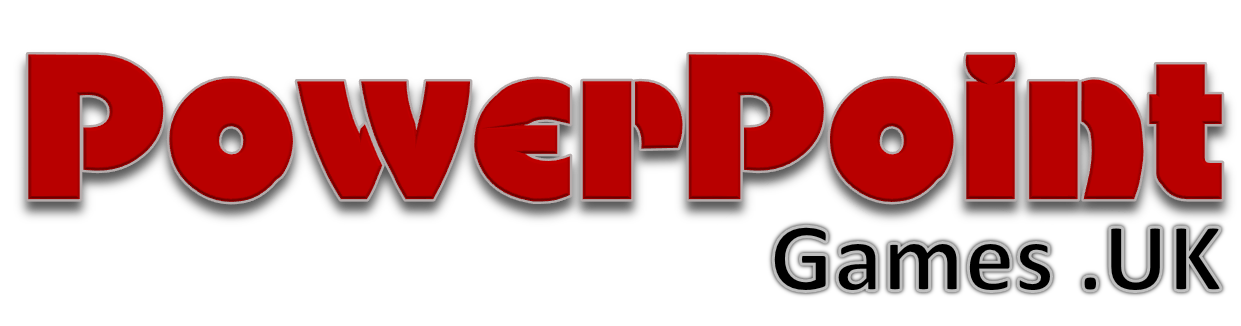 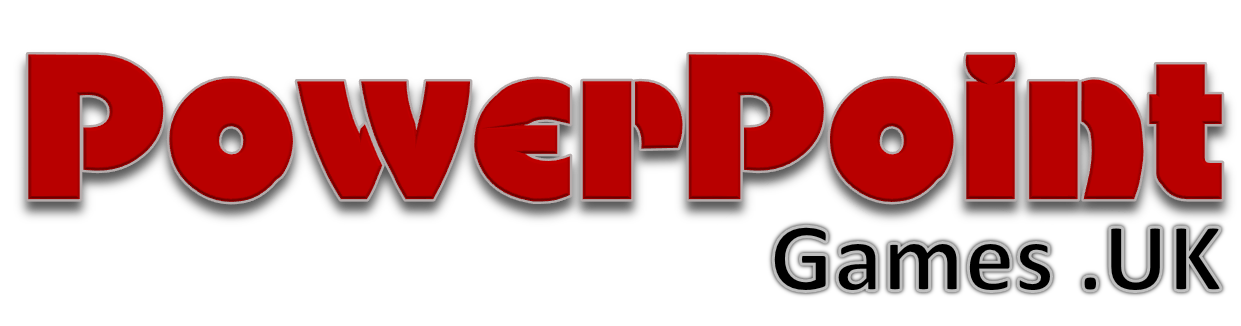 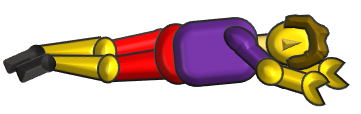 4
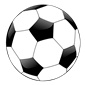 WORLD CUP SHOOT-OUT
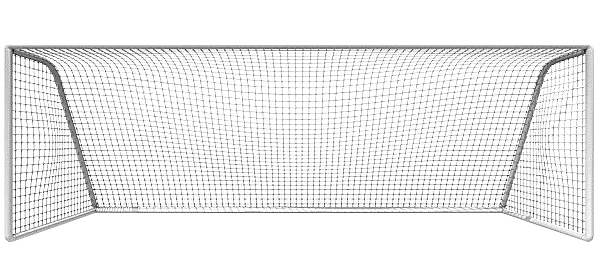 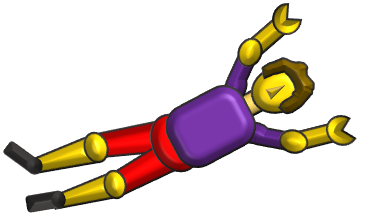 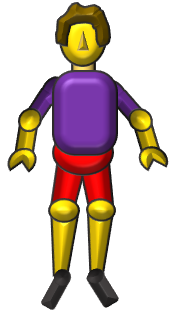 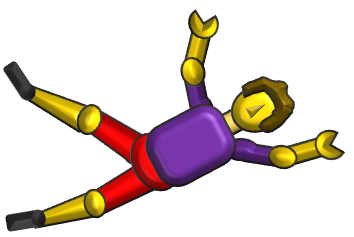 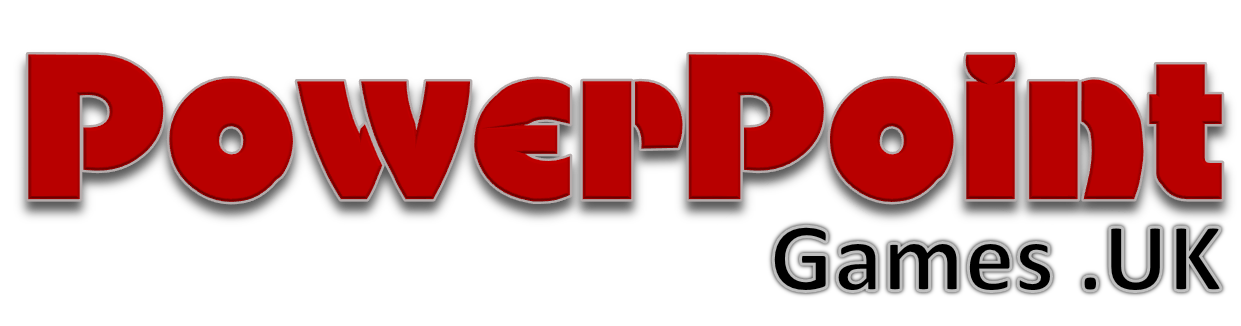 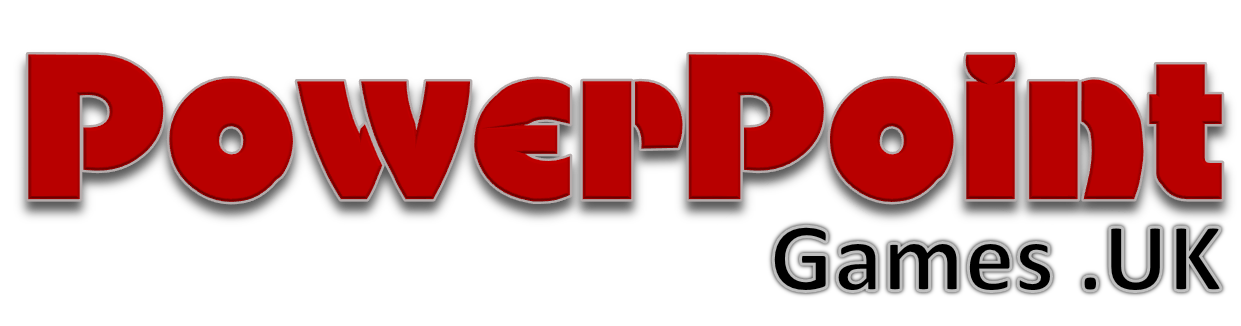 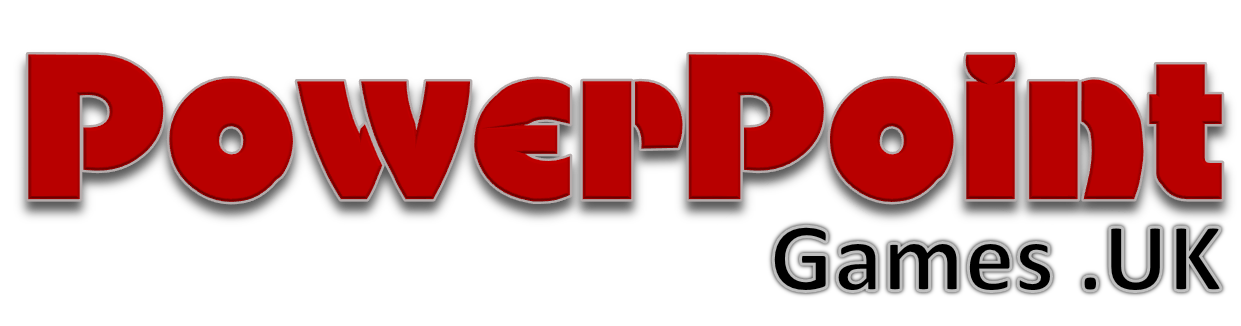 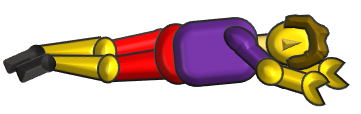 4
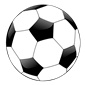 WORLD CUP SHOOT-OUT
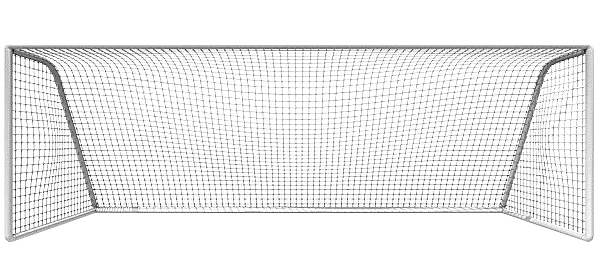 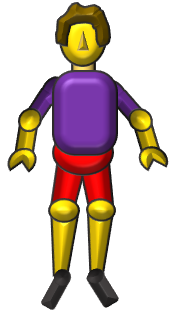 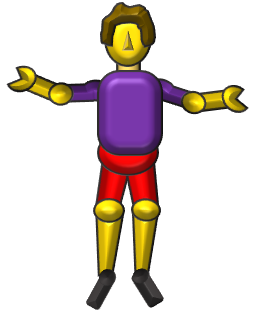 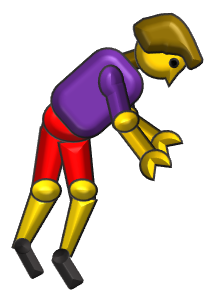 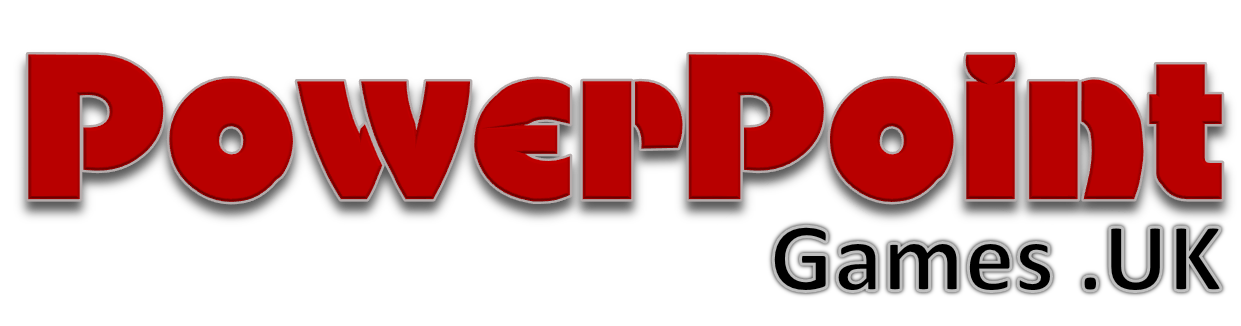 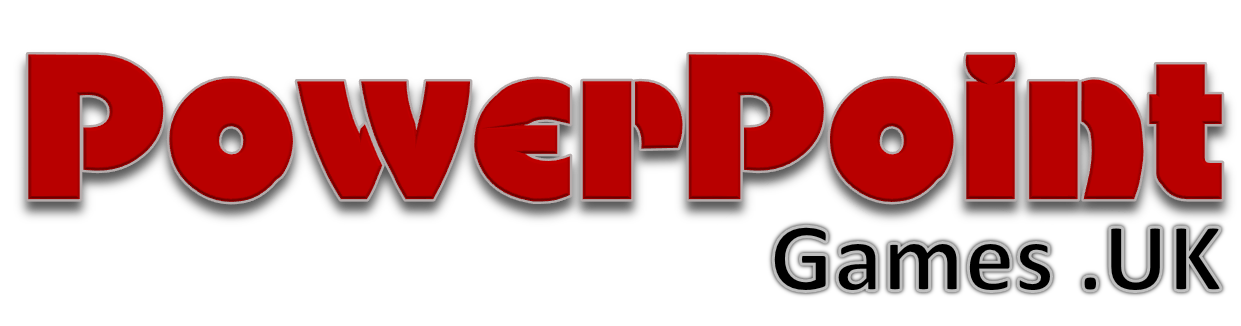 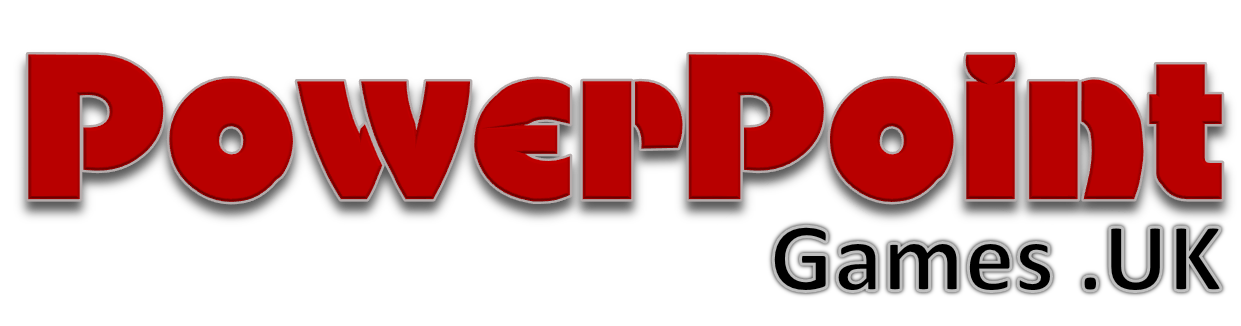 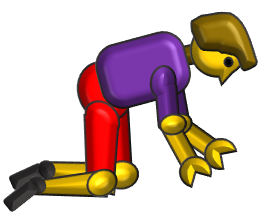 11
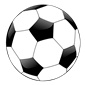 WORLD CUP SHOOT-OUT
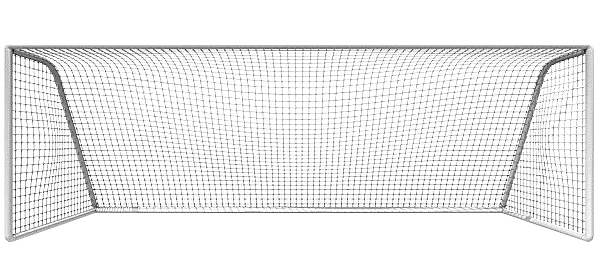 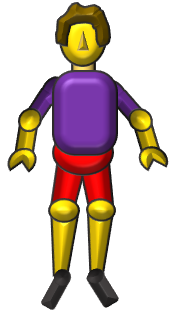 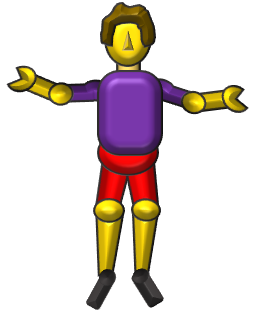 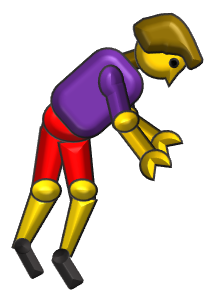 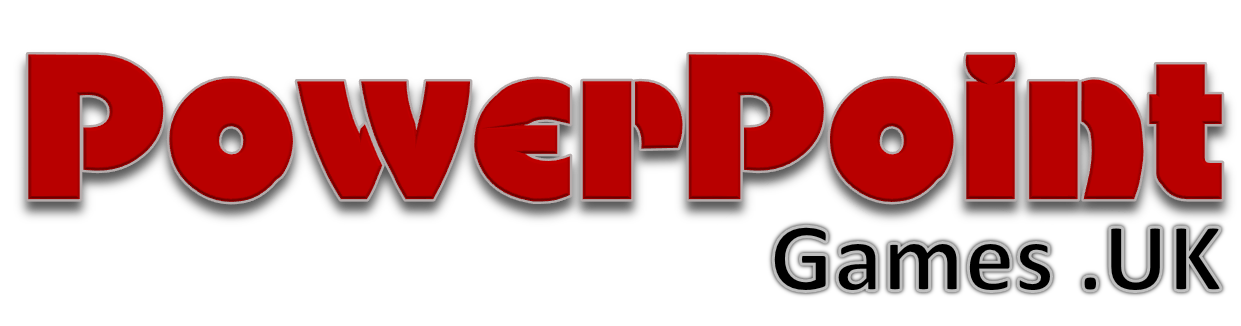 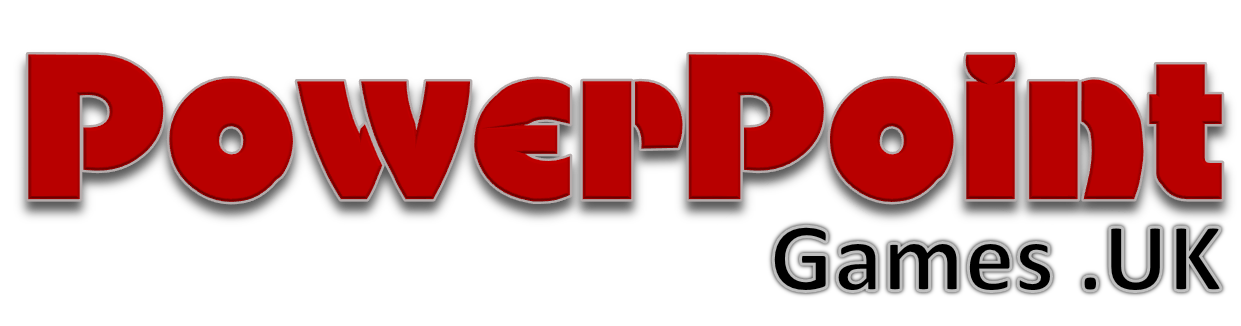 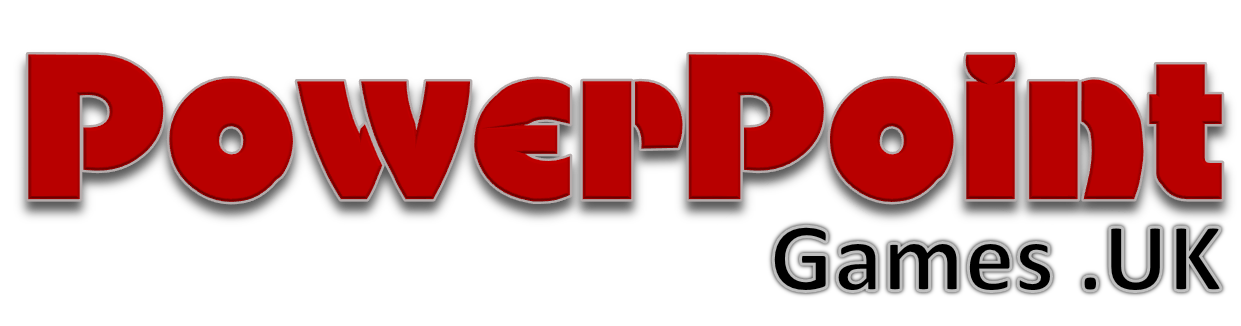 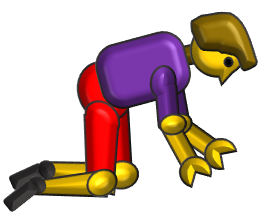 11
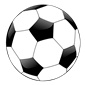 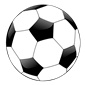 WORLD CUP SHOOT-OUT
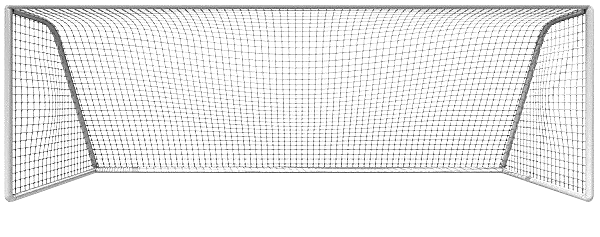 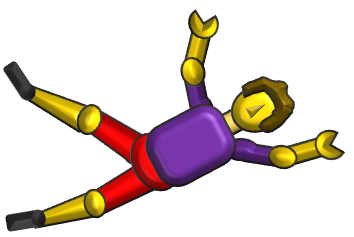 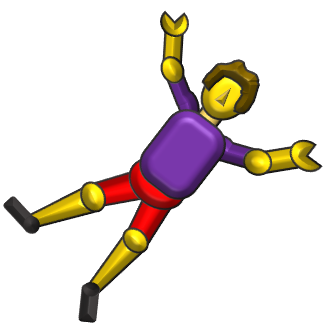 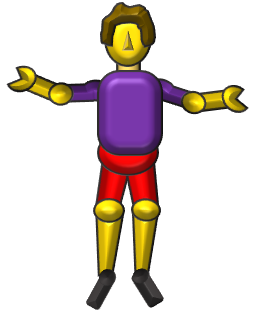 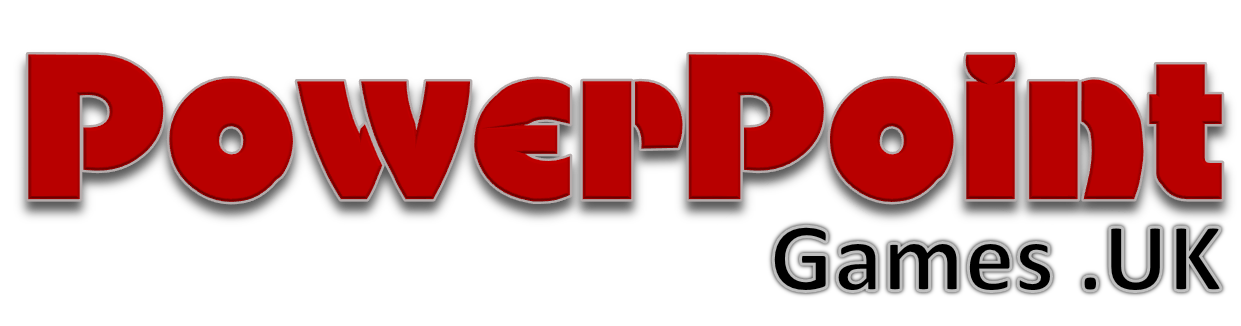 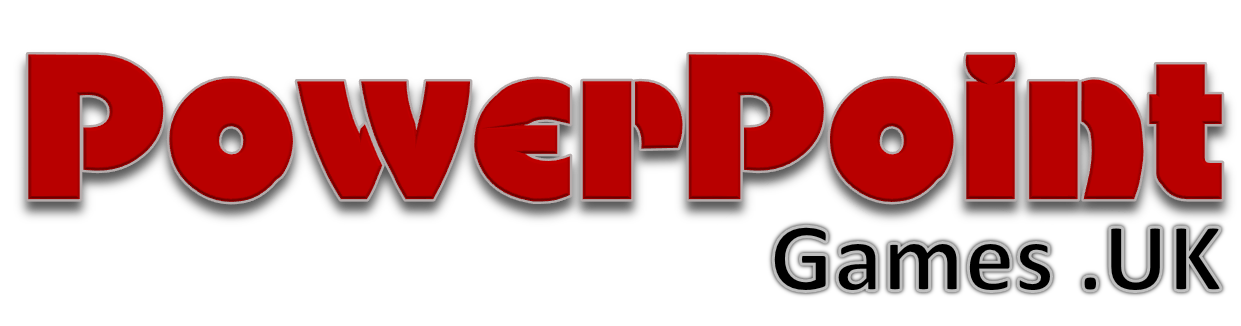 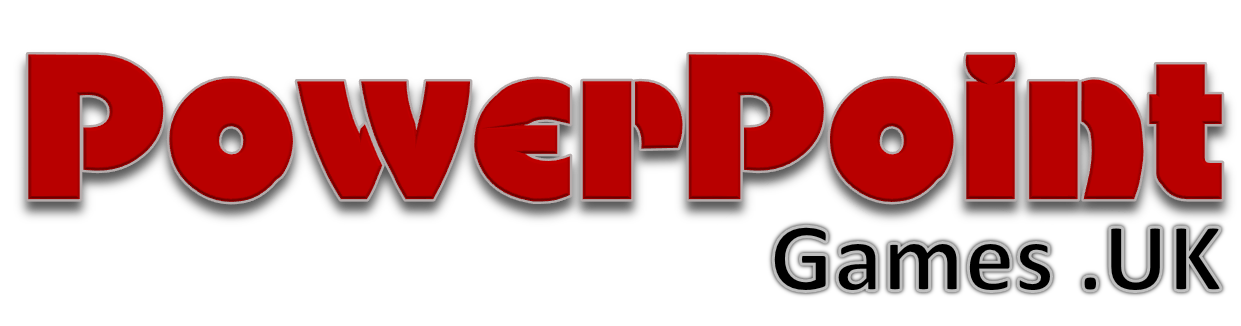 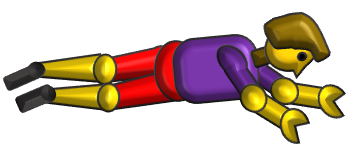 5
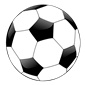 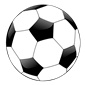 WORLD CUP SHOOT-OUT
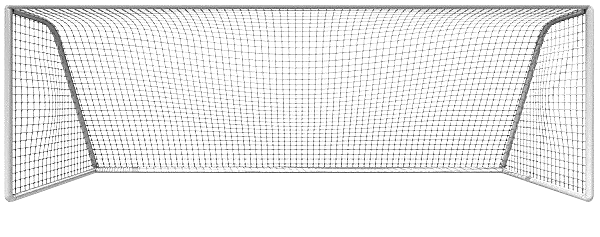 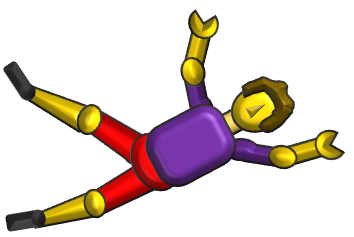 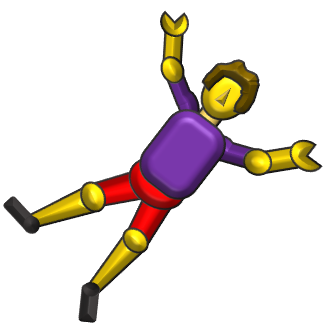 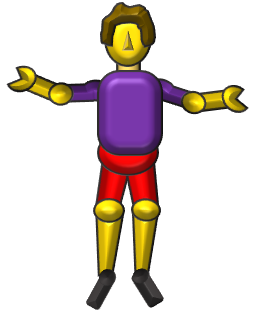 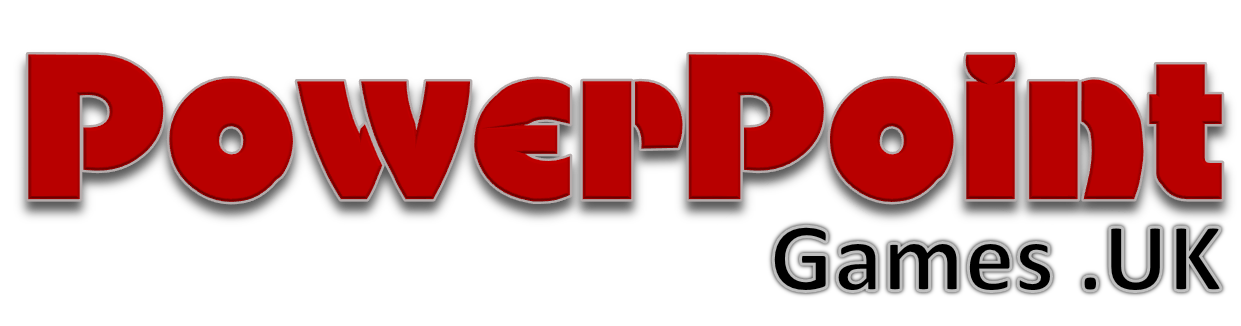 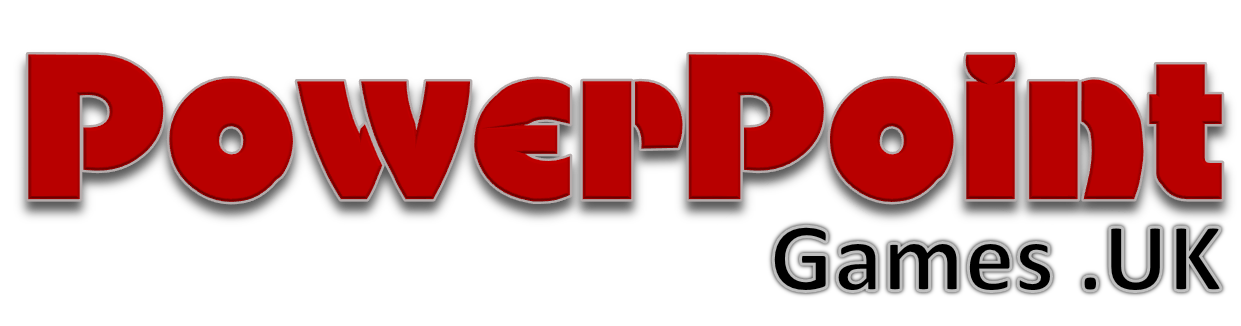 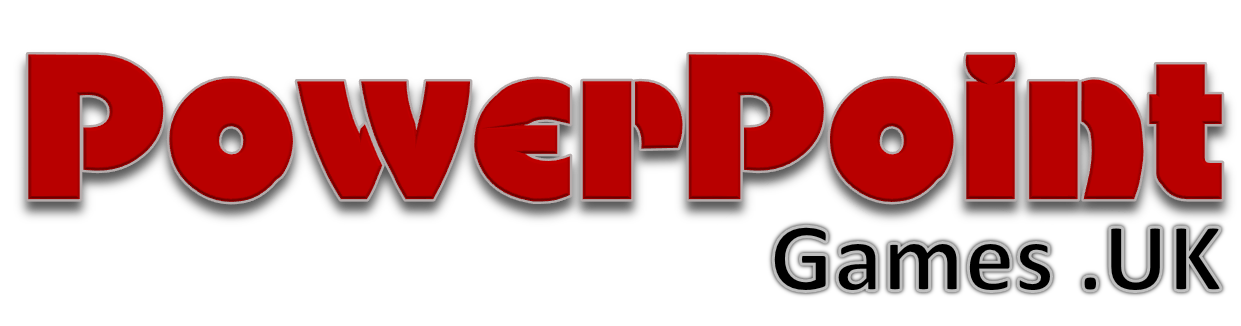 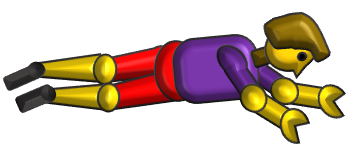 5
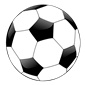 WORLD CUP SHOOT-OUT
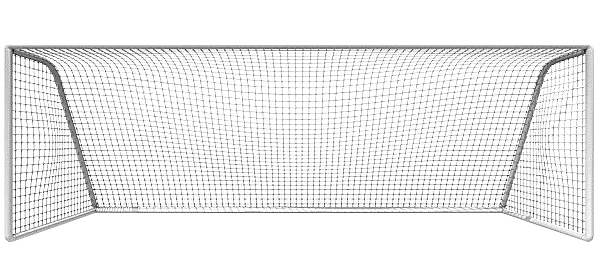 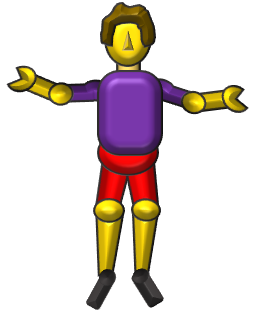 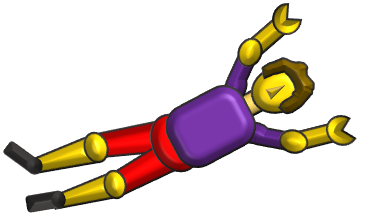 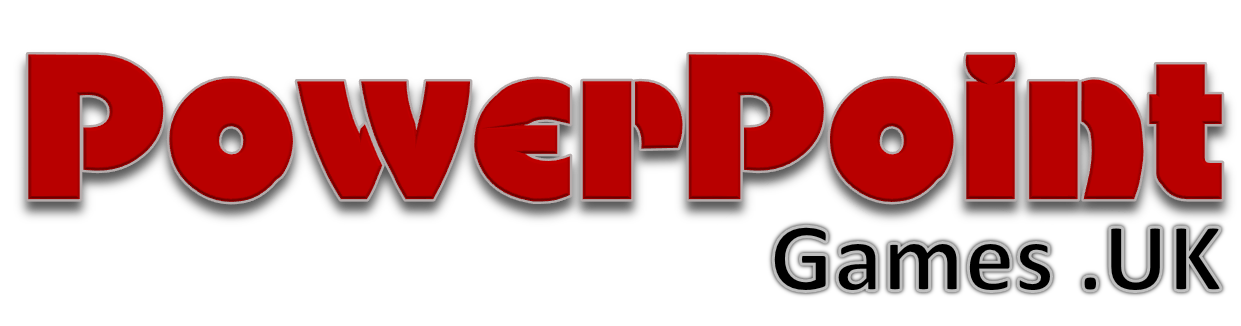 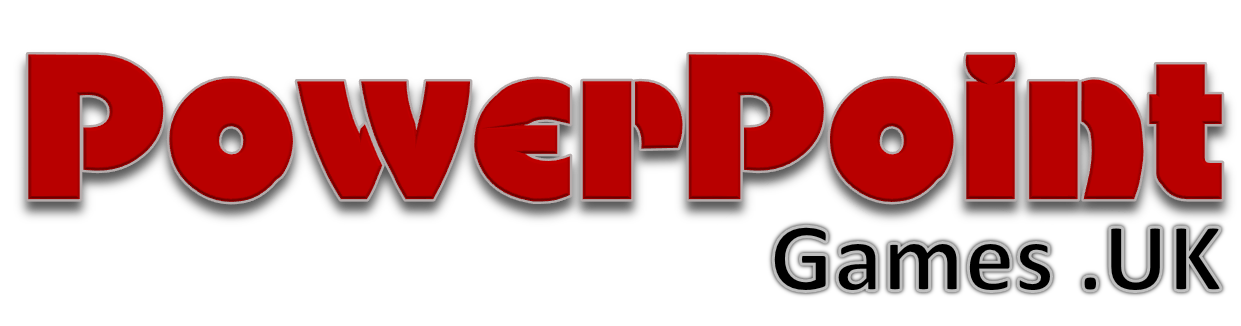 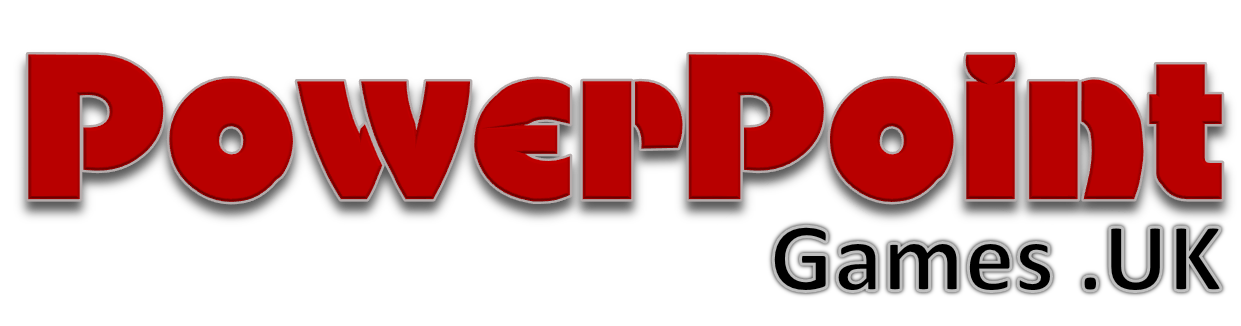 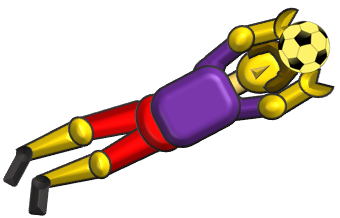 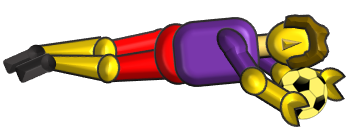 14
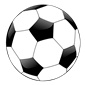 WORLD CUP SHOOT-OUT
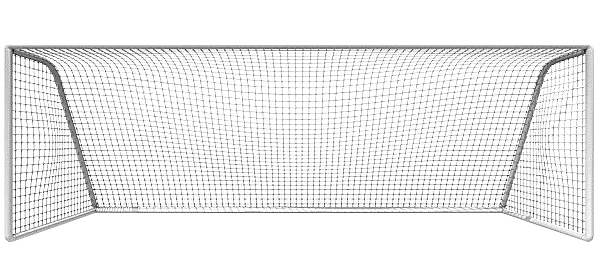 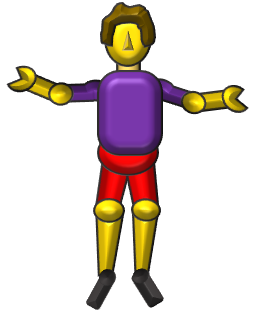 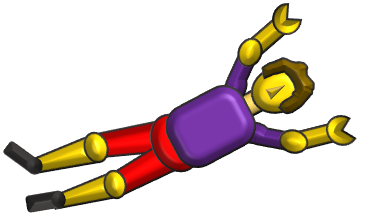 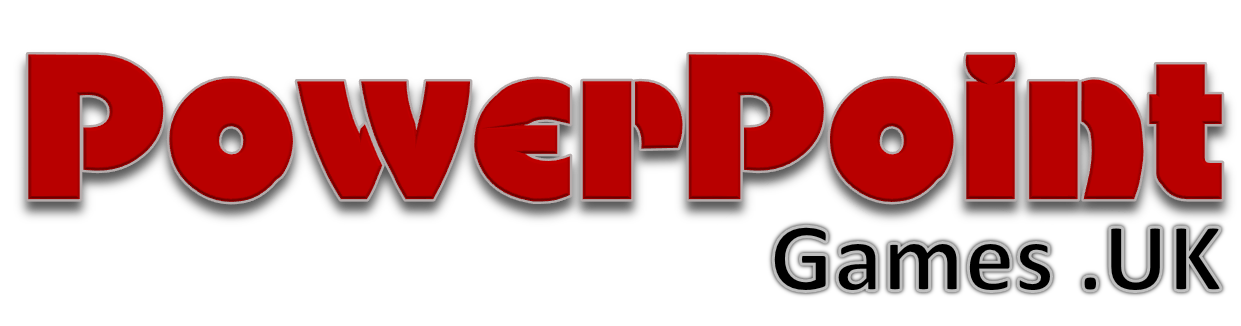 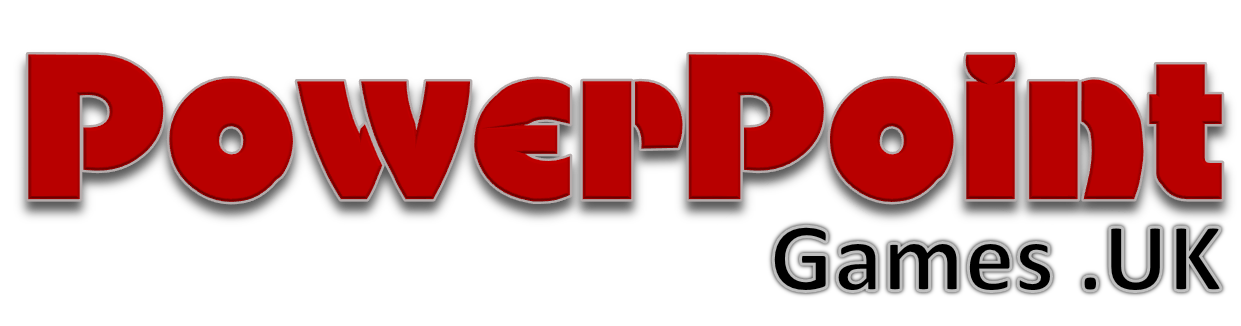 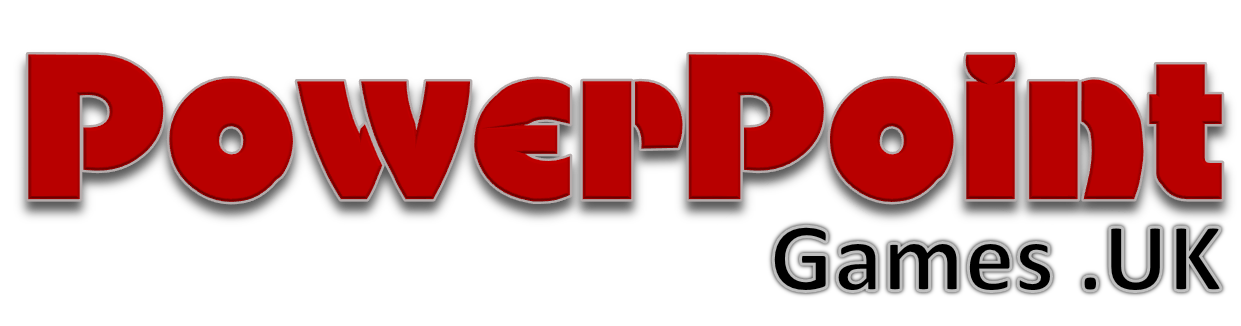 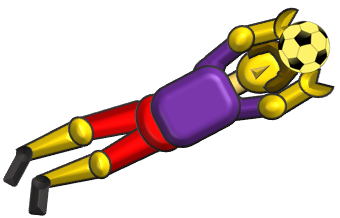 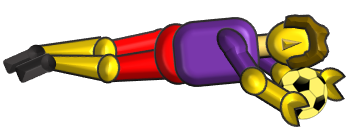 14
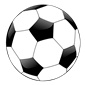 WORLD CUP SHOOT-OUT
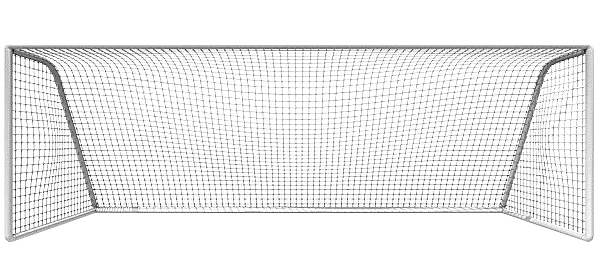 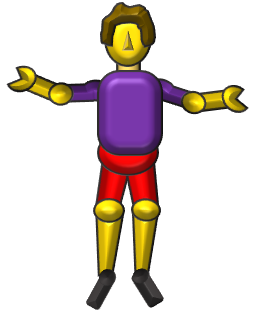 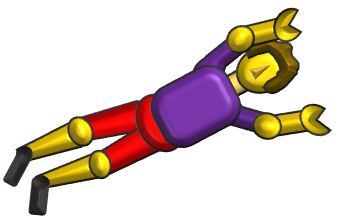 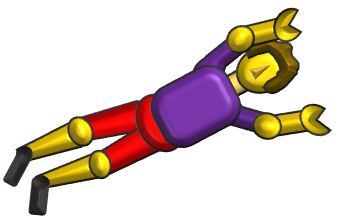 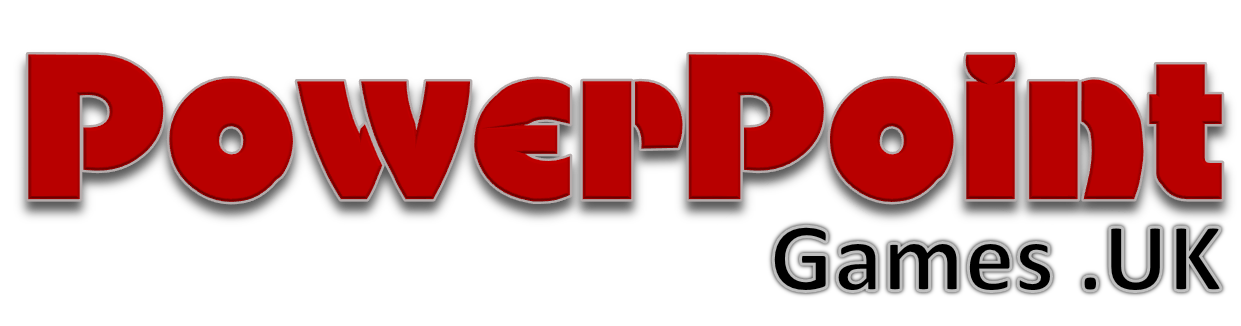 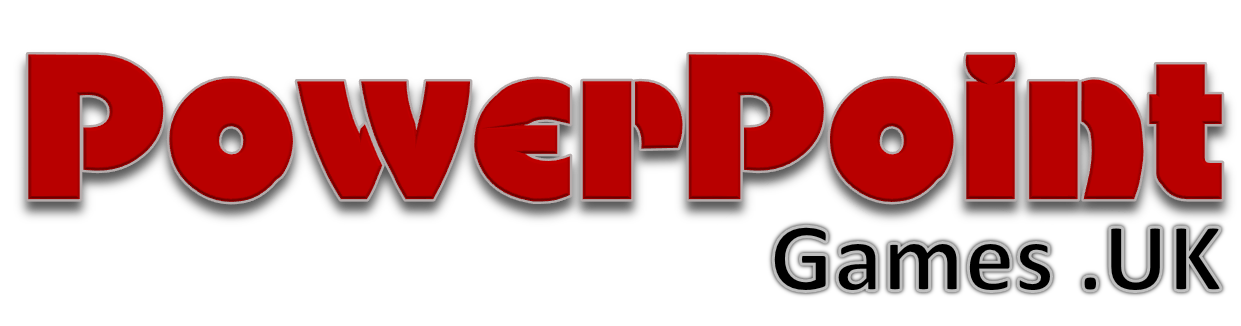 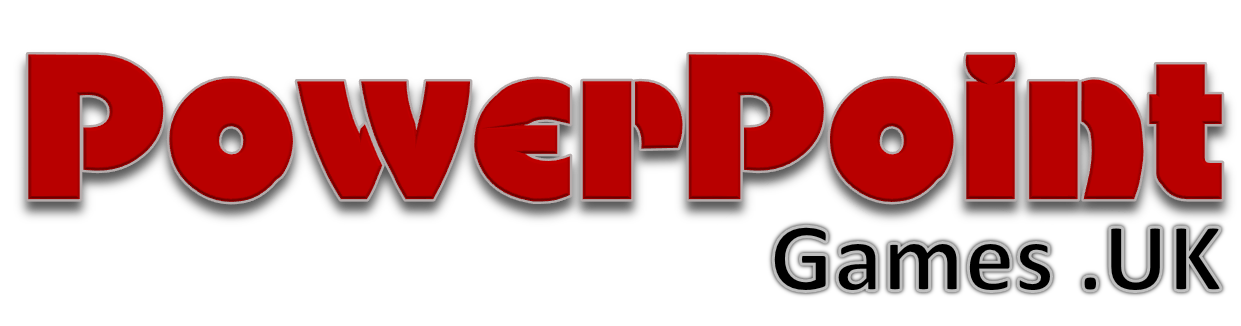 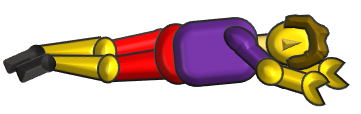 6
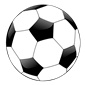 WORLD CUP SHOOT-OUT
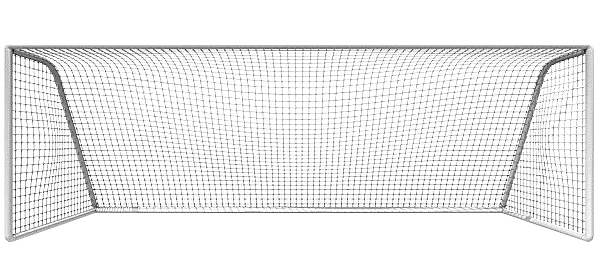 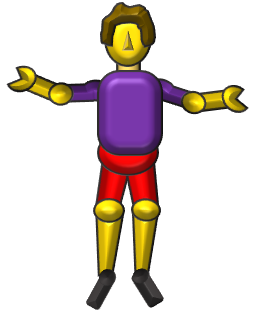 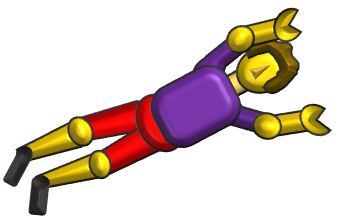 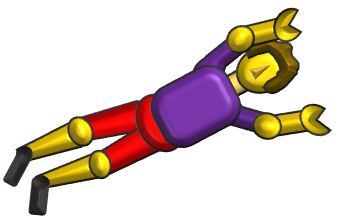 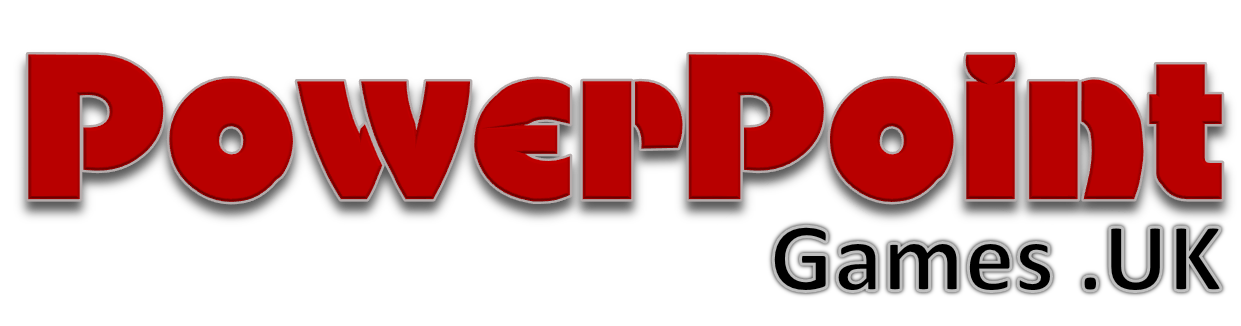 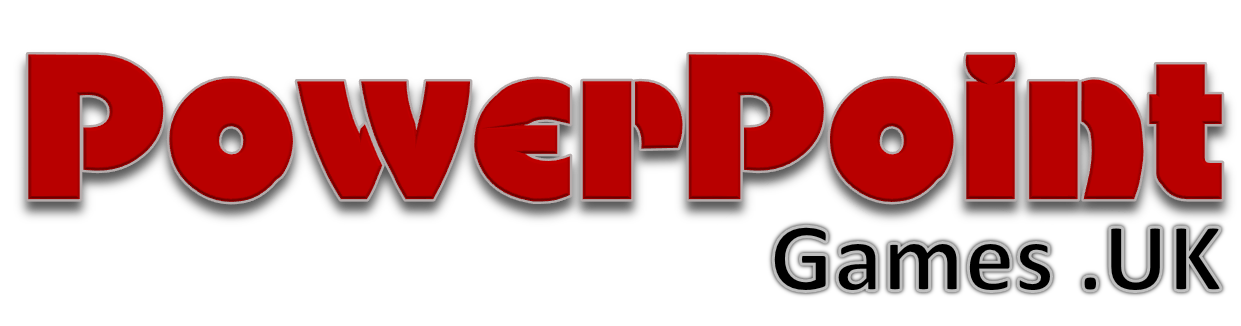 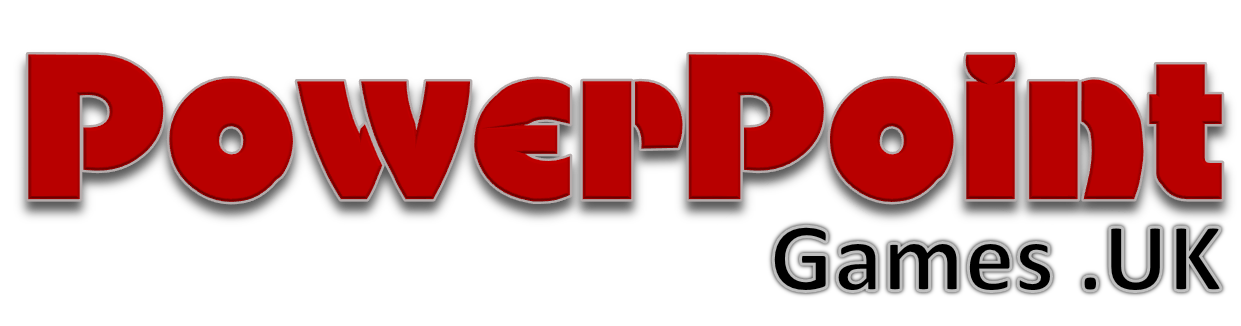 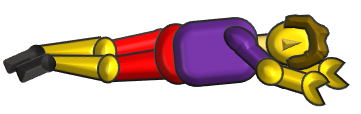 6
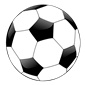 WORLD CUP SHOOT-OUT
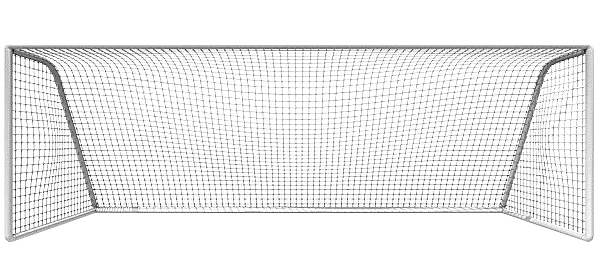 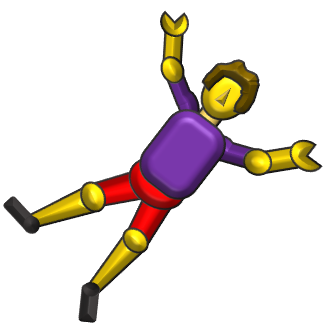 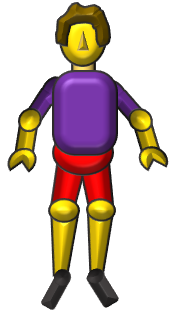 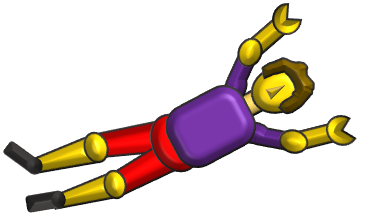 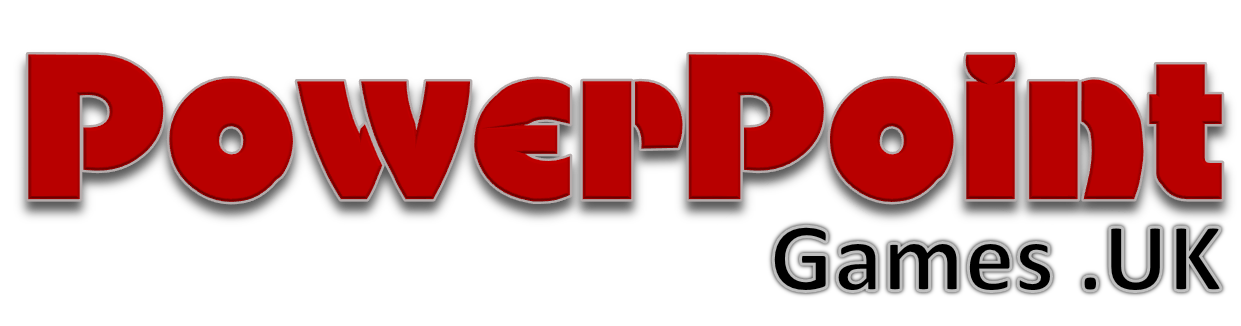 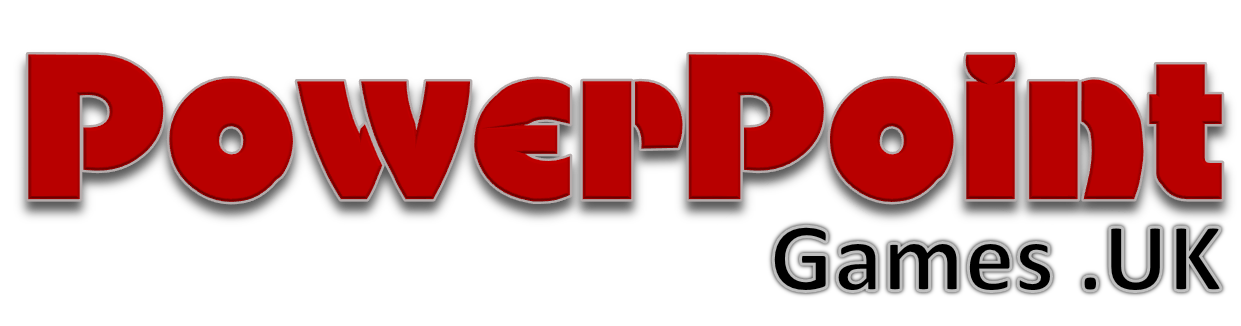 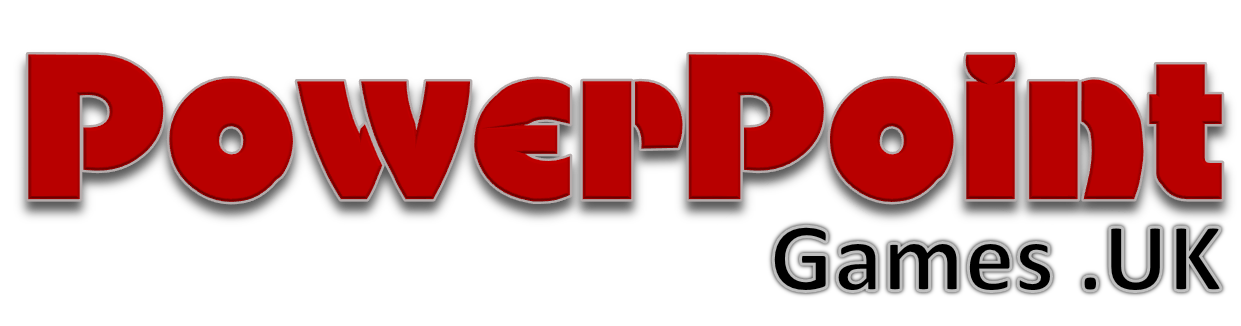 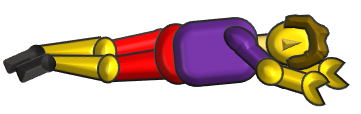 4
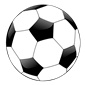 WORLD CUP SHOOT-OUT
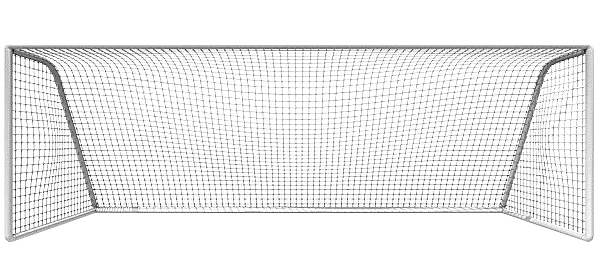 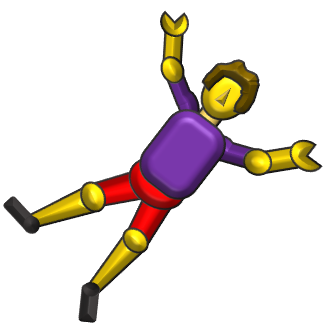 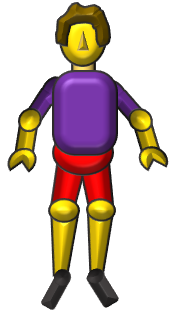 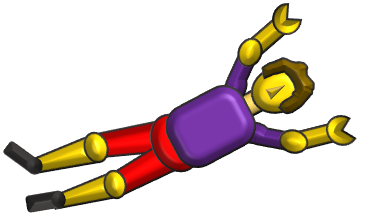 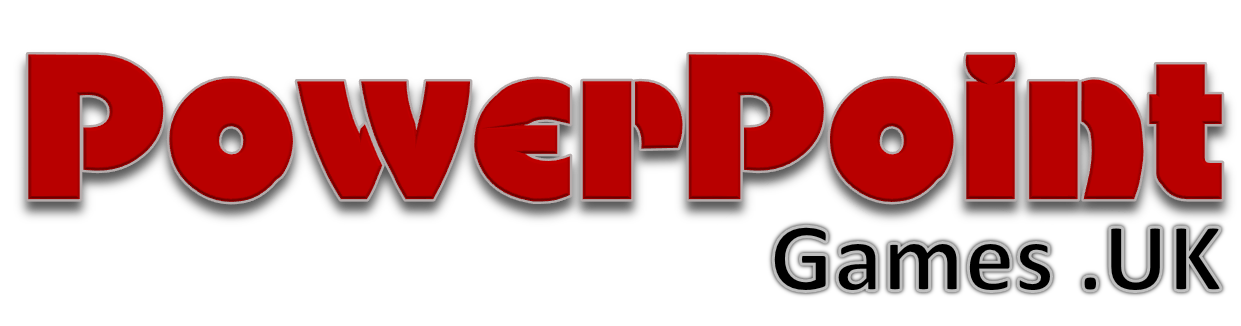 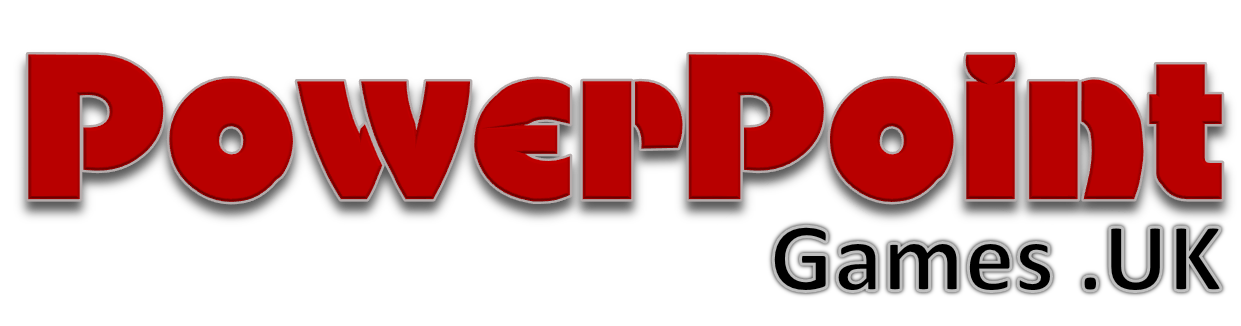 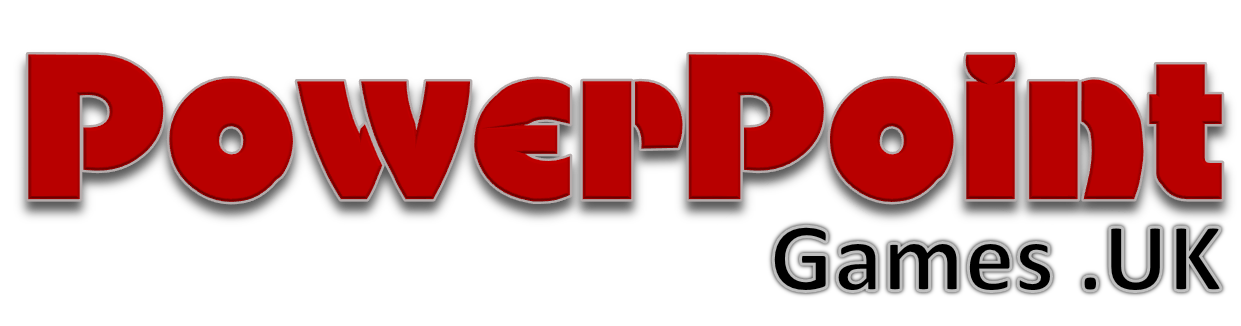 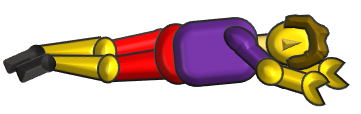 4
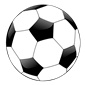 WORLD CUP SHOOT-OUT
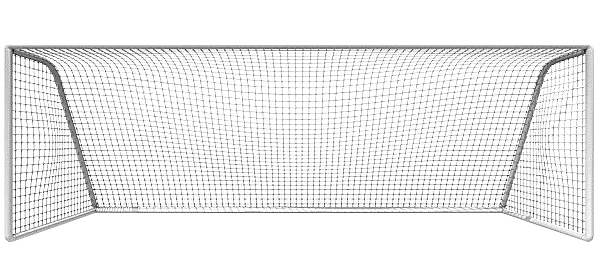 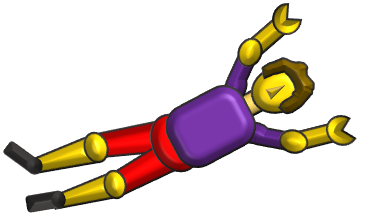 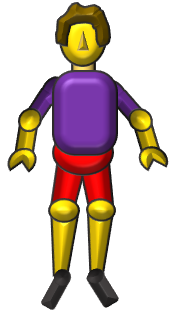 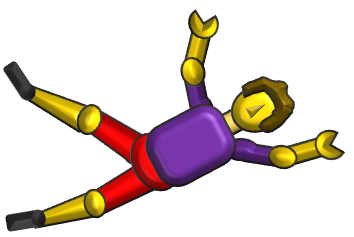 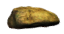 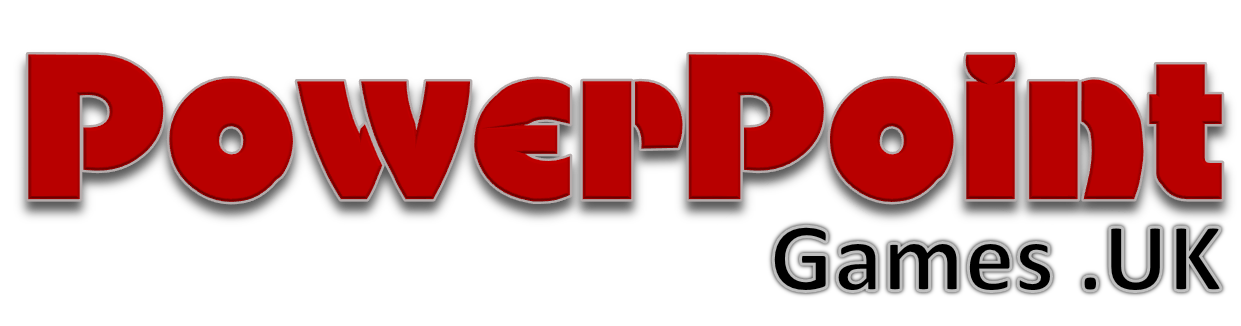 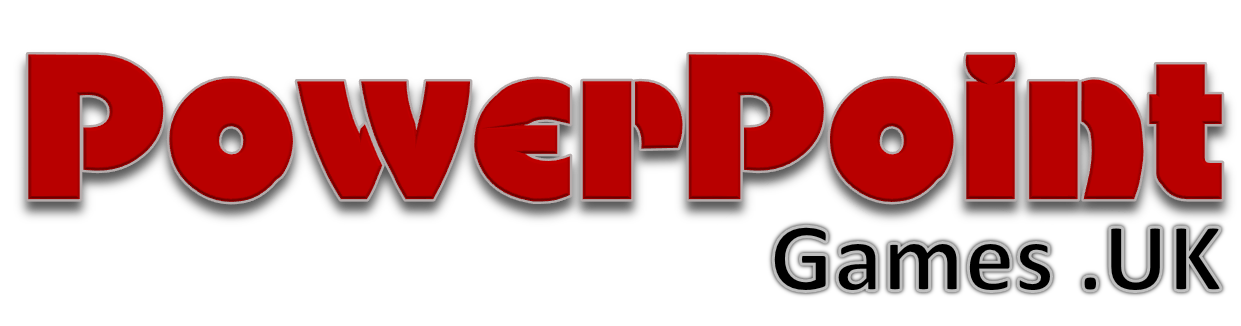 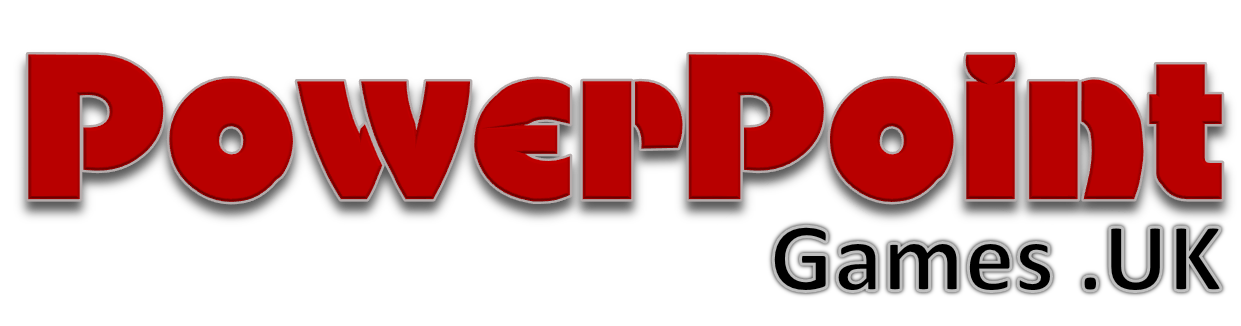 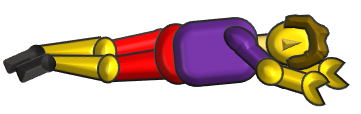 11
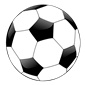 WORLD CUP SHOOT-OUT
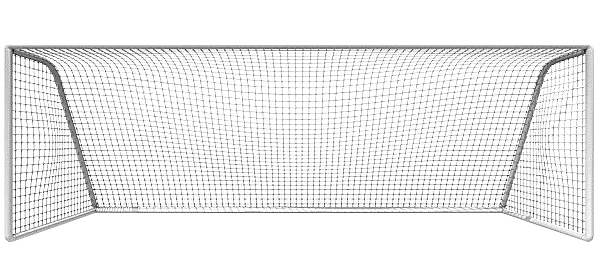 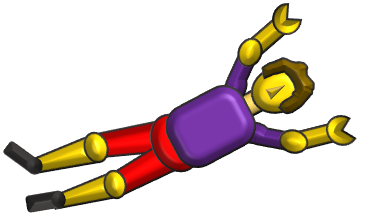 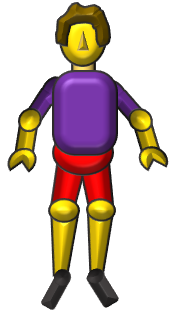 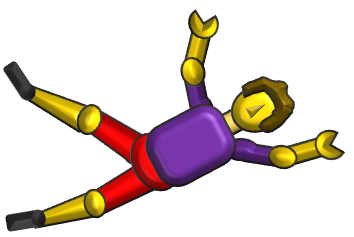 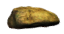 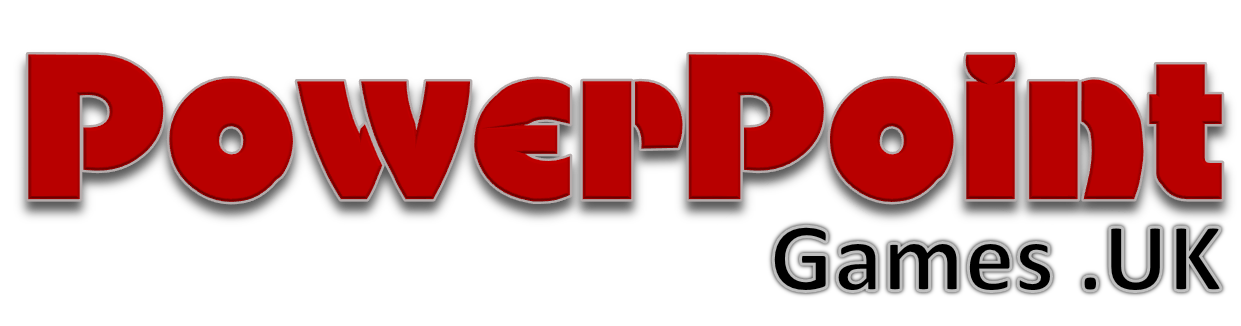 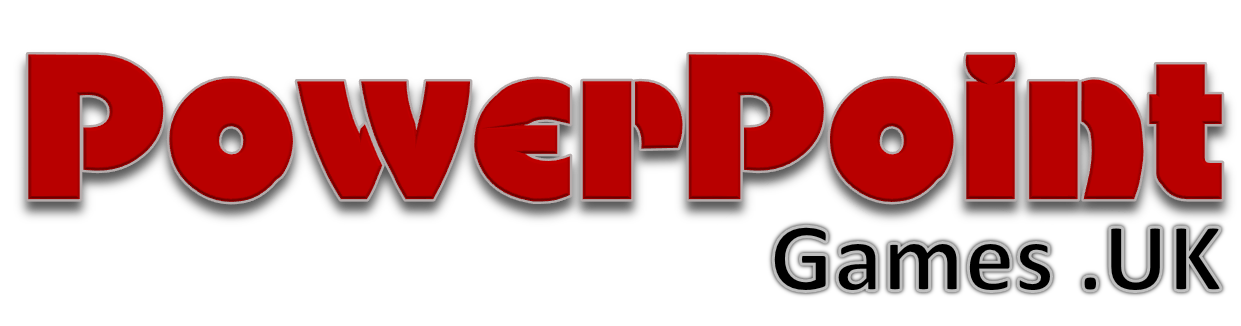 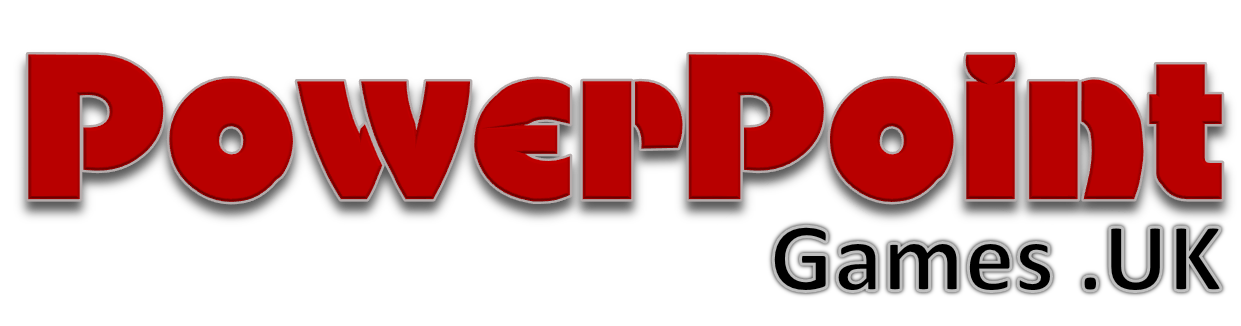 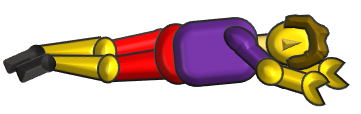 11
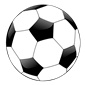